EXPERTS KNOWLEDGE SHAREtargeting advanced prostate cancer with parp INHIBITORS: who, when and how?Prof. Fred Saad, MD FRCS (Canada)Assoc. Prof. Tanya Dorff, MD (USA)Prof. Gerhardt Attard, MD FRCP PhD (UK) 7th March 2022
PARPi, poly-ADP ribose polymerase inhibitors
2
Introducing the scientific committee
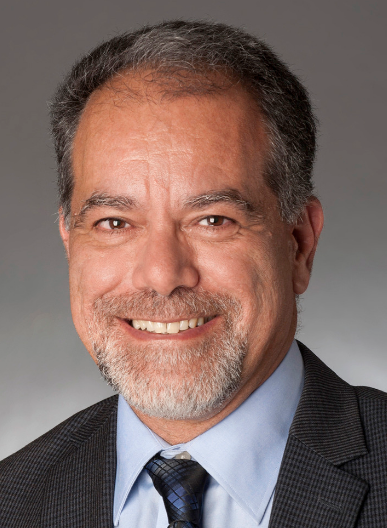 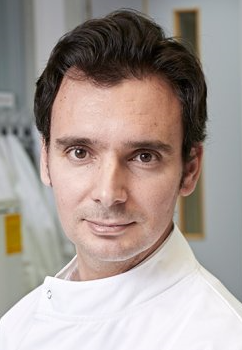 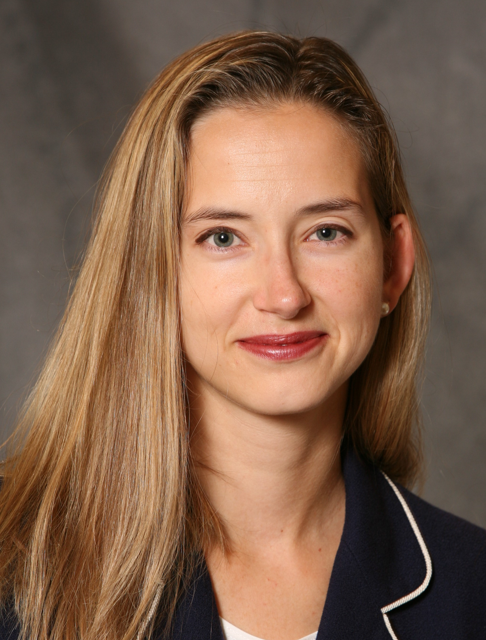 Fred Saad
Tanya Dorff
Gerhardt Attard
Associate Professor of MedicineSection Chief, Genitourinary Cancers,
City of Hope Comprehensive Cancer Centre, USA
Professor and Chairman of Urology, 
Director of GU OncologyRaymond Garneau Chair in Prostate CancerUniversity of Montreal Hospital Center, Canada
Clinician Scientist and Team Leader at University College London Cancer Institute
Honorary medical oncology consultant at 
Royal Marsden NHS Foundation Trust, UK
President of the National Cancer Institute of Canada G‐U Group, the Canadian Urologic Oncology Group and GU Global
Member of ten editorial boards and serves as a reviewer for more than 30 urology and oncology journals. Published over 300 scientific articles and book chapters and has collaborated on over 800 scientific abstracts presented at scientific meetings around the world. 
Co‐editor of several books, including the first two editions of Understanding Prostate Cancer, which sold over 150,000 copies.
Main research interests include molecular prognostic markers in prostate cancer and new treatments for advanced prostate cancer. He is currently coordinating more than 40 clinical and basic research projects in urologic oncology.
Medical oncologist and GU CONNECT member 
Authored more than 45 peer reviewed articles as well as 35 review articles /commentaries. 
Associate editor for Clinical Genitourinary Cancer and Seminars in Urologic Oncology and has lectured on prostate and bladder cancer treatment nationally and internationally and has presented her research at national meetings. 
Principal investigator for more than a dozen clinical trials, involving targeted therapy and immunotherapy, for genitourinary cancers.
Current research interests include the effects of fasting on chemotherapy side effects and cancer control and immunotherapy for prostate cancer.
Medical oncologist and GU CONNECT member
Experienced clinical trialist in CRPC and a co-author of more than 100 peer-reviewed manuscripts, including several important papers on advanced prostate cancer. 
Associate editor with ESMO official journal Annals of Oncology and sits on the scientific advisory boards of several companies.
Main research interest is dissecting treatment resistance, currently with a focus on plasma DNA analysis, in order to inform on the development of novel therapeutics and biomarkers for castration-resistant prostate cancer (CRPC). 
Awards include the ASCO Foundation Annual Merit Award in 2007, the Medical Research Society/Academy of Medical Sciences Sue McCarthy Prize in 2010 and the Cancer Research UK Future Leaders Award in 2017.
3
EXPERTS KNOWLEDGE SHARE Educational objectives
4
EXPERTS KNOWLEDGE SHARE
targeting advanced prostate cancer with parp INHIBITORS: who, when and how?
5
Disclaimer
This meeting is supported by an independent medical educational grant from AstraZeneca. The programme is therefore independent; the content is not influenced by AstraZeneca and is the sole responsibility of the experts


Please note: 
The views expressed within this presentation are the personal opinions of the experts. They do not necessarily represent the views of the experts’ academic institutions or the rest of the faculty
6
targeting advanced prostate cancer with parp INHIBITORS: who, when and how?Overview and scene settingProf. Fred Saad, MD FRCS Professor and Chairman of Urology, Director of GU OncologyRaymond Garneau Chair in Prostate CancerUniversity of Montreal Hospital Center, Montreal, QC, Canada
7
PARPI, poly-ADP ribose polymerase inhibitors
THE PROSTATE CANCER LANDSCAPE
Docetaxel
Abiraterone
Enzalutamide
Apalutamide
NEWLY DIAGNOSED mHSPC
PRIMARYPROGRESSIVEmHSPC
LOCALISED OR LOCALLY ADVANCED PROSTATE CANCER
BIOCHEMICAL RECURRENCE
mCRPC
TERMINAL DISEASE(DEATH)
nmCRPC
Docetaxel
Cabazitaxel
Enzalutamide
Abiraterone
Apalutamide
Enzalutamide
Darolutamide
Radium 223
Olaparib
Lutetium-617
All monotherapeutic options added to ADT
ADT, androgen deprivation therapy; mHSPC, metastatic hormone sensitive prostate cancer; (n)mCRPC, (non-)metastatic castration resistant prostate cancer
8
WHO SHOULD YOU TREAT?Prof. Gerhardt Attard, MD FRCP PhDUniversity College London Cancer InstituteLondon, United Kingdom#Attardlabwww.Attardlab.com
9
disclosures
Prof. Gerhardt Attard has received received financial support/sponsorship for research support, consultation, or speaker fees from the following companies: 
Abbott Laboratories, Astellas Pharma, AstraZeneca, Bayer Healthcare Pharmaceuticals, Essa Pharmaceuticals, Innocrin Pharma, Janssen-Cilag, Millennium Pharmaceuticals, Novartis, Pfizer, Roche/Ventana, Sanofi-Aventis, Takeda, Veridex
10
Genomic Instability is a Targetable Hallmark of Cancer
HALLMARKS OF CANCER
Emerging hallmarks &enabling characteristics
Sustainingproliferativesignalling
Evading growth
suppressors
Nonmutationalepigeneticreprogramming
Unlockingphenotypicplasticity
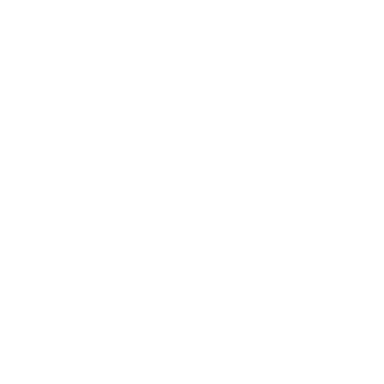 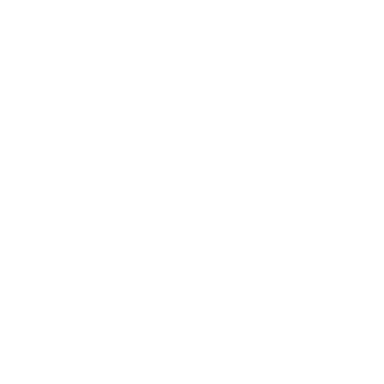 Deregulatingcellular
metabolism
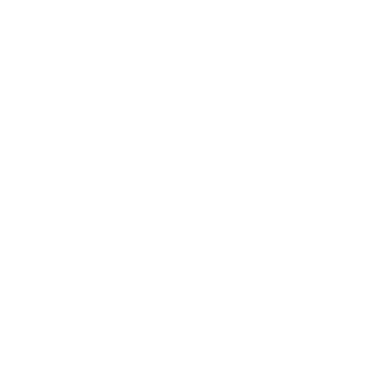 Avoiding immune
destruction
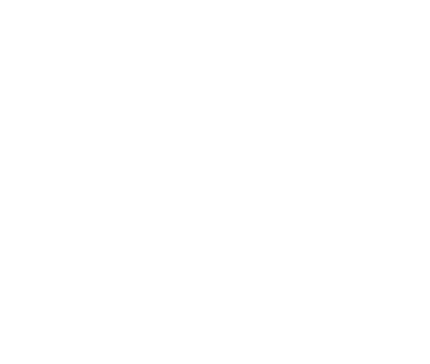 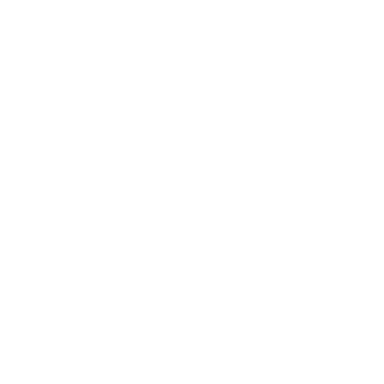 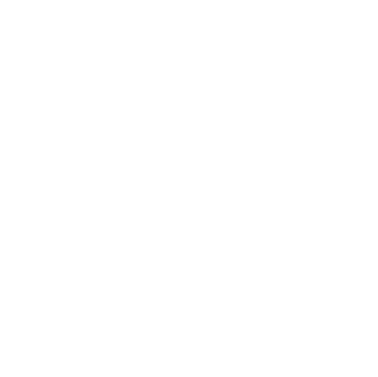 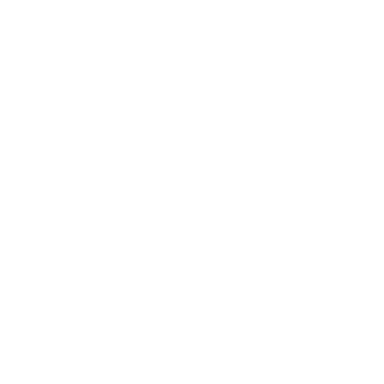 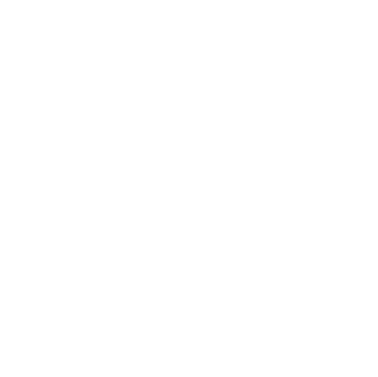 Resistingcell death
Enabling
replicative
immortality
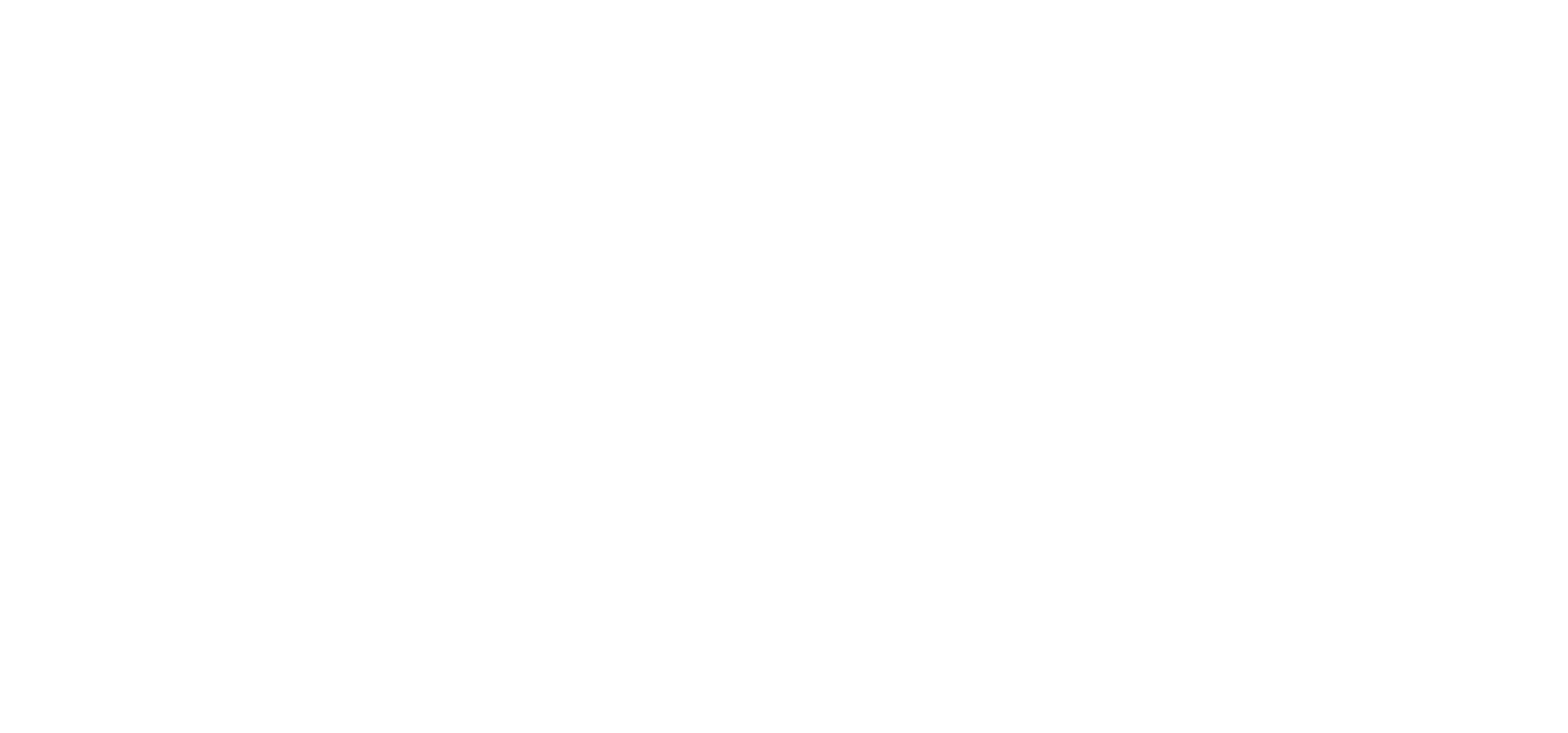 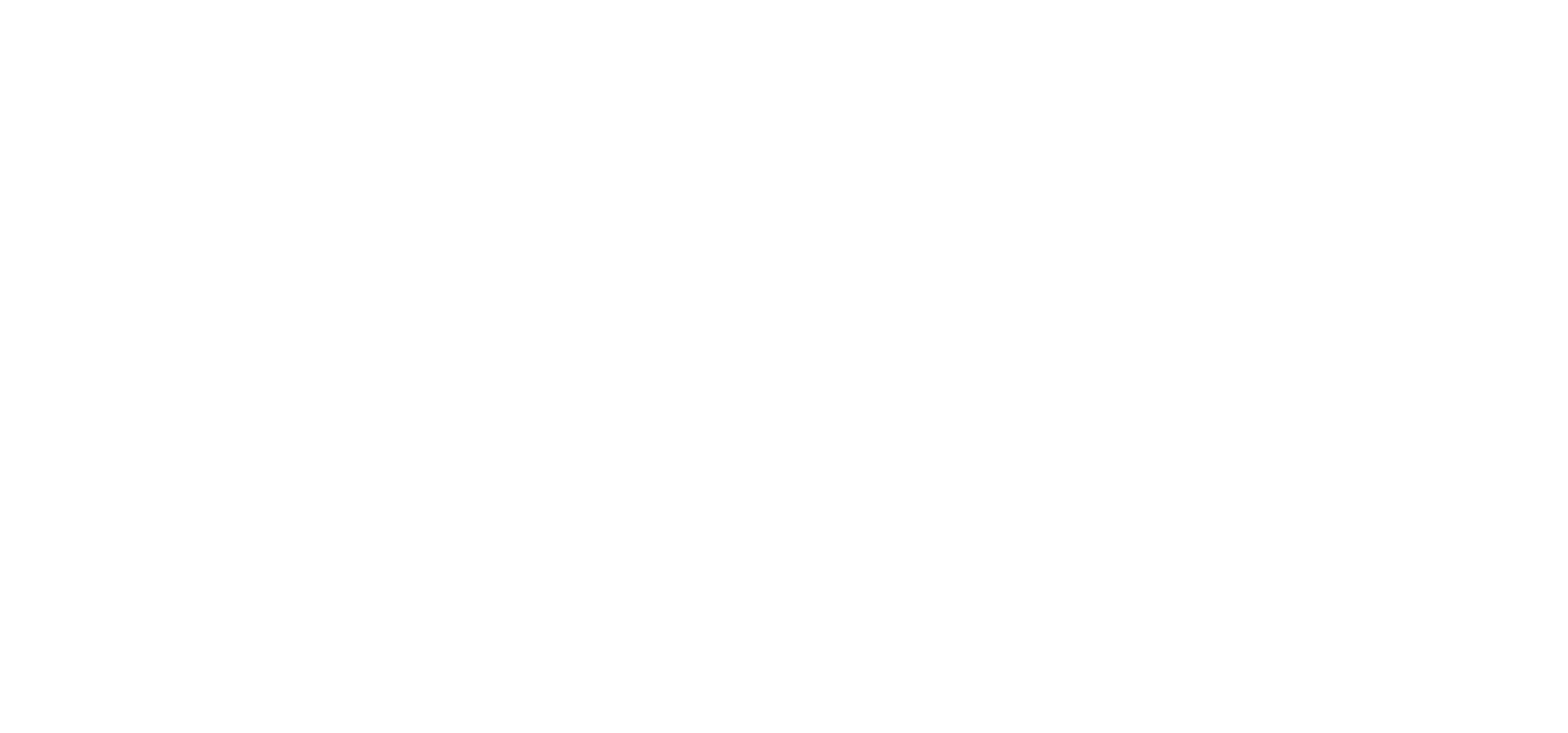 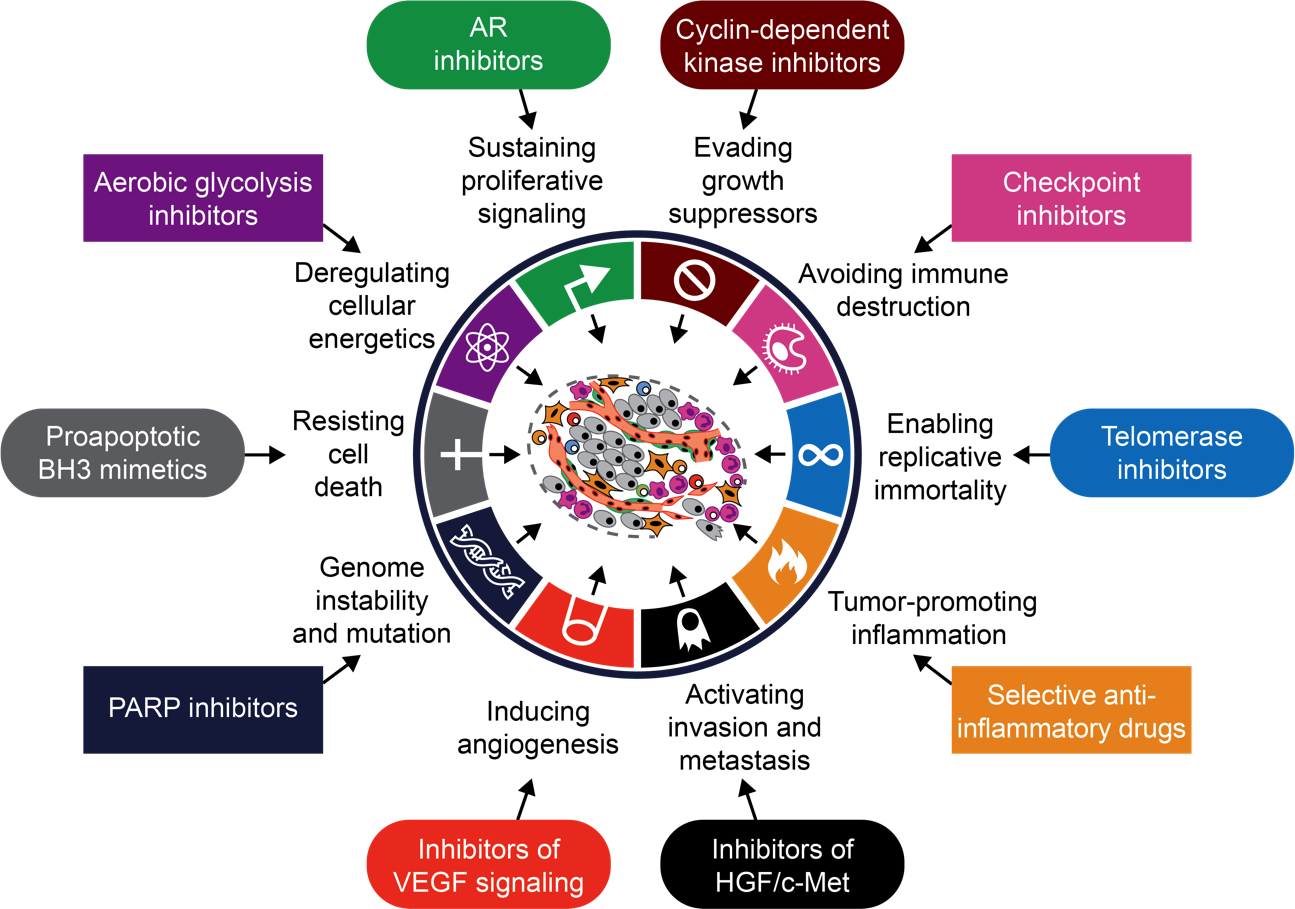 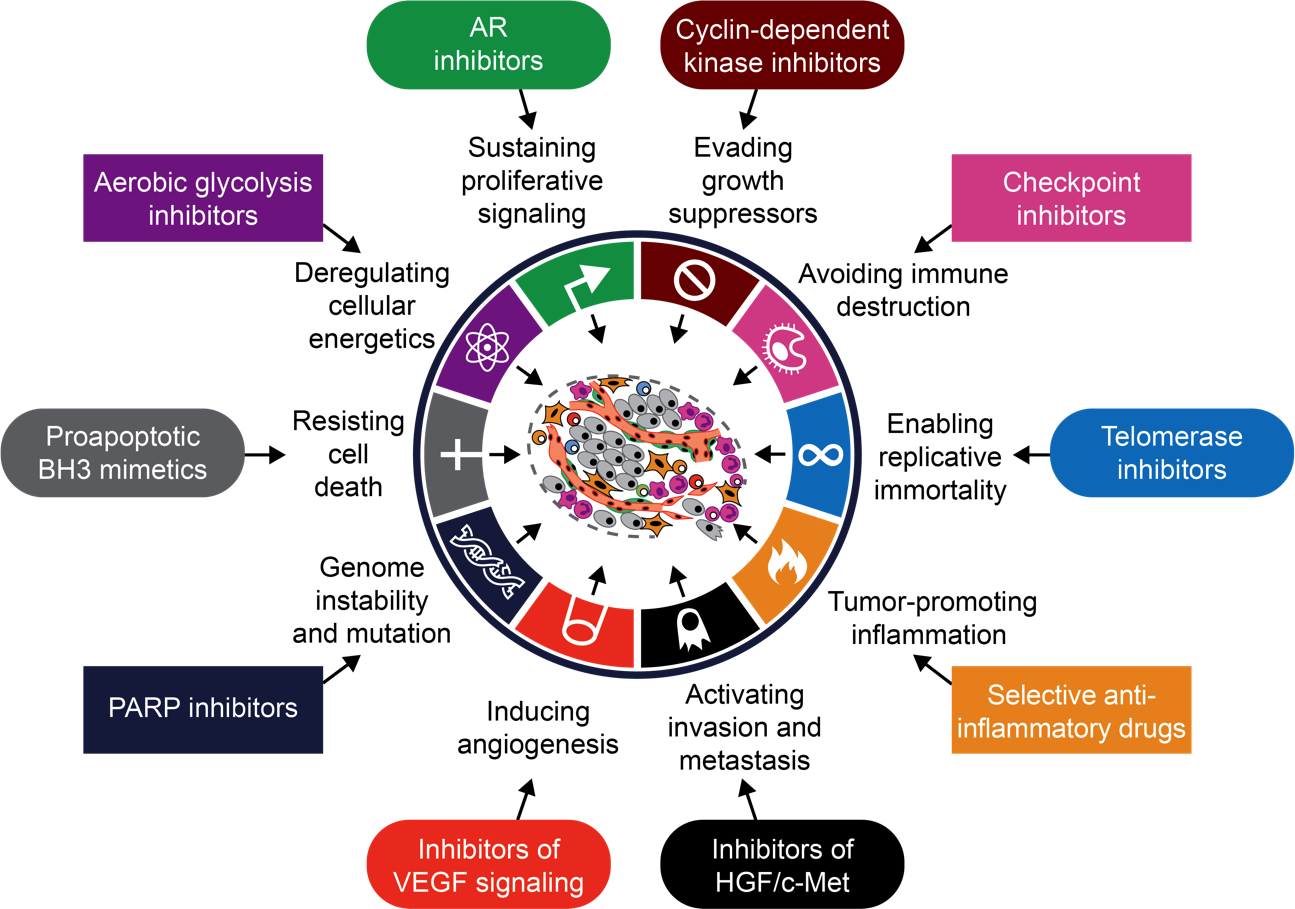 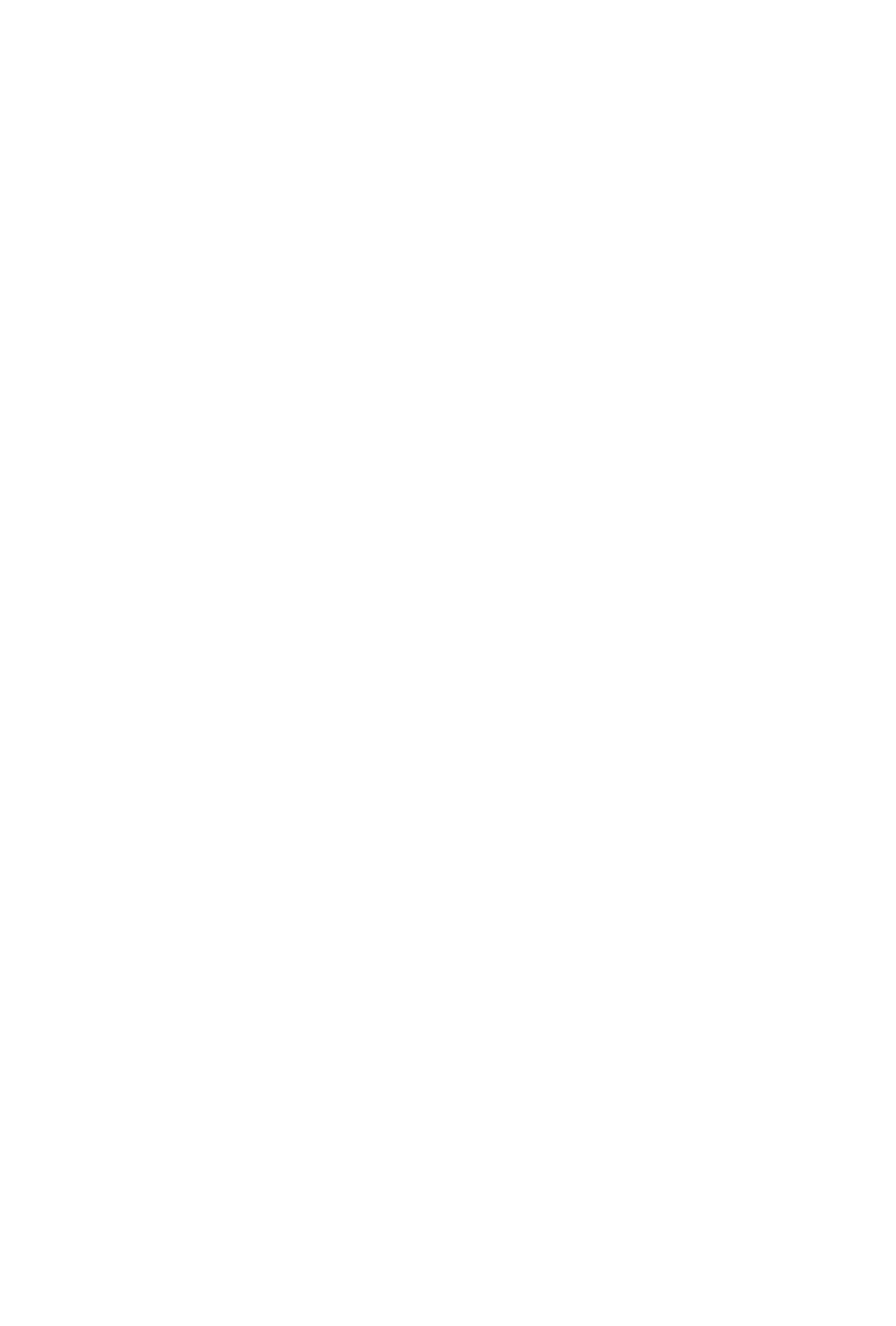 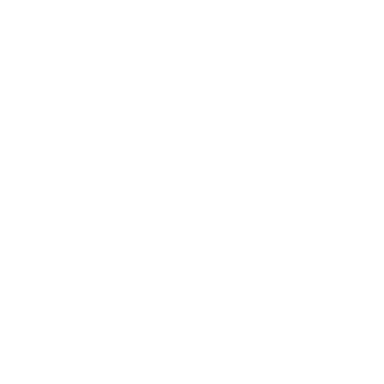 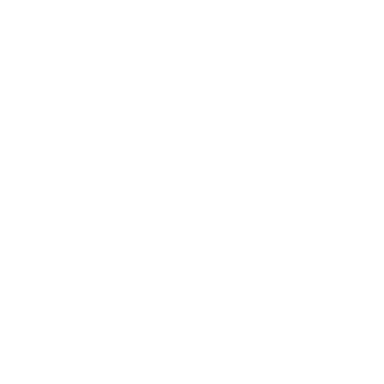 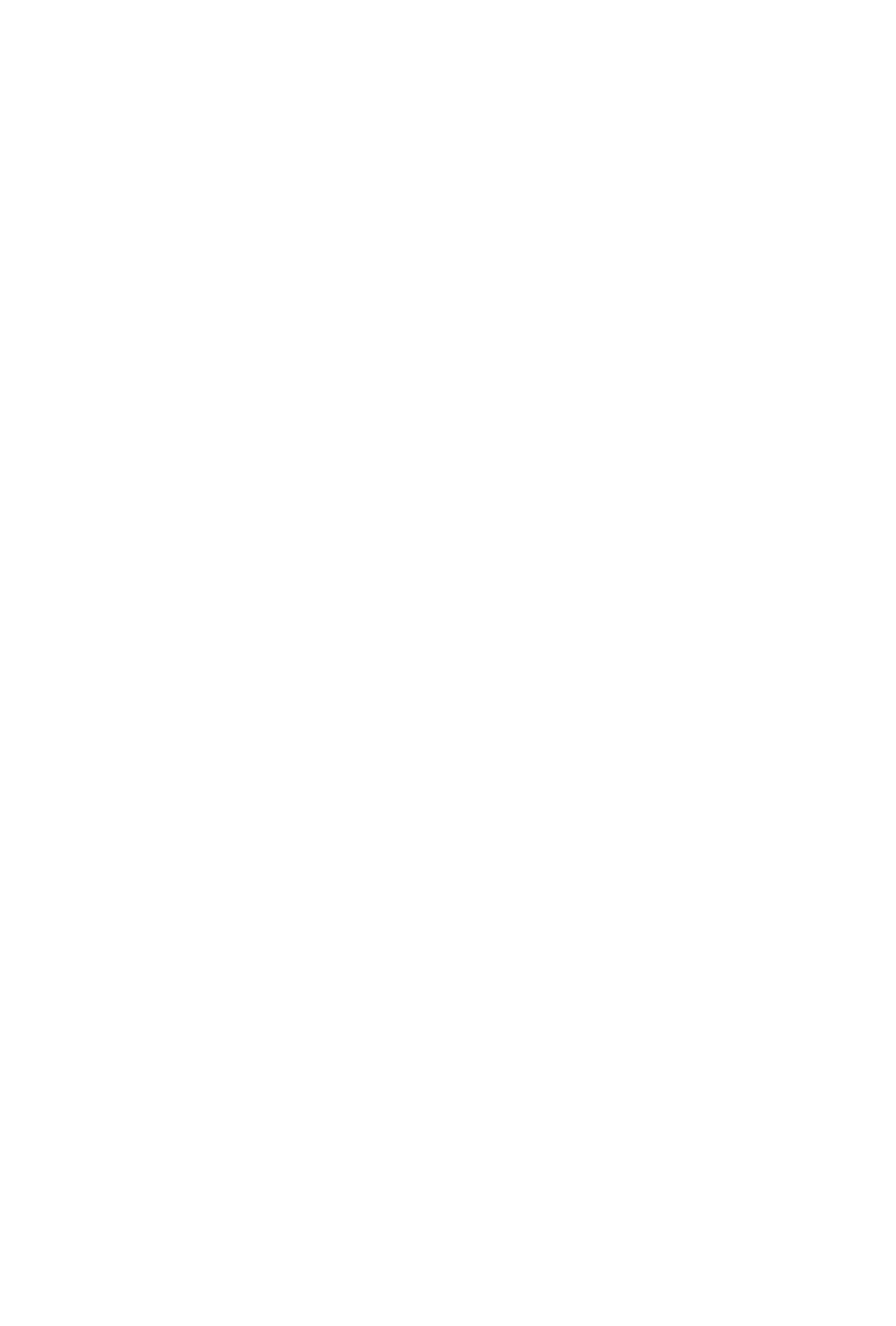 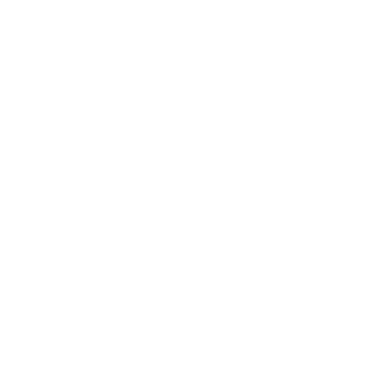 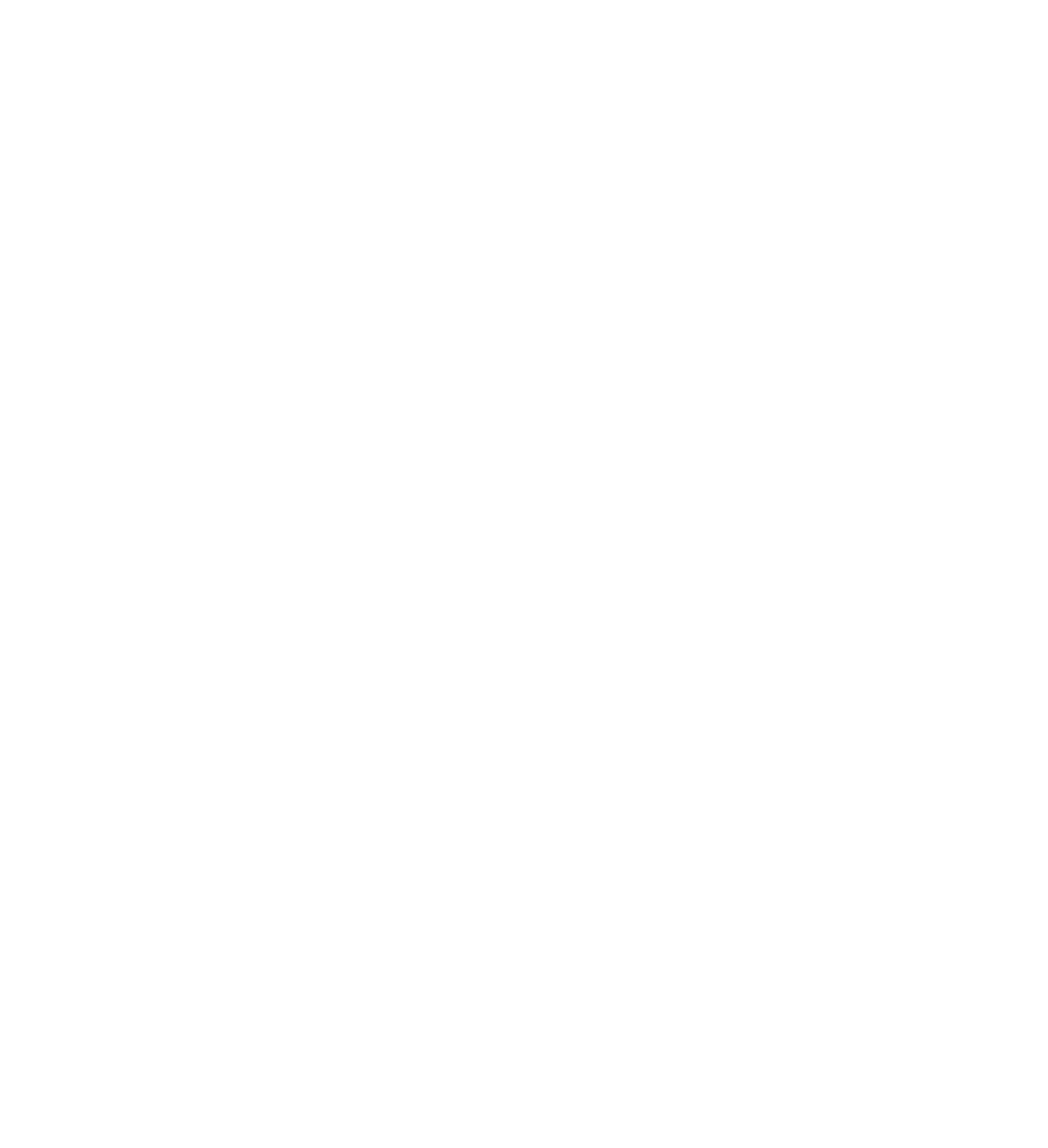 Genomeinstability &mutation
Tumour-promotinginflammation
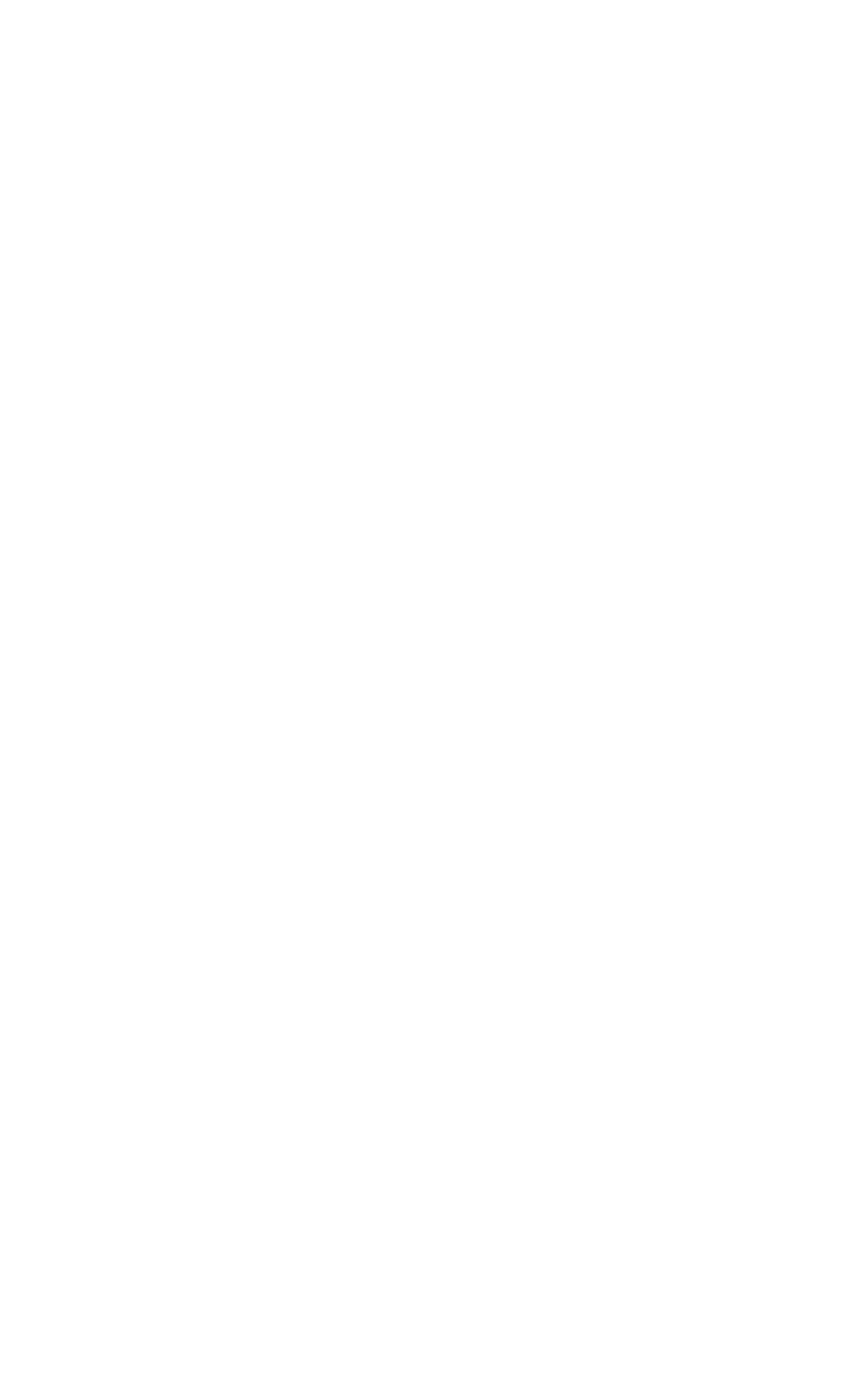 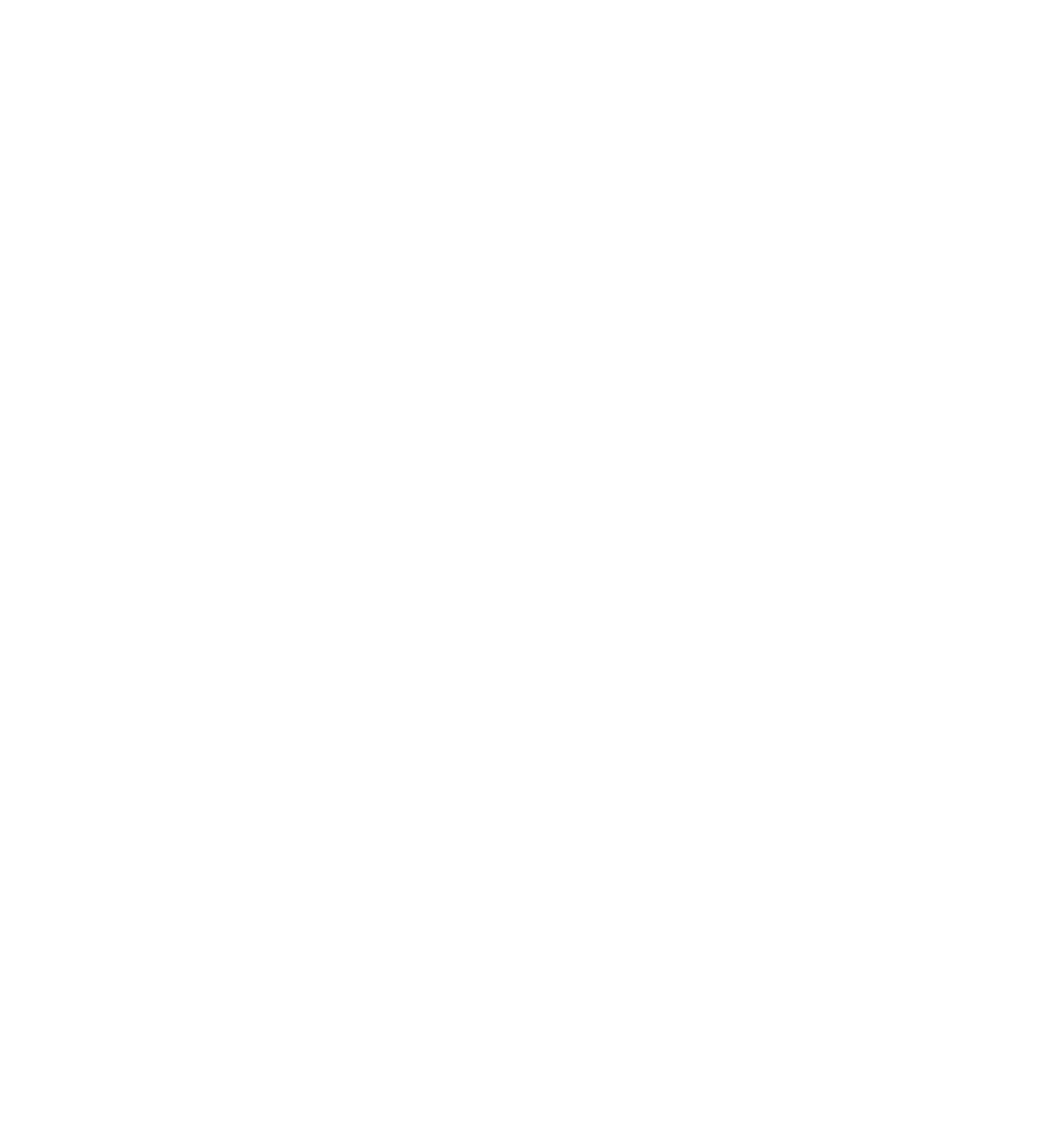 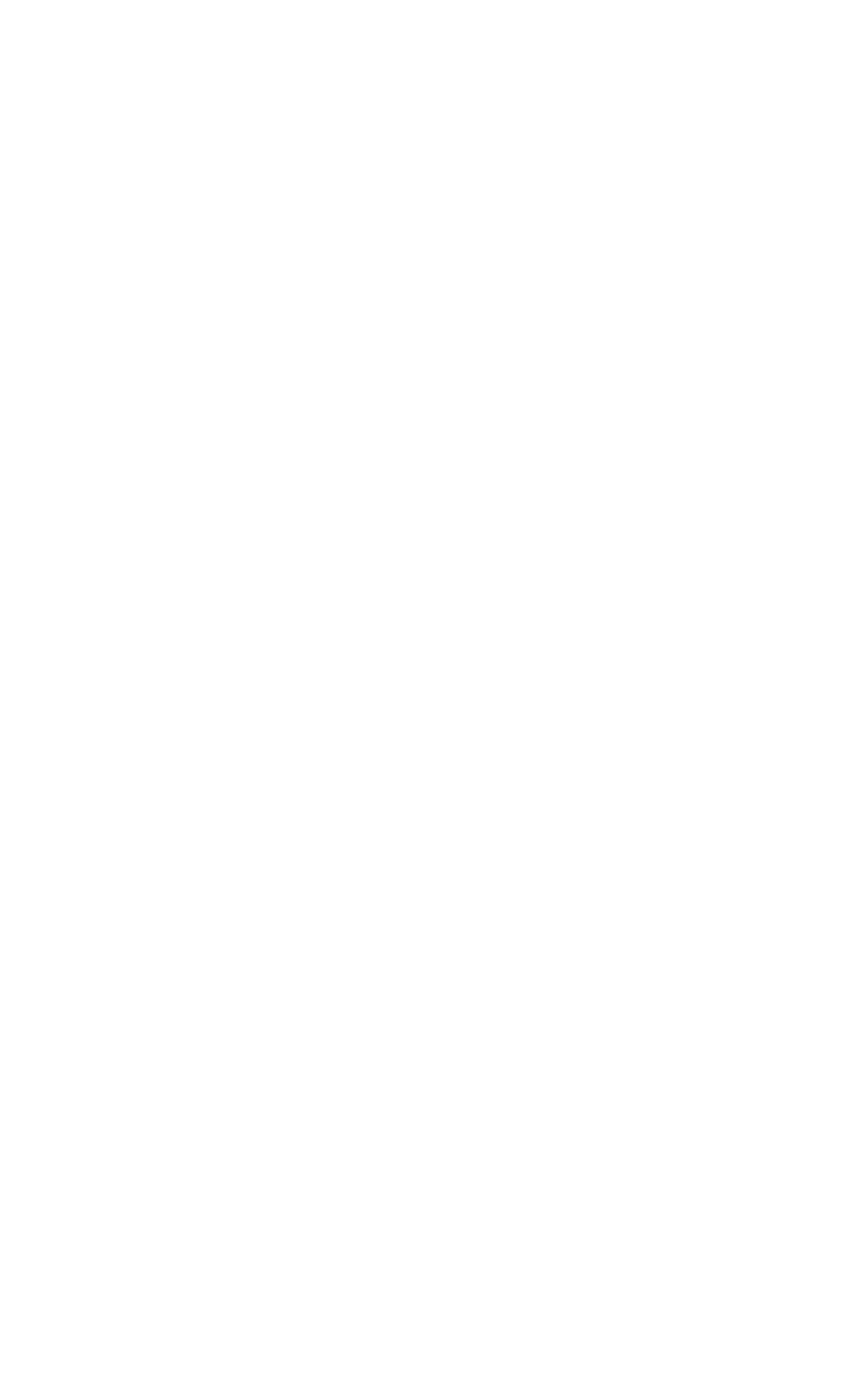 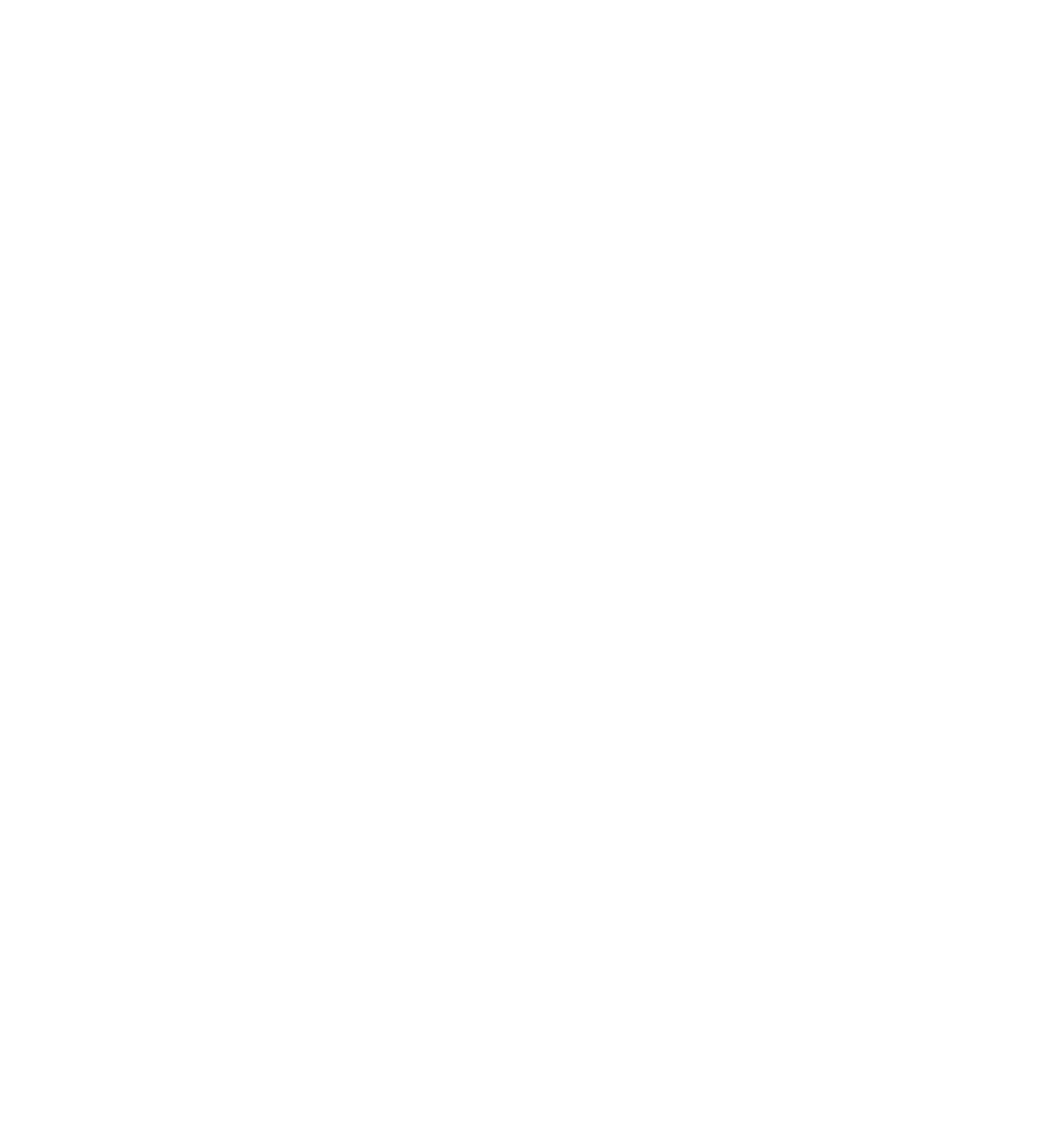 Senescentcells
Polymorphicmicrobiomes
Activating invasion& metastasis
Inducing oraccessing vasculature
Adapted from Hanahan, D. Cancer Discov. 2022;12:31-46
11
DSB repair: cell cycle
M
“HR”
“NHEJ”
G2
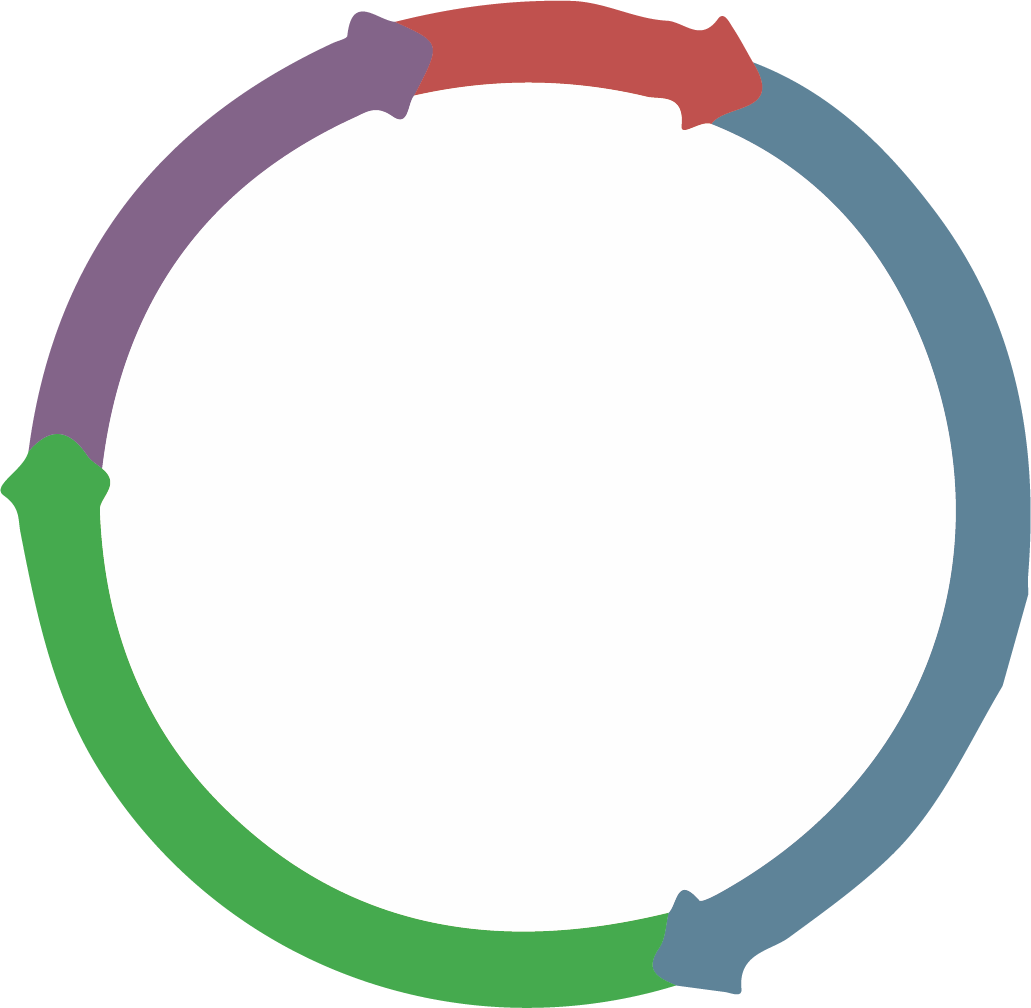 G1
DSB
DSB
G0
End joining
S
DSB resection
5’
REPAIR
3’
Strand invasion
“Error prone”
DNA synthesis
REPAIR
“Error free”
DSB, double-strand break; G, growth; HR, homologous recombination; M, mitosis; NHEJ, non-homologous end joining; S, synthesis
12
DSB repair defects: cancer predisposition
M
“HR”
“NHEJ”
G2
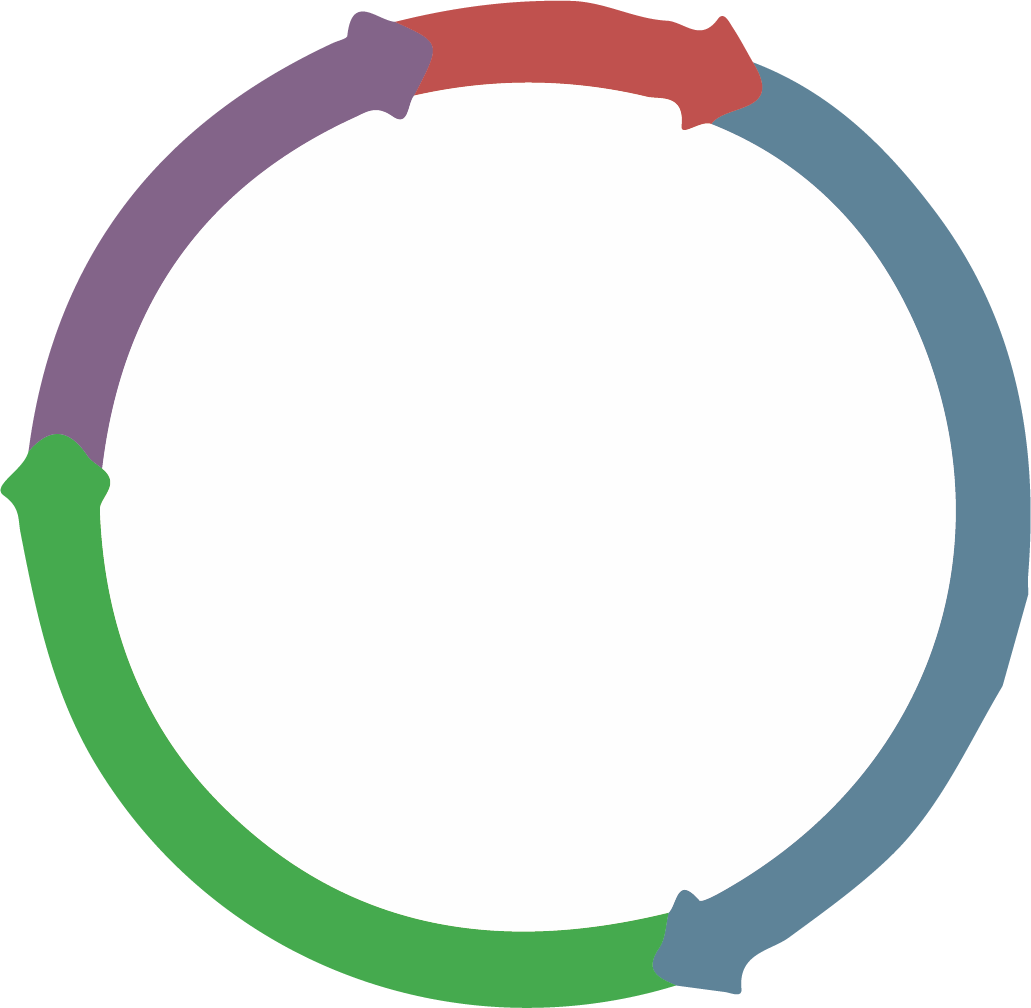 G1
DSB
DSB
G0
S
DEFECTIVE
BreastCancer
ProstateCancer
OvarianCancer
BRCA1BRCA2
PancreaticCancer
Melanoma
BRCA1/2, breast cancer type 1/2 susceptibility protein; DSB, double-strand break; G, growth; HR, homologous recombination; M, mitosis; NHEJ, non-homologous end joining; S, synthesis
13
DSB repair defects: therapeutic exploitation in cancer
M
“HR”
“NHEJ”
G2
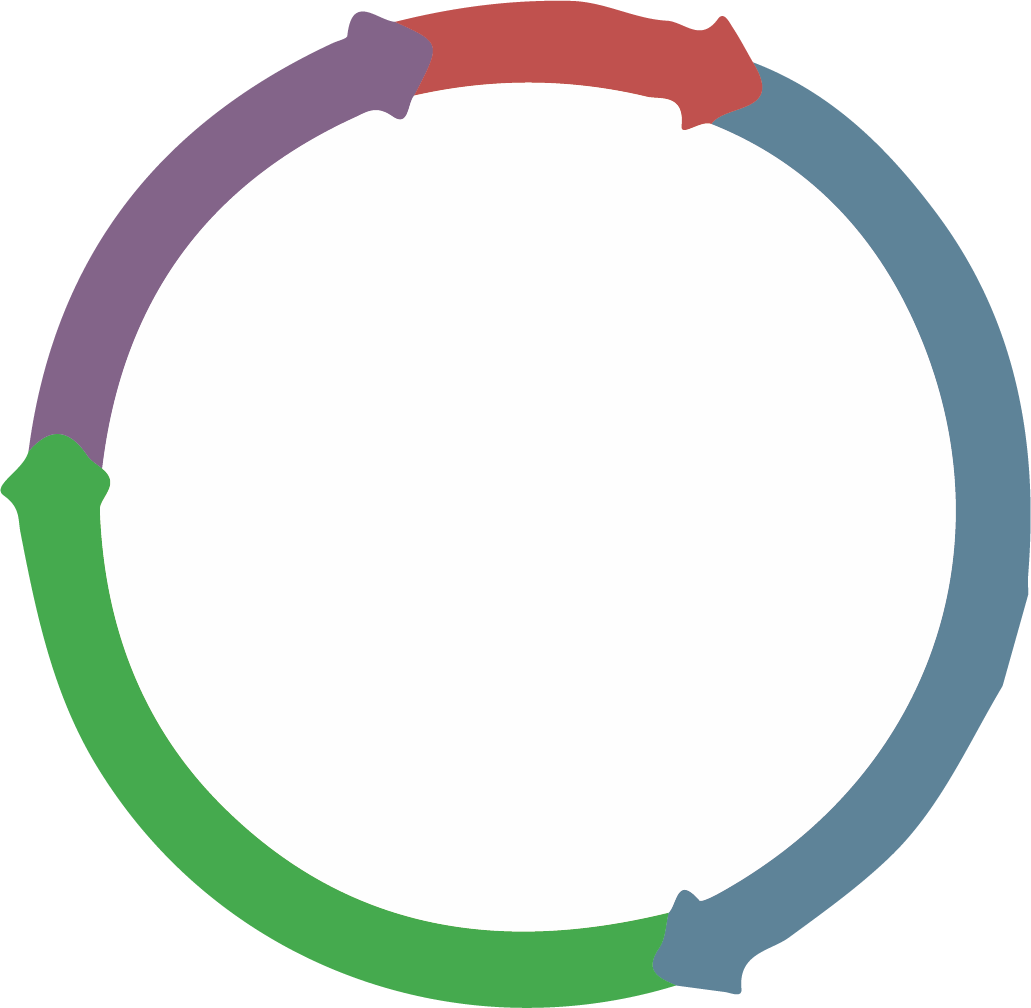 G1
DSB
DSB
G0
S
DEFECTIVE
0
Logsurviving
fraction
PARP inhibitors: therapeutic exploitation in cancer
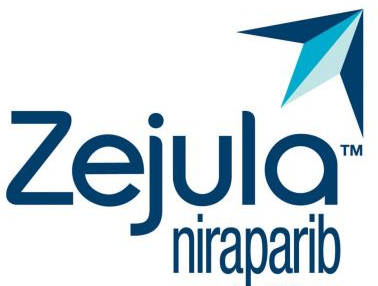 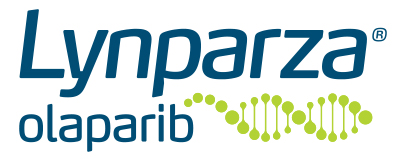 −1
−2
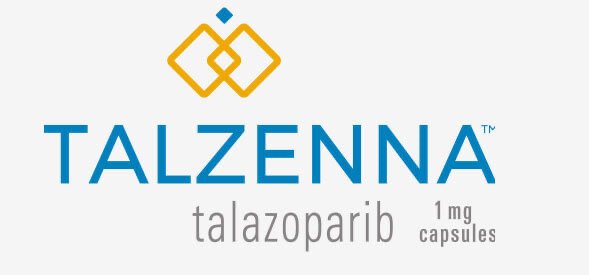 Wild type
BRCA2 +/−
BRCA2 −/−
−3
−4
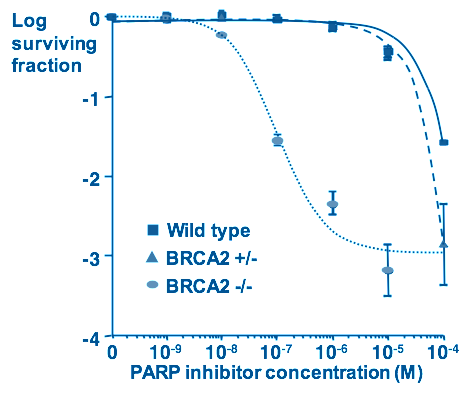 0
10−9
10−8
10−7
10−6
10−5
10−4
Helleday, Jackson, Ashworth
PARP inhibitor concentration (M)
BRCA2, breast cancer type 2 susceptibility protein; DSB, double-strand break; G, growth; HR, homologous recombination; M, mitosis; M, molarity; NHEJ, non-homologous end joining; PARP, poly-ADP ribose polymerase; S, synthesis
Bryant HE, et al. Nature. 2005;434:913-917; Farmer H, et al. Nature. 2005;434:917-921; Tutt ANJ, et al. Cold Spring Harb Symp Quant Biol. 2005;70:139-148
14
PARP inhibitors: ‘Synthetic Lethality’ in cancer
BRCA: “copy editor”; homologous recombination repair (HRR)
PARP: “spell check”; base excision repair (BER)
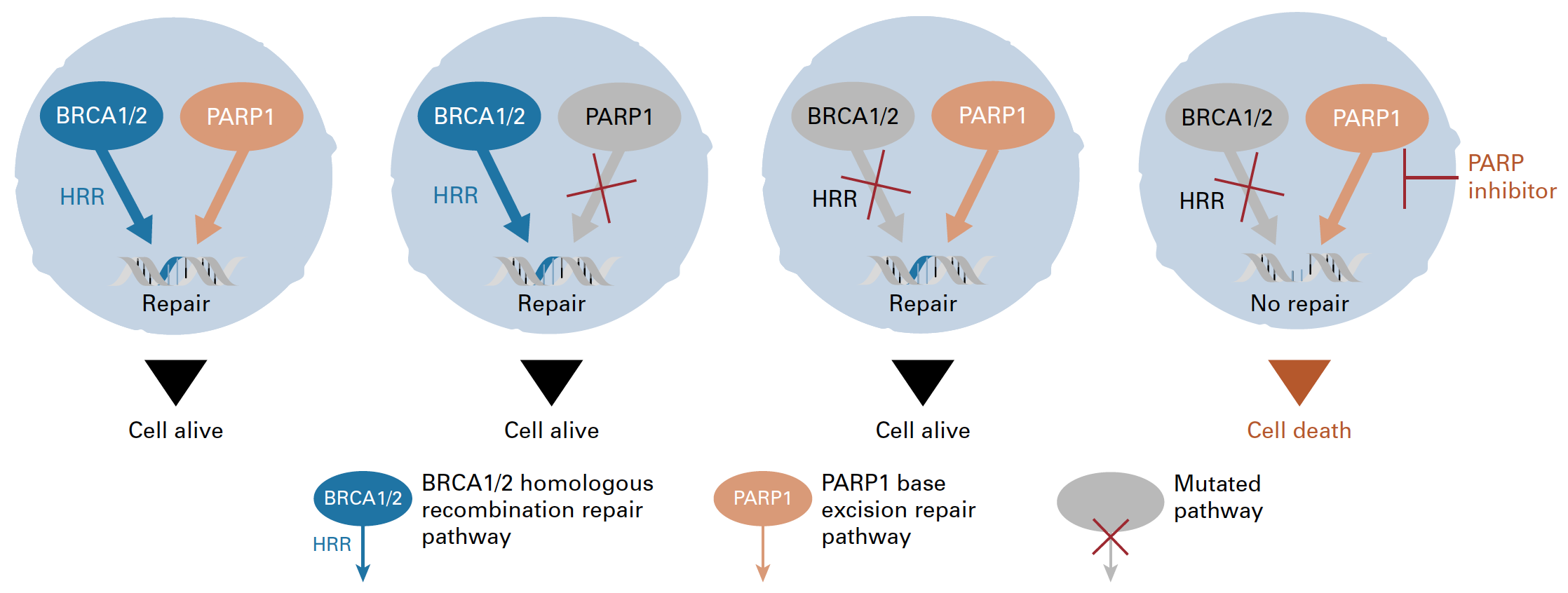 BER
BER
BER
BER
BER
PARP is required for single-strand break repair (e.g. via BER)
MOA – inhibiting SSB/BER is synthetic lethal with HRD
BER, base excision repair; BRCA1/2, breast cancer type 1/2 susceptibility protein; HRD, homologous recombination deficiency; HRR, homologous recombination repair; MOA, mode of action; PARP, poly-ADP ribose polymerase; SSB, single-strand break
Adapted from Gourley C, et al., J Clin Oncol. 2019;37(25):2257-2269; Banerjee S, et al. Nat Rev Clin Oncol 2010; 7: 508-519
15
Androgen receptor inhibition impairs double strand DNA repair
AR
Transcriptionalactivity
Coactivator
140
D
D
Ku70
AR
PARP1
LIG3
**
MRE11A
NBN
ATR
+
120
AR
AR
DNAPKcs
100
80
+ IR
+
Normalised mean staining intensity in nuclei (%)
P
BER
***
60
***
DNA damagesensors
**
FANCIFANCCUSP1
40
DNAPKcs
+
XRCC4
XRCC5
RAD54B
RAD51C
MSH2
MSH6
***
***
20
***
Active
D
D
0
AR
AR
Tumour cellsurvival
Baseline
Castration
Baseline
RT
DSB repair
Castration + RT
RT + castration
NHEJ
HR
MMR
Fanconi
Arm 1
Arm 2
AR, androgen receptor; BER, base excision repair; DSB, double-strand break; HR, homologous recombination; MMR, mismatch repair; NEHJ, non-homologous end-joining; RT, radiotherapy
Polkinghorn W, et al. Cancer Discovery. 2013;3:1245-53; Goodwin J, et al. Cancer Discovery. 2013;3:1254-71; Tarish F, et al., Sci Transl Med. 2015;7:312re11
CO-OPERATION OF INHIBITION OF PARP AND AR: A RANDOMIZED PHASE 2 mCRPC TRIAL
HRRm
HRRpc*
HRRwt
1.0
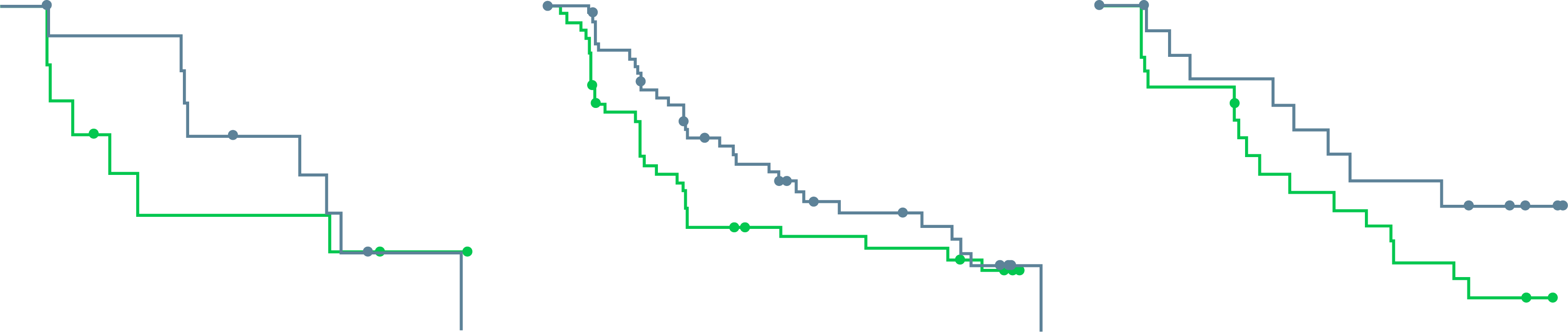 0.8
0.6
Proportion ofpatients event-free
0.4
0.2
0.0
0
6
12
18
24
30
0
6
12
18
24
30
0
6
12
18
24
30
Time from randomisation (months)
*80/86 patients HRRwt by plasma and/or germline testing
Abi, abiraterone; CI, confidence interval; HR, hazard ratio; HRR(m)(pc)(wt), homologous recombination repair (mutation)(partially characterised)(wild-type); KM, Kaplan-Meir; Olap, olaparib
Clarke N, et al. The Lancet Oncology. 2018;19:975-86
DDR Mutations inMetastatic Prostate Cancer
Prevalence and Screening
18
DNA Repair Gene Alterations (Somatic and Germline) Are Common in Metastatic prostate cancer
Somatic
Germline
~23% of men with mCRPC have DNA repair pathway aberrations
The incidence of DNA repair alterations is higher in men with metastatic prostate cancer than those with localised disease
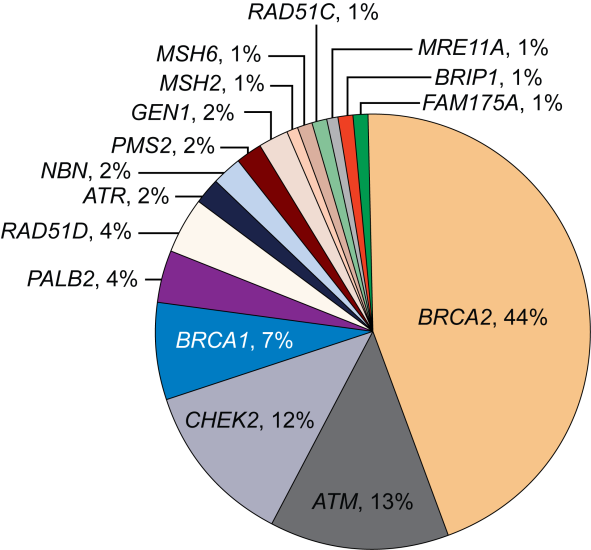 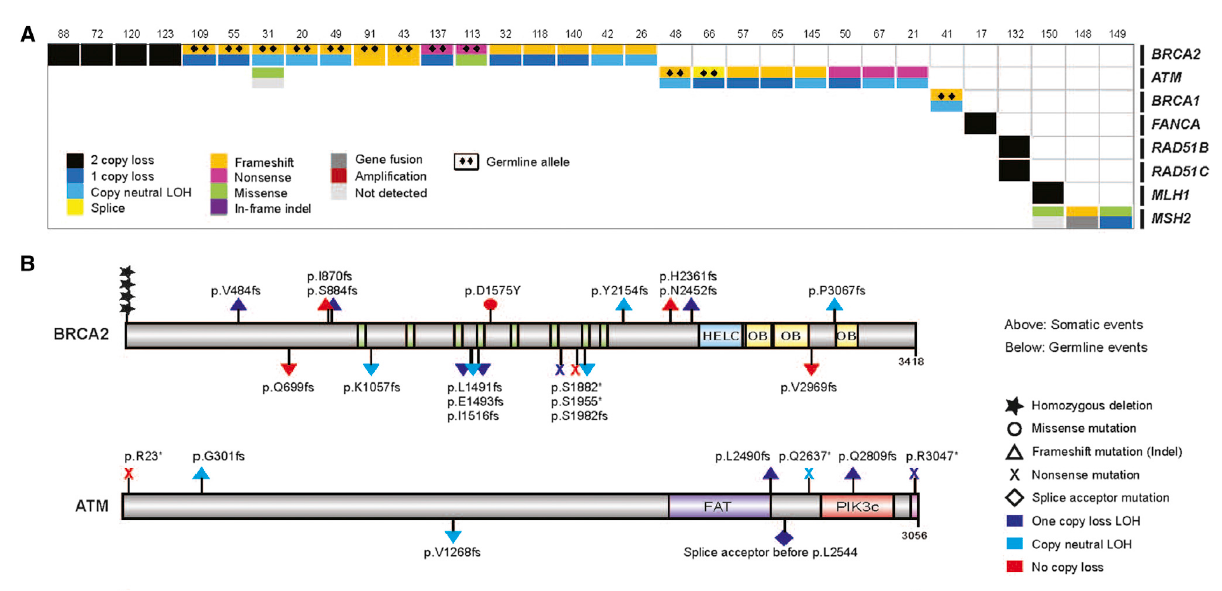 ~12% of men with metastatic prostate cancer have germline mutations in one or more of 16 DNA repair genes
LOH, loss of heterozygosity; mCRPC, metastatic castration resistant prostate cancer; PC, prostate cancer
1. Robinson D, et al. Cell. 2015;161:1215-1228; 2. Pritchard CC, et al. N Engl J Med. 2016;375:443-453; 3. Antonarakis ES, et al. Eur Urol. 2018;74:218-225
19
BRCA2 Carriers With M0 Prostate Cancer Have Worse Prognosis1,2
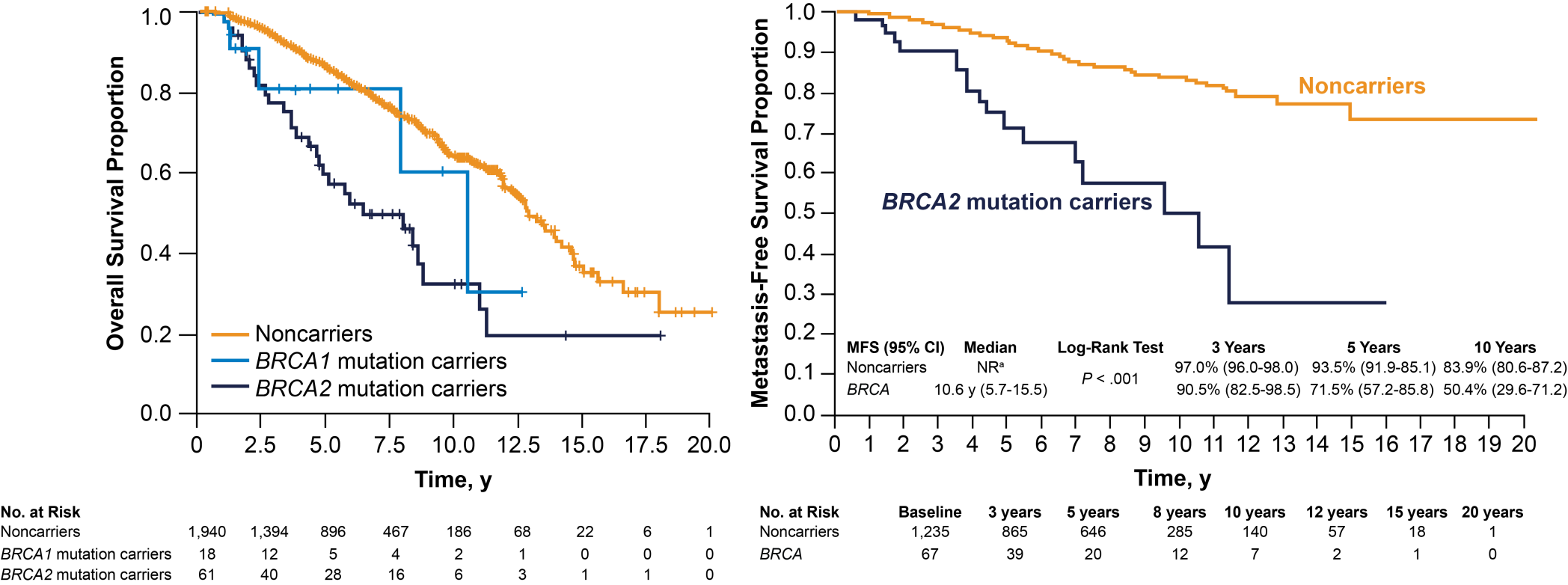 Noncarriers
BRCA1/2 mutation carriers
a Median survival not reached after a median of 64 months of follow-up
BRCA1/2, breast cancer type 1/2 susceptibility protein; CI, confidence interval; MFS, metastasis-free survival; NR, not reached; y, years
1. Castro E, et al. J Clin Oncol. 2013;31:1748-1757; 2. Castro E, et al. Eur Urol. 2015;68:186-193
20
Family History Is the strongest known Risk Factor for prostate cancer
A father or brother with prostate cancer doubles a man’s risk of prostate cancer
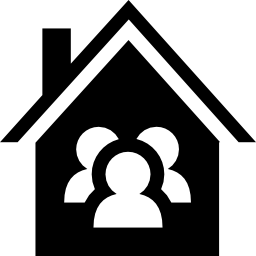 A mother or sister with breast cancer diagnosed before age 50 significantly increases a woman’s risk of breast cancer
A mother or sister with breast cancer can affect a man’s risk of prostate cancer
Chen YC, et al. Prostate. 2008;68(14):1582-1591; Colditz GA, et al. Breast Cancer Res Treat. 2012;133(3):1097-1104
21
[Speaker Notes: 4907]
NCCN Guidelines (V3.2022) for Genetic Testing
a Close blood relatives include 1st, 2nd and 3rd degree relatives on the same side of the family; bFamily history of PC should not include relatives with clinically localised Grade Group 1 disease
ATM, ataxia telangiectasia mutated; BRCA1/2, breast cancer type 1/2 susceptibility protein; mCRPC, metastatic castration resistant prostate cancer; PC, prostate cancer; TMB, tumour mutational burden
National Comprehensive Cancer Network. Prostate Cancer (Version 3.2022). https://www.nccn.org/professionals/physician_gls/pdf/prostate.pdf. Accessed Feb 2022
22
Cascading Impact
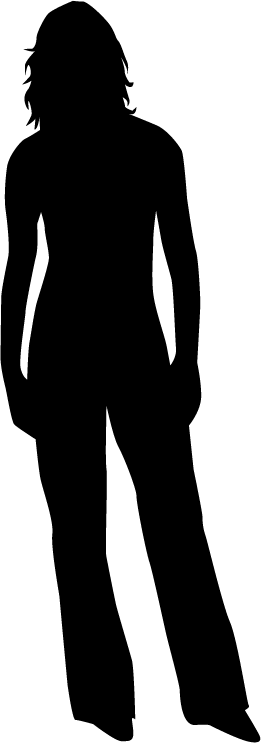 Tailored screeningand risk-reduction
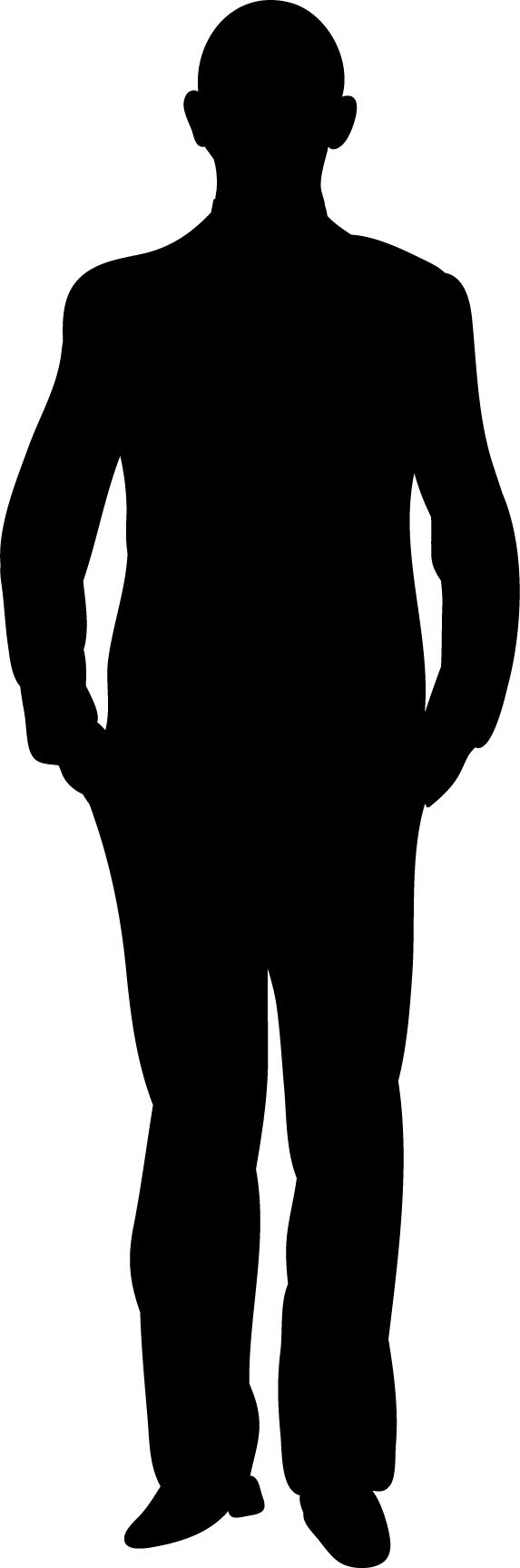 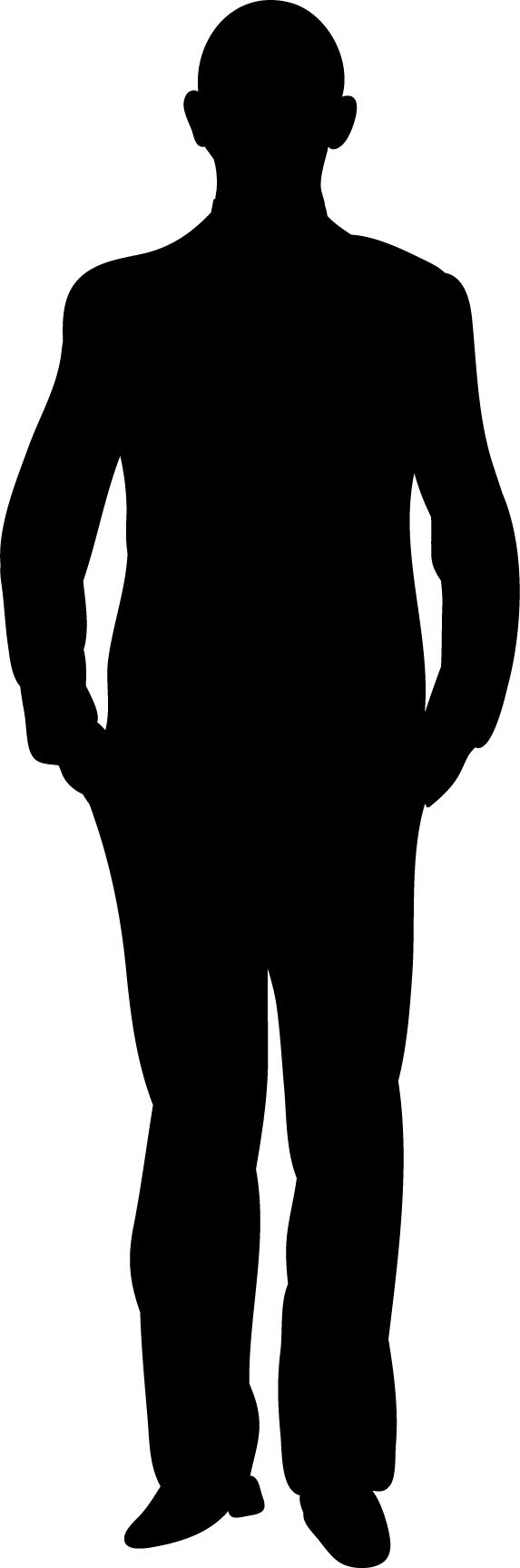 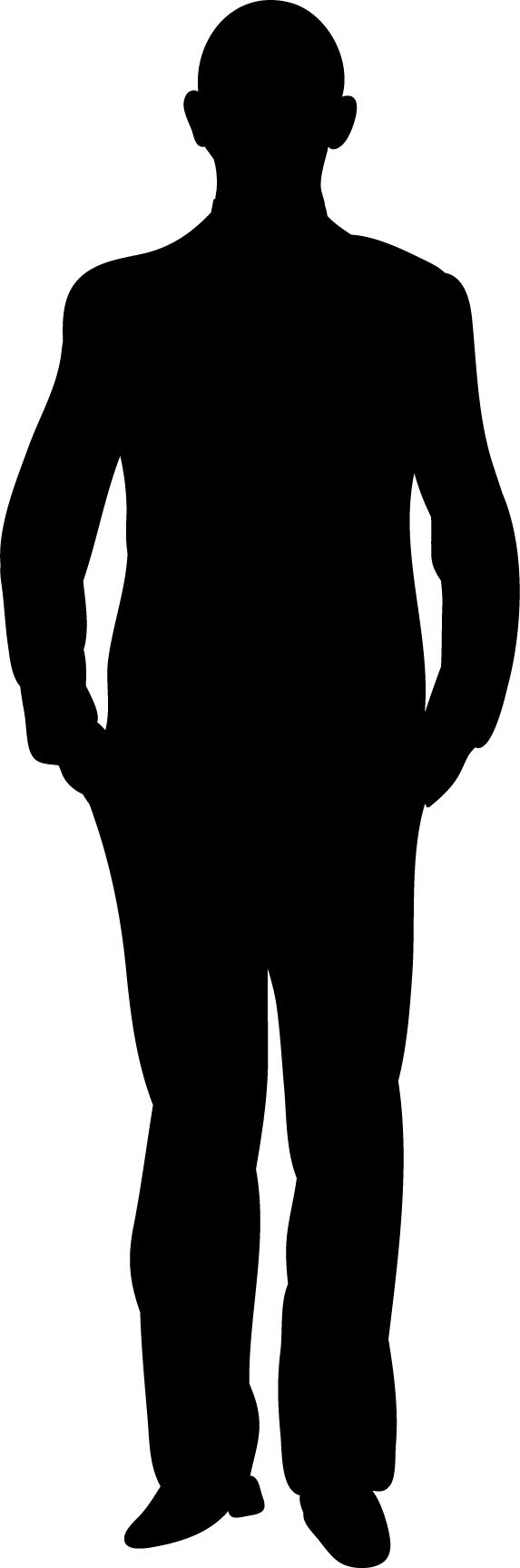 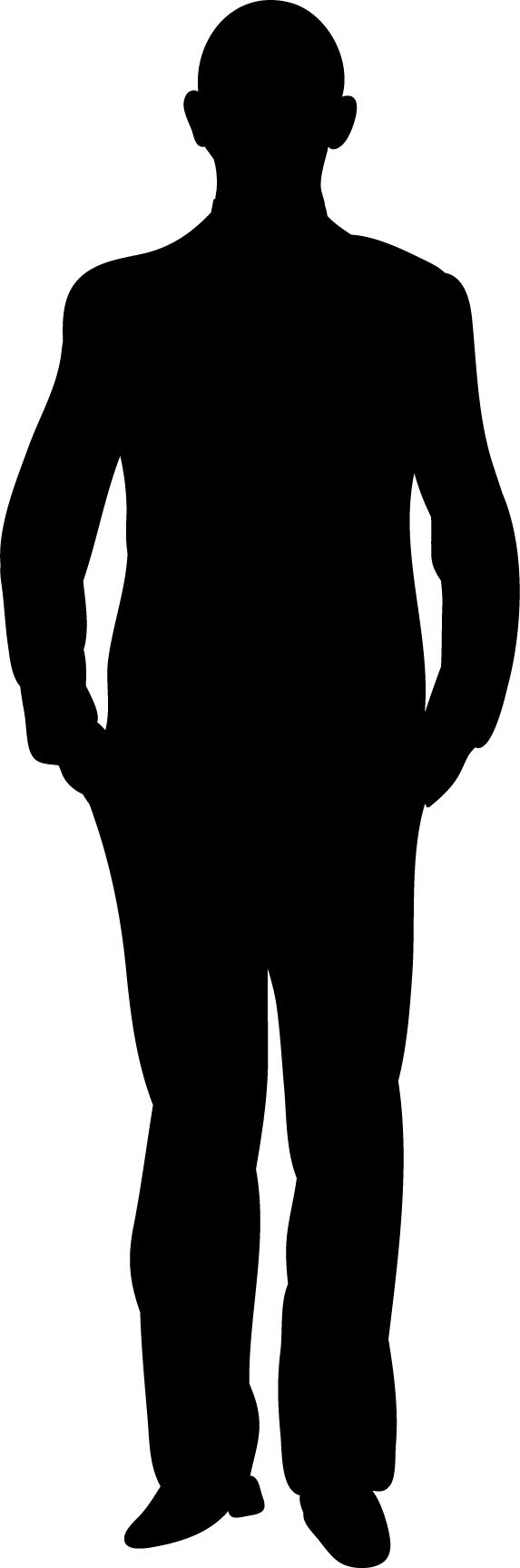 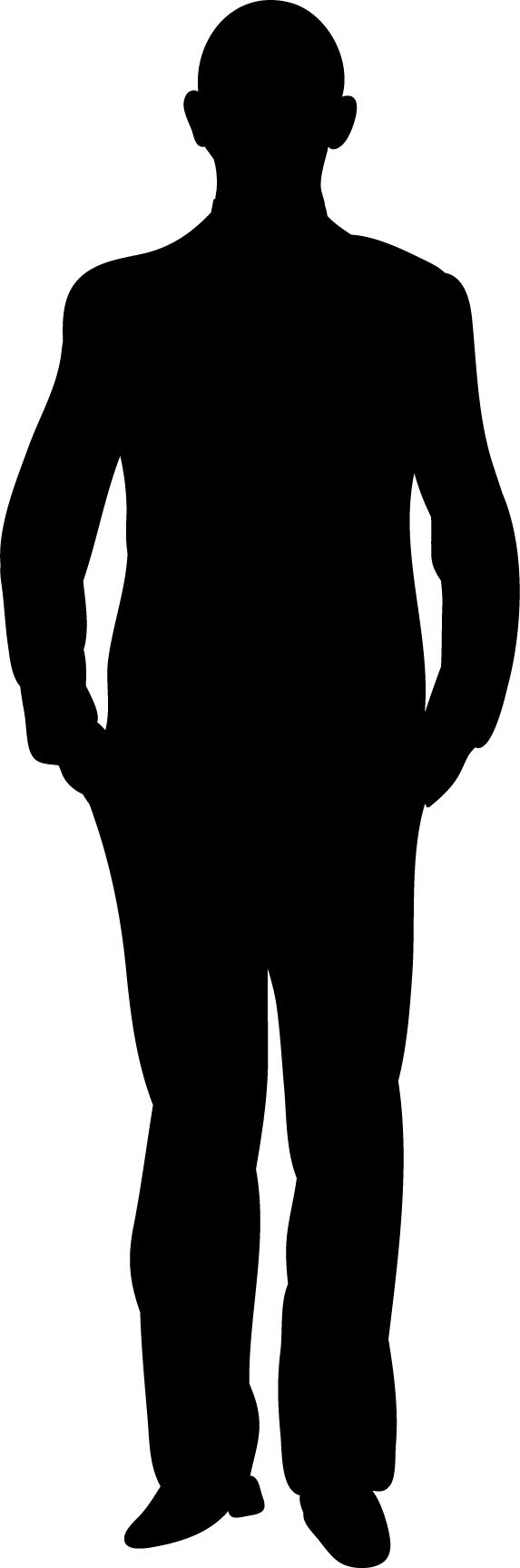 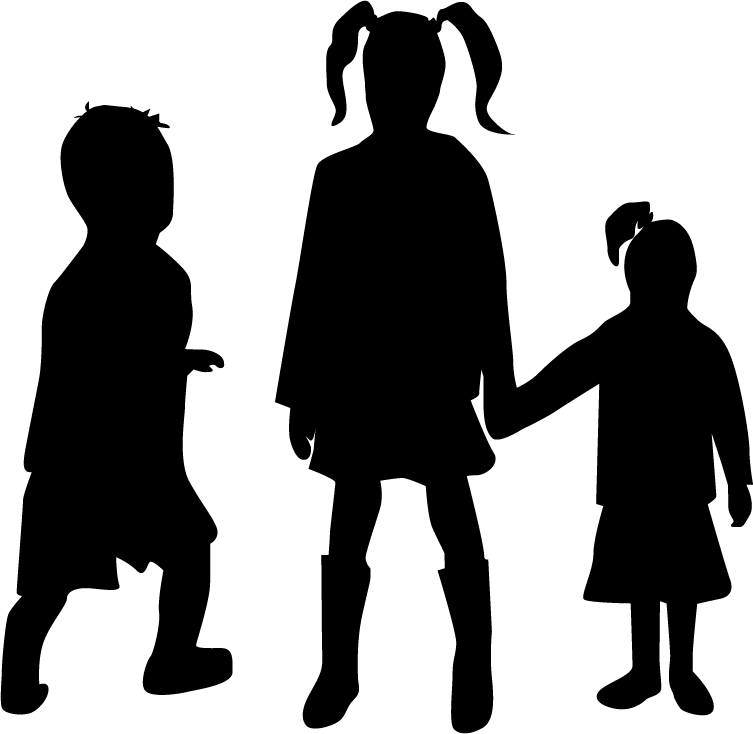 Full family history should be collected:
3 or 4 generation pedigree
Ancestry and consanguinity information
Any prior genetic testing
Family history:
Guides choice of broad vs narrow gene panel
Determines a patient's criteria for testing
Identifies the most appropriate family members for testing
Informs screening if test is negative
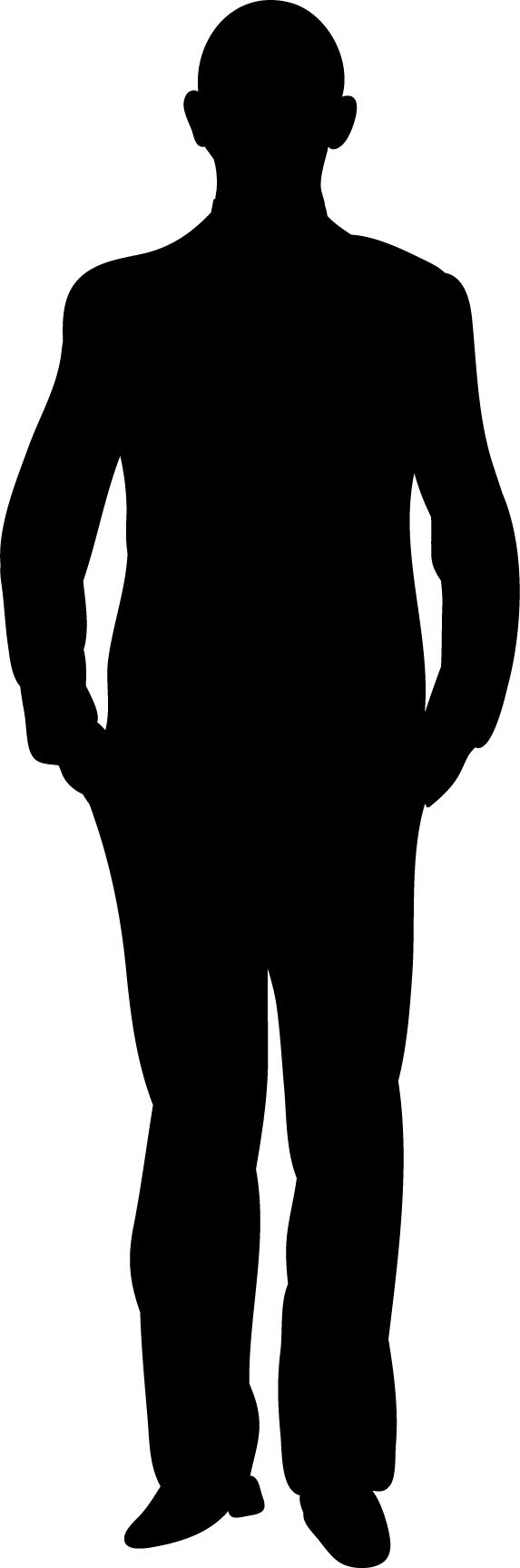 ~50% chance ofinheriting sameDNA repair mutation
↑ risk of PC, more aggressive
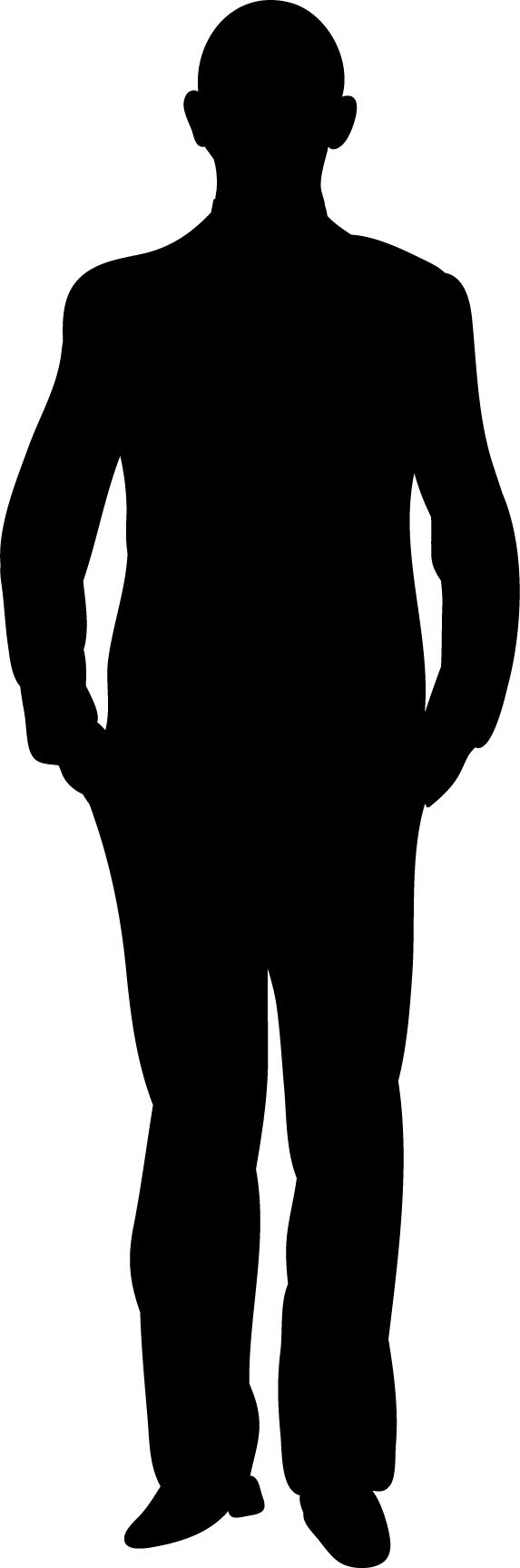 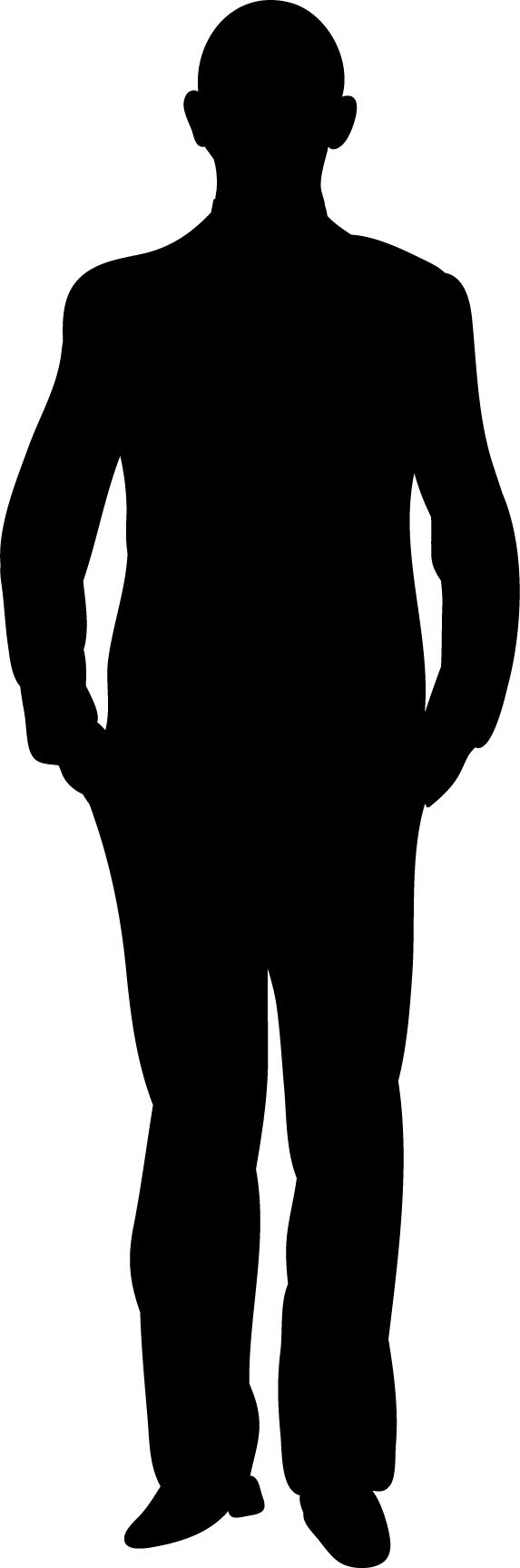 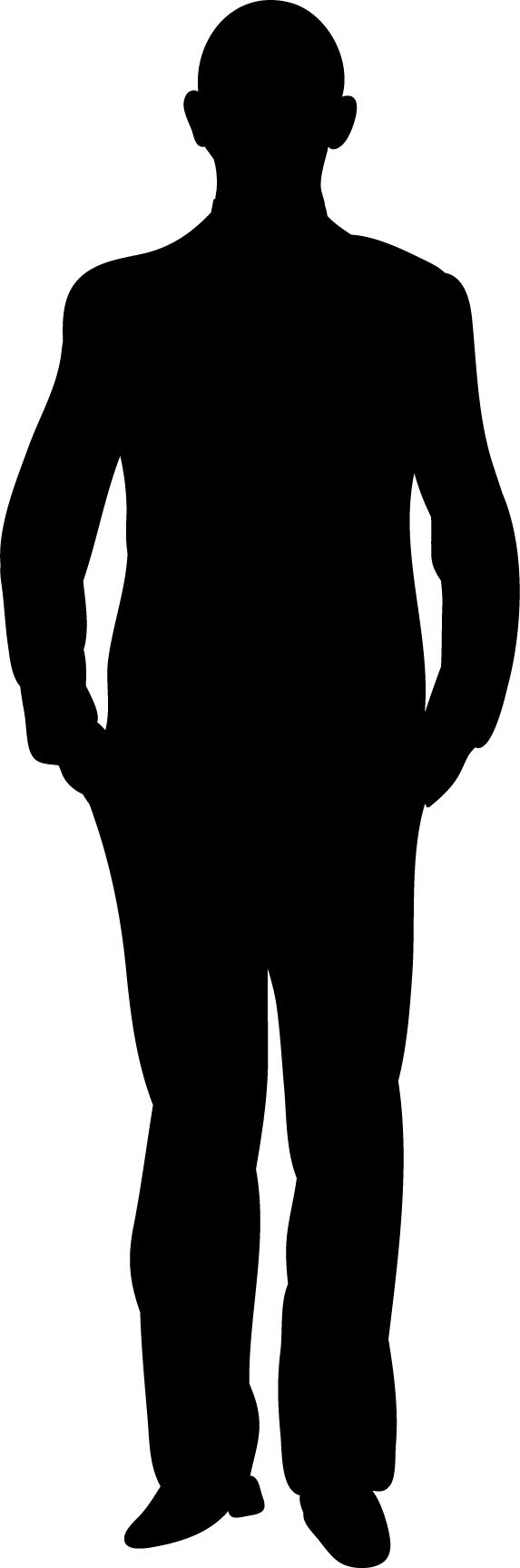 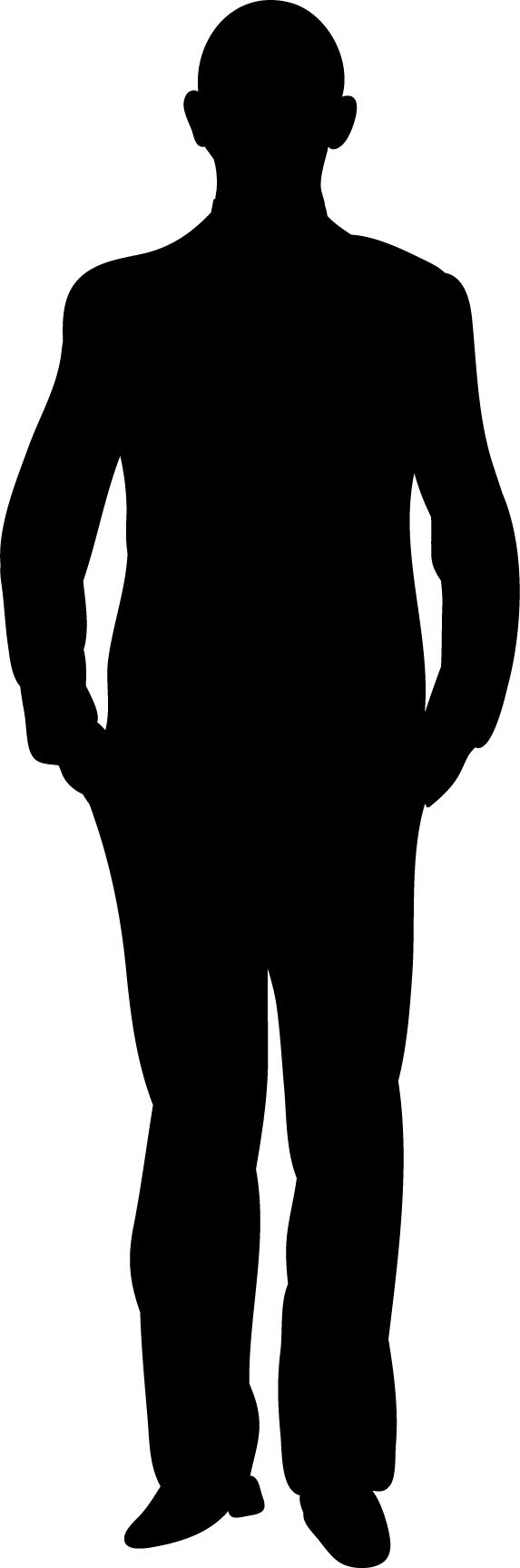 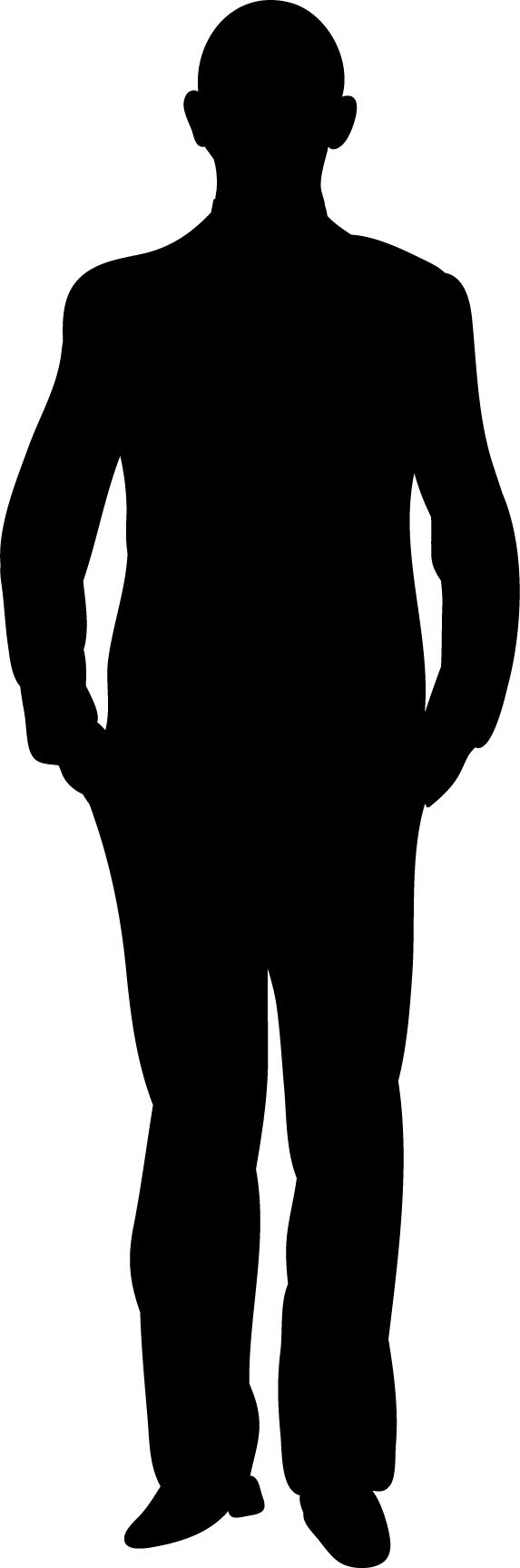 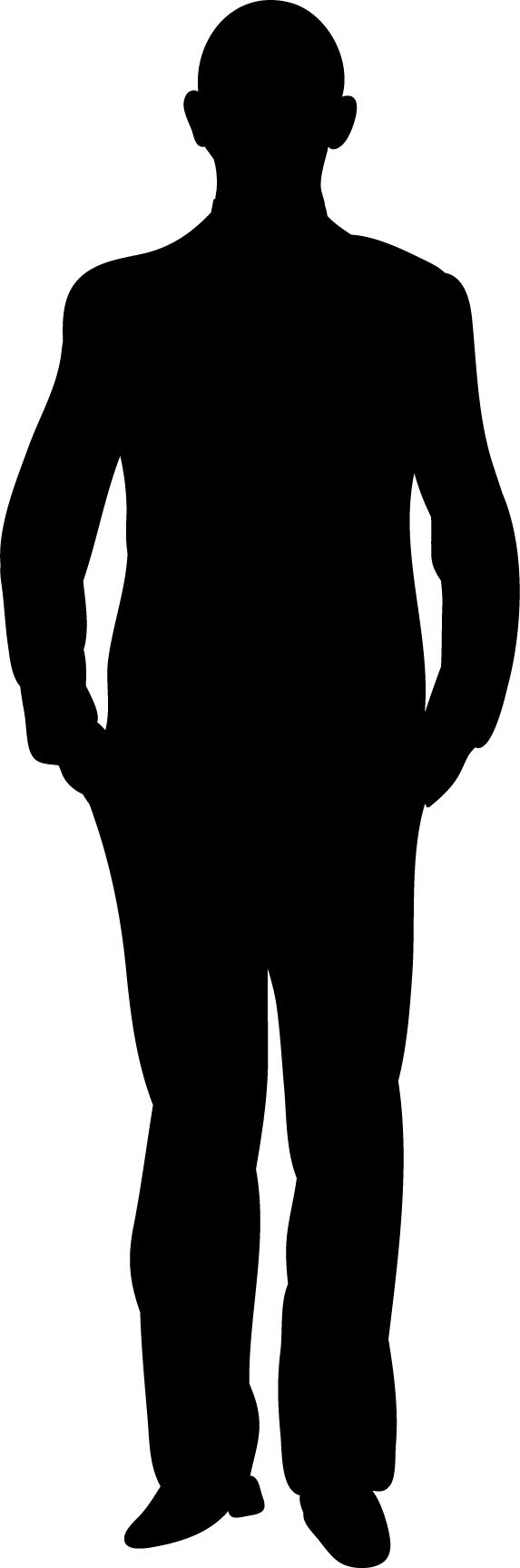 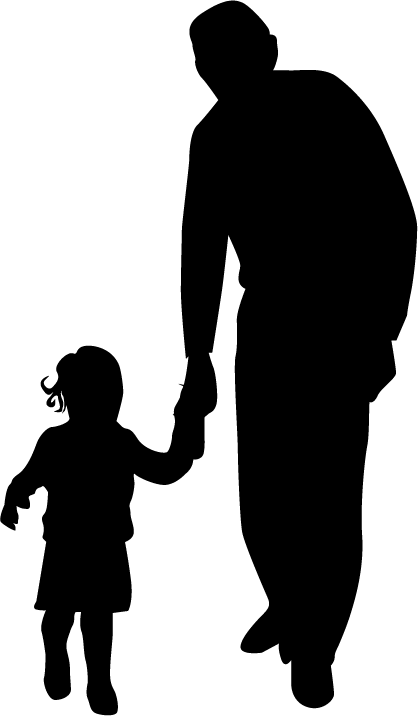 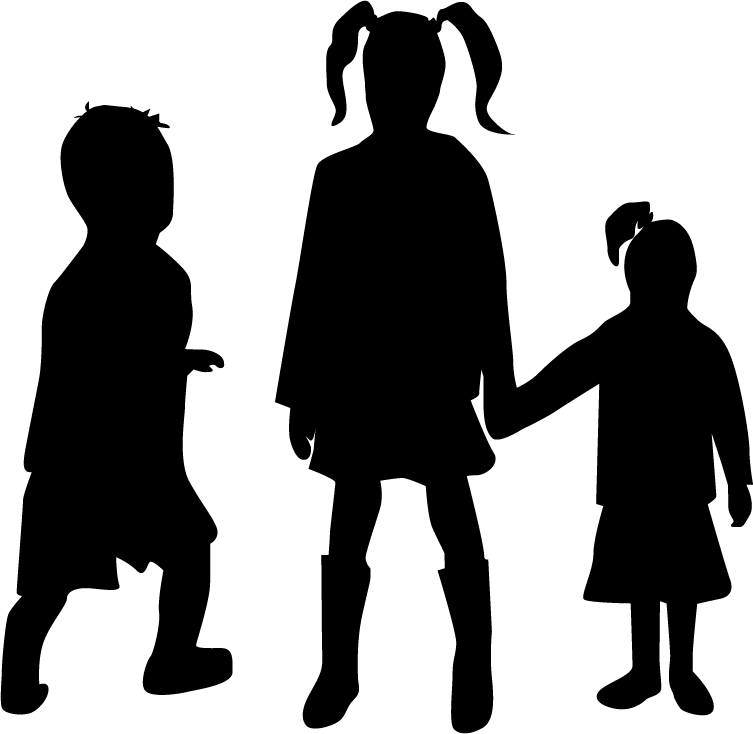 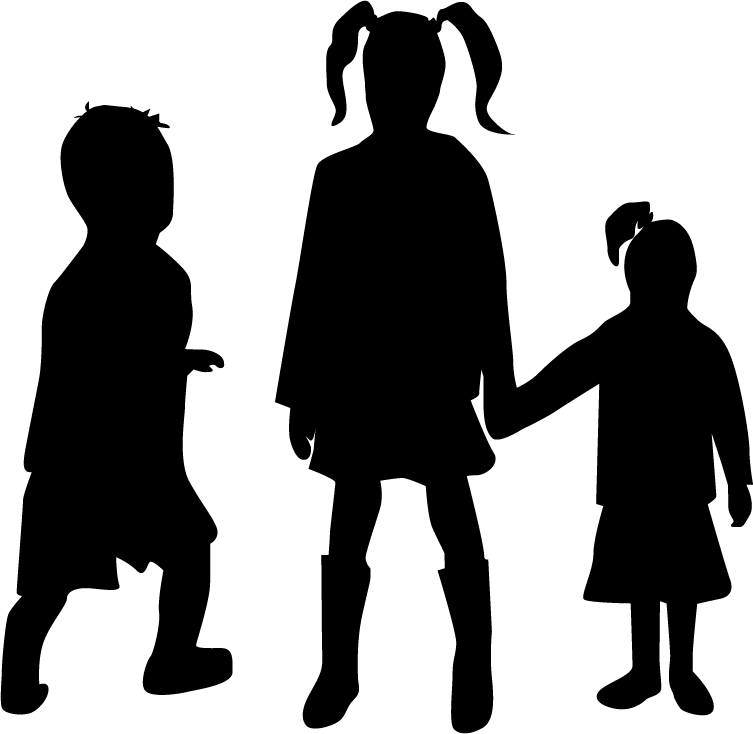 Tailored screening,risk-reduction
~23% of men with mCRPC have DNA pathway aberrations
~12% of men with PC carry an inherited DNA repair gene mutation – implications for cancer screening and for their relatives
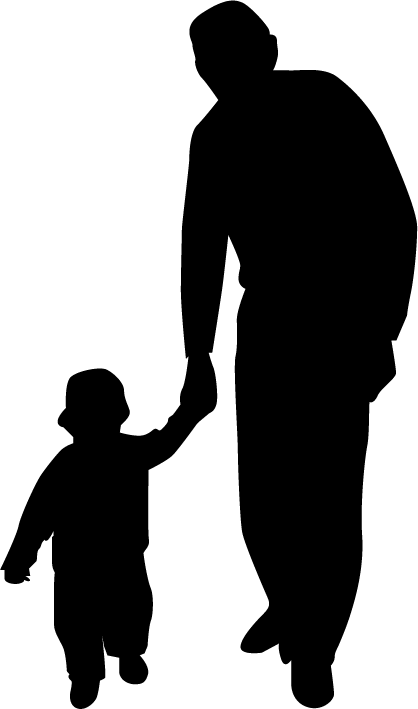 Treatment opportunities
PARP inhibitors, platinum-basedchemotherapy, etc.
↑ risk of PC,more aggressive
HR, homologous recombination; mCRPC, metastatic castration resistant prostate cancer; PARP, poly-ADP ribose polymerase; PC, prostate cancer
Cheng HH, et al. J Natl Compr Canc Netw. 2019;17:515-521; Pritchard CC, et al. N Engl J Med. 2016;375:443-453; Szymaniak BM, et al. JCO Oncol Pract. 2020;16:811-819; Antonarakis ES, et al. Eur Urol. 2018;74:218-225Figure adapted from Cheng H. https://www.ustoo.org/Pathways-Seattle-Webcast
23
How do we test?
Germline
Somatic
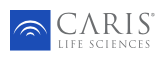 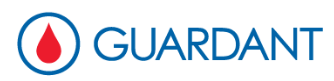 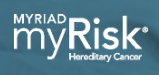 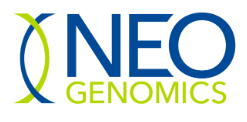 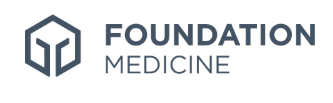 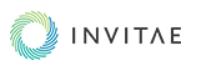 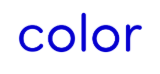 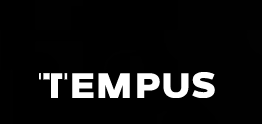 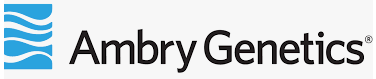 Academic/In house
24
Conclusions
DDR mutations are a therapeutic target in metastatic prostate cancer
PARPi work by the concept of “synthetic lethality”
Somatic (in ~40% of cases = germline) mutations related to DDR occur in 15-30% of metastatic prostate cancer 
Somatic and germline testing should be considered for all patients with metastatic prostate cancer and some patients with high-risk regional and locally-advanced prostate cancer
AR inhibition induces HRR deficiency and could increase susceptibility to PARP inhibition in both DDR mutant and WT prostate cancer
DDR, DNA damage repair; PARPi, poly-ADP ribose polymerase inhibitors
25
Why you should treatPARP inhibitors: key efficacy and safety considerationsTanya Dorff, MDAssociate Professor of MedicineSection Chief, Genitourinary Cancers,City of Hope, Los Angeles, USA
PARP, poly ADP ribose polymerase (PARP) inhibitors
26
disclosures
Assoc. Prof. Tanya Dorff has received financial support/sponsorship for research support, consultation or speaker fees from the following companies:  
Advanced Accelerator Applications, Bayer, BMS, Exelixis, Seattle Genetics
27
PROfound: phase 3 data with Olaparib in mCRPC
Olaparib 300 mg BID(n=162)
Cohort ABRCA1, BRCA2, or ATM alteration(N=245)
Key eligibility criteria
mCRPC with disease progression on prior NHA (abiraterone acetate or enzalutamide)
Alterations in ≥1 of any qualifying gene with a direct or indirect role in HRR a
Physician’s choice b(n=83)
Upon progression by BICR,physician’s choice patients wereallowed to cross over to olaparib
2:1 randomisation(Open label)
Olaparib 300 mg BID(n=94)
Cohort BOther alterations(N=142)
Physician’s choice b(n=48)
Stratification factors
Previous taxane
Measurable disease
a An investigational clinical trial assay, based on the FoundationOne® CDx next-generation sequencing test, used to prospectively select patients with alteration of BRCA1, BRCA2, ATM, BARD1, BRIP1, CDK12, CHEK1, CHEK2, FANCL, PALB2, PPP2R2A, RAD51B, RAD51C, RAD51D, or RAD54L in their tumour tissue
b	Physician’s choice: enzalutamide 160 mg/day, or abiraterone 1,000 mg/day + prednisone 5 mg BID
ATM, ataxia telangiectasia mutated; BICR, blinded independent central review; BID, twice daily; BRCA1/2, breast cancer type 1/2 susceptibility protein; HRR, homologous recombination repair; mCRPC, metastatic castration resistant prostate cancer; NHA, new hormonal agent; OS, overall survival; PCWG3, Prostate Cancer Working Group 3; RECIST, Response Evaluation Criteria In Solid Tumours; rPFS, radiographic progression-free survival; QD, once daily
de Bono J, et al. N Engl J Med. 2020;382:2091-2102; Hussain M, et al. N Engl J Med. 2020;383(24):2345-2357
28
profound: FINAL OVERALL SURVIVAL
OS in cohort A (BRCA1&2, ATM)
CROSSOVER-ADJUSTED OS in COHORT A
91%
84%
100
100
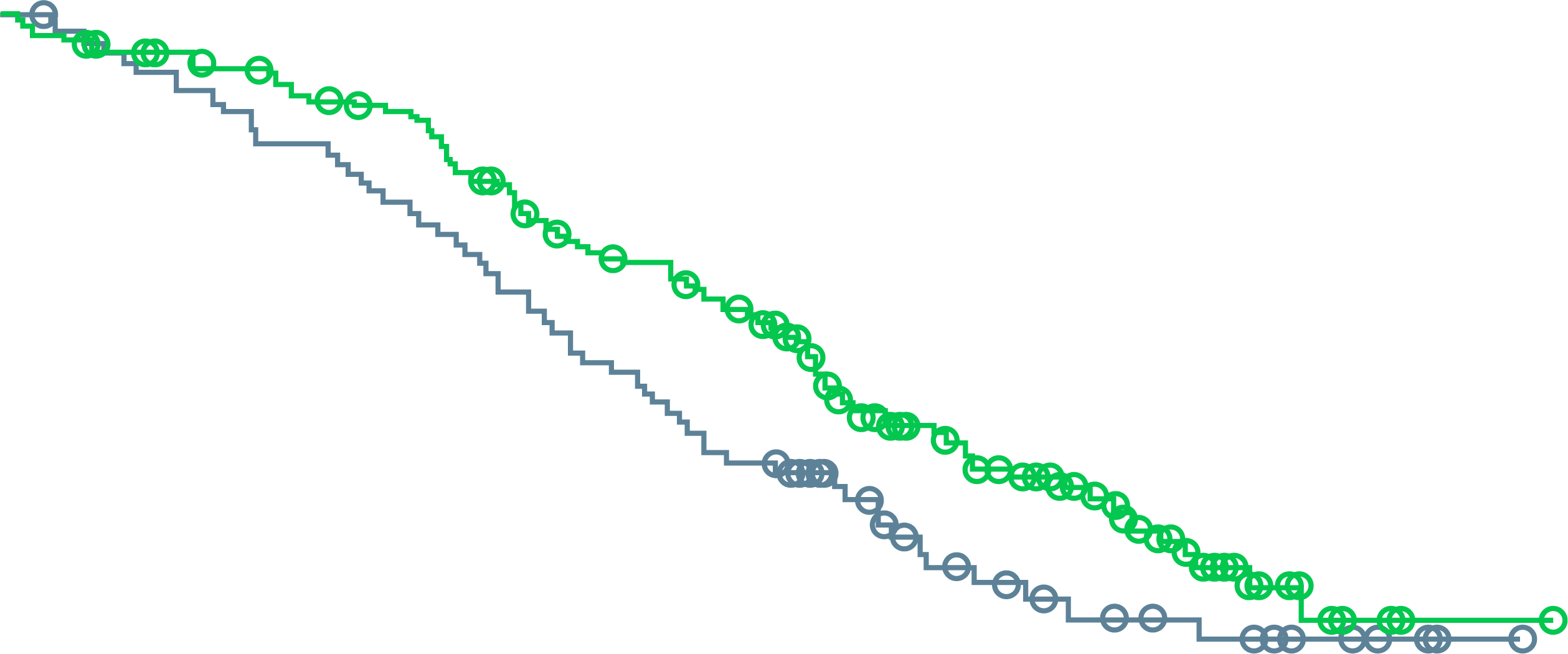 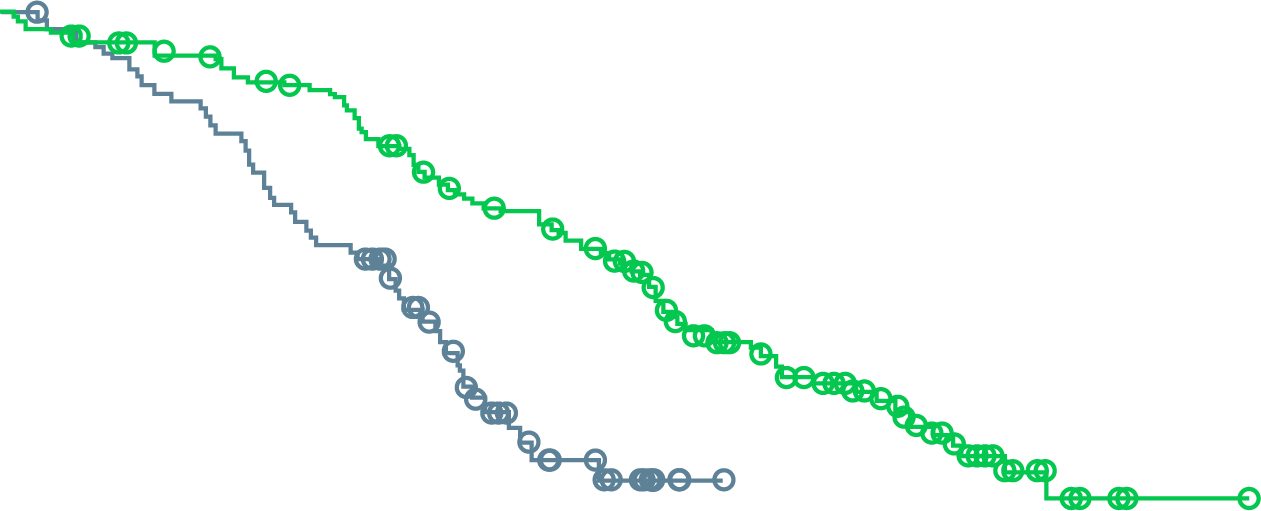 90
90
73%
61%
80
80
54%
42%
70
70
60
60
Percent of patients alive
Percent of patients alive
50
50
40
40
Olaparib
Olaparib
30
30
Control
20
20
Control
10
10
0
0
0
2
4
6
8
10
12
14
16
18
20
22
24
26
28
30
32
34
0
2
4
6
8
10
12
14
16
18
20
22
24
26
28
30
32
34
Months since randomisation
Months since randomisation
No. at risk
Olaparib
Control
No. at risk
Olaparib
Control
162
83
155
79
150
74
142
69
136
64
124
58
107
50
101
43
91
37
71
27
56
18
44
15
30
11
18
9
6
6
2
3
1
1
0
0
162
83
155
79
150
73
142
67
136
56
124
47
107
29
101
15
91
9
71
3
56
0
44
0
30
0
18
0
6
0
2
0
1
0
0
0
>80% crossover!
ATM, ataxia telangiectasia mutated; BRCA1/2, breast cancer type 1/2 susceptibility protein; CI, confidence interval; HR, hazard ratio; OS, overall survival Hussain M, et al. N Engl J Med. 2020;383(24):2345-2357
29
profound: FINAL OVERALL SURVIVAL
OS in cohort B
CROSSOVER-ADJUSTED OS in COHORT B
94%
81%
100
100
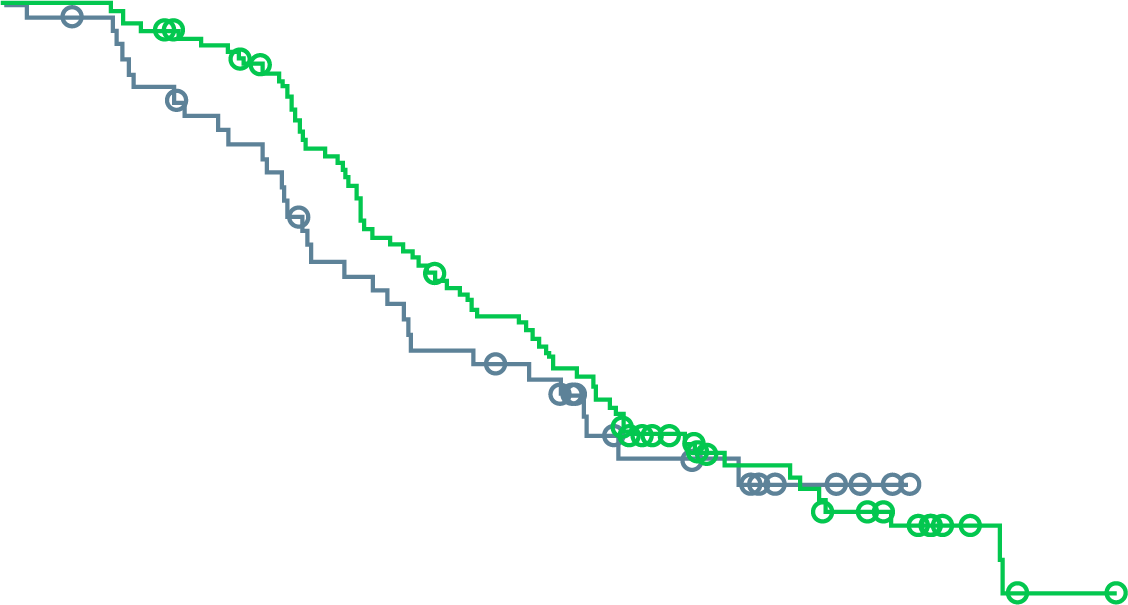 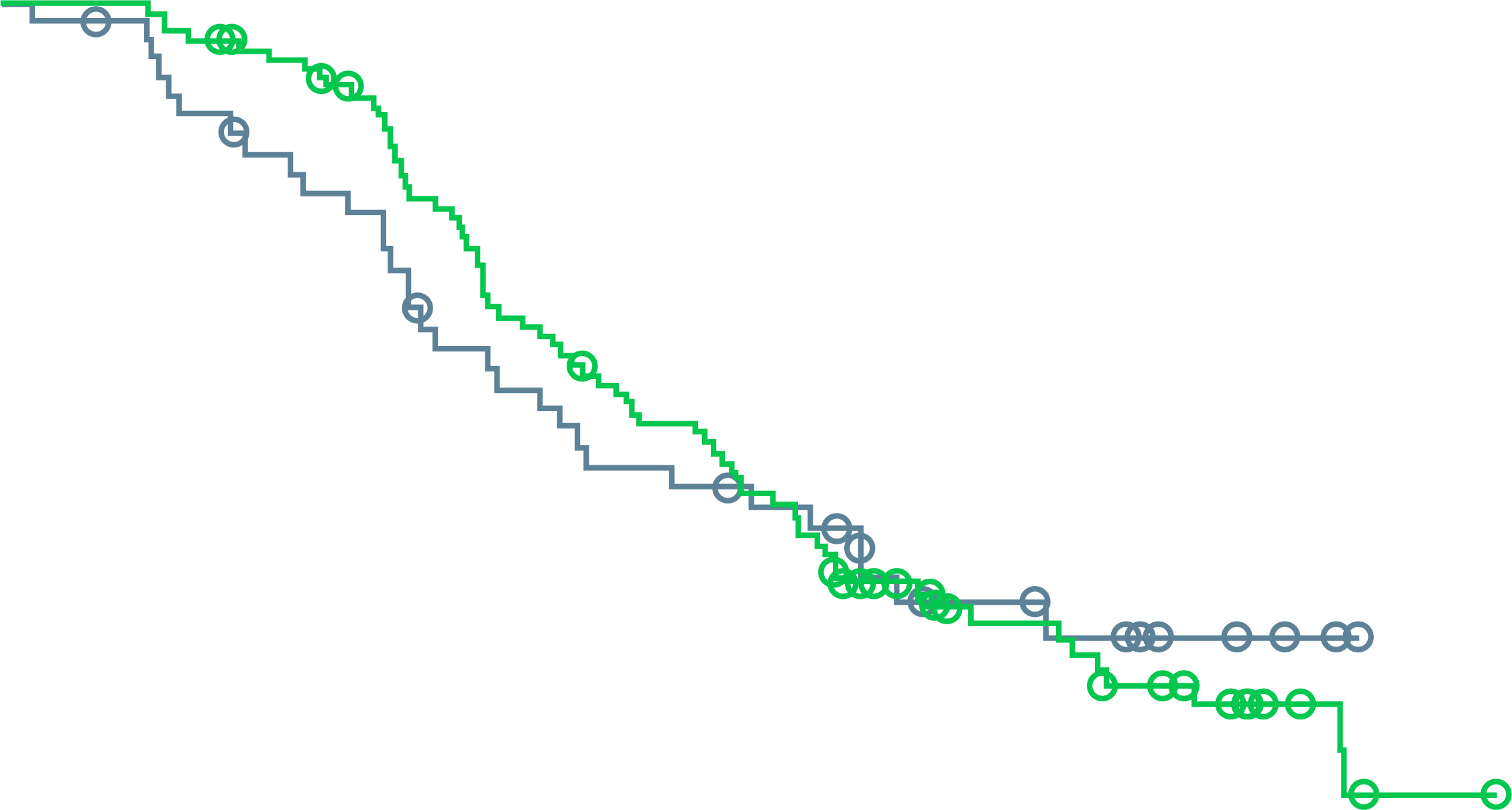 90
90
57%
47%
80
80
34%
32%
70
70
60
60
Percent of patients alive
Percent of patients alive
50
50
Control
Control
40
40
Control
30
30
20
20
Olaparib
Olaparib
10
10
0
0
0
2
4
6
8
10
12
14
16
18
20
22
24
26
28
30
32
34
0
2
4
6
8
10
12
14
16
18
20
22
24
26
28
30
32
34
Months since randomisation
Months since randomisation
No. at risk
Olaparib
Control
No. at risk
Olaparib
Control
94
48
94
46
90
41
86
37
73
32
58
25
50
21
45
20
35
18
25
10
17
9
12
7
9
4
4
2
1
0
0
0
0
0
0
0
94
48
94
46
90
41
86
37
73
29
58
25
50
21
45
19
35
11
25
9
17
7
12
4
9
1
4
0
1
0
0
0
0
0
0
0
CI, confidence interval; HR, hazard ratio; OS, overall survival Hussain M, et al. N Engl J Med. 2020;383(24):2345-2357
30
Olaparib: Side effect profile
Hussain M, et al. N Engl J Med. 2020;383(24):2345-2357
31
TRITON2: open label, single-arm, phase 2 study of rucaparib in mCRPC patients
Screening
Key eligibility criteria
Treatment
28-day cycles
mCRPC 
Deleterious somatic or germline alteration in HRR gene
Disease progression on AR-directed therapy (eg, abiraterone, enzalutamide, or apalutamide) for PC and 1 prior taxane-based chemotherapy for CRPC
ECOG PS 0 or 1
No prior PARP inhibitor, mitoxantrone, cyclophosphamide, or platinum-based chemotherapy
Identification of a deleterious somatic or germline alteration in HRR gene*
Rucaparib 600 mg BID
Tumour assessments every 8 weeks for 24 weeks, then every 12 weeks
PSA assessments every 4 weeks
Treatment until radiographic progression or discontinuation for other reason
Primary endpoints†
Patients with measurable disease at baseline: confirmed ORR per modified RECIST/PCWG3 by central assessment
Patients with no measurable disease at baseline: confirmed PSA response (≥50% decrease) rate§
*Alterations detected by local testing or central testing of blood or tumour samples. † Efficacy analyses in TRITON2 will be conducted separately based on HRR gene with alteration and presence/absence of measurable disease. ‡ RECIST modified to include up to 10 target lesions, maximum 5 per site, not including prostatic bed or bone lesions; MRI allowed. § The proportion of patients with a ≥50% decrease from baseline confirmed by a second consecutive measurement; PSA measurements performed by local laboratory.
AR, androgen receptor; BID, twice daily; CRPC, castration-resistant prostate cancer; ECOG PS, Eastern Cooperative Oncology Group Performance Status; HRR, homologous recombination repair, mCRPC, metastatic castration-resistant prostate cancer; MRI, magnetic resonance imaging; ORR, objective response rate; PARP, poly (ADP-ribose) polymerase; PC, prostate cancer; PCWG3, prostate cancer working group 3; PSA, prostate specific antigen; RECIST, Response Evaluation Criteria in Solid Tumours version 1.1
Abida W, et al. J Clin Oncol 2020; 38:3763-3772
32
TRITON2: Rucaparib Efficacy in mCRPC patients with BRCA1 & 2 alterations
Tumour response (evaluable population)
PSA RESPONSE (EFFICACY POPULATION)
B
A
+ = Confirmed radiographic response
o = Ongoing
+ = Confirmed PSA response
o = Ongoing
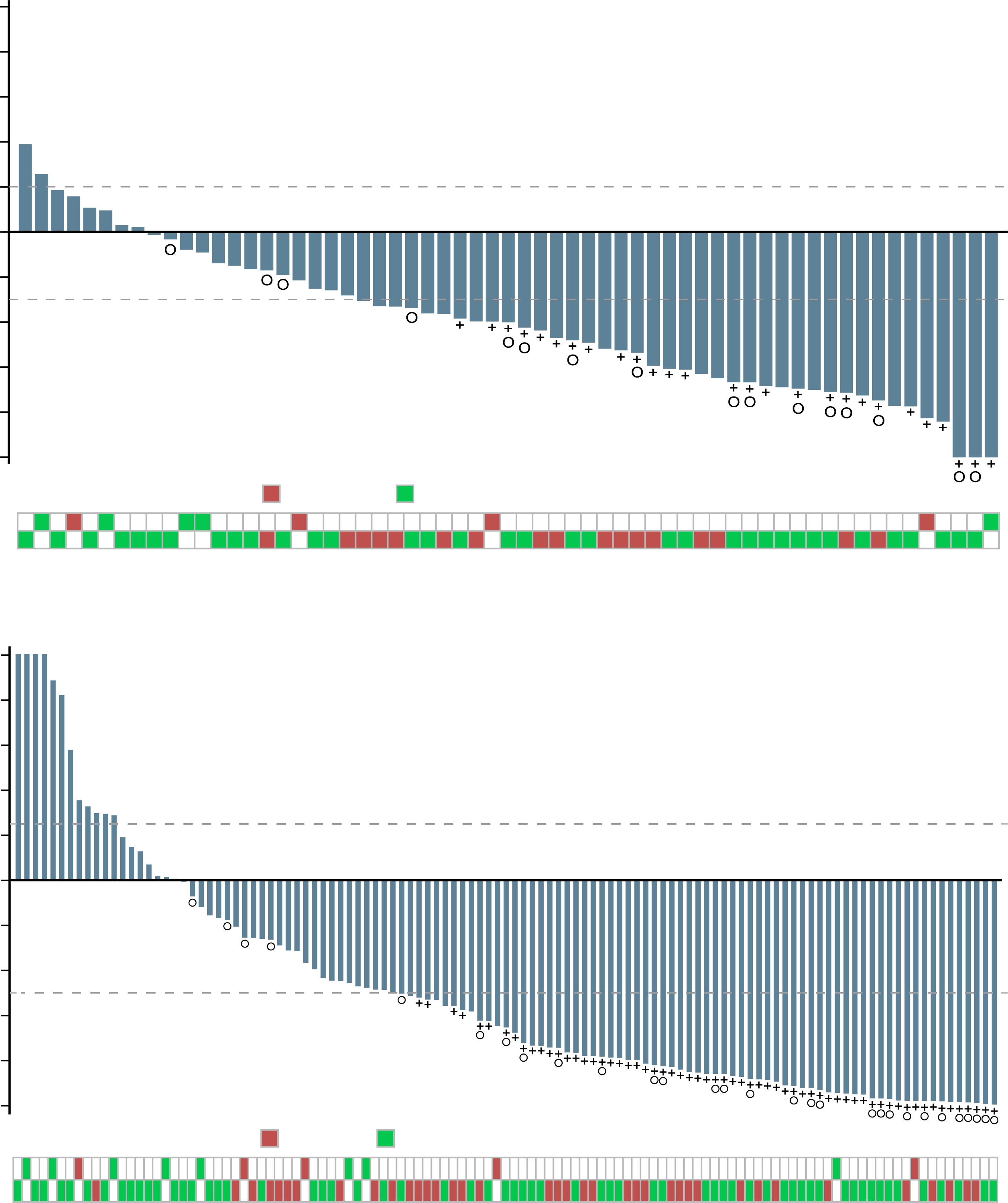 100
100
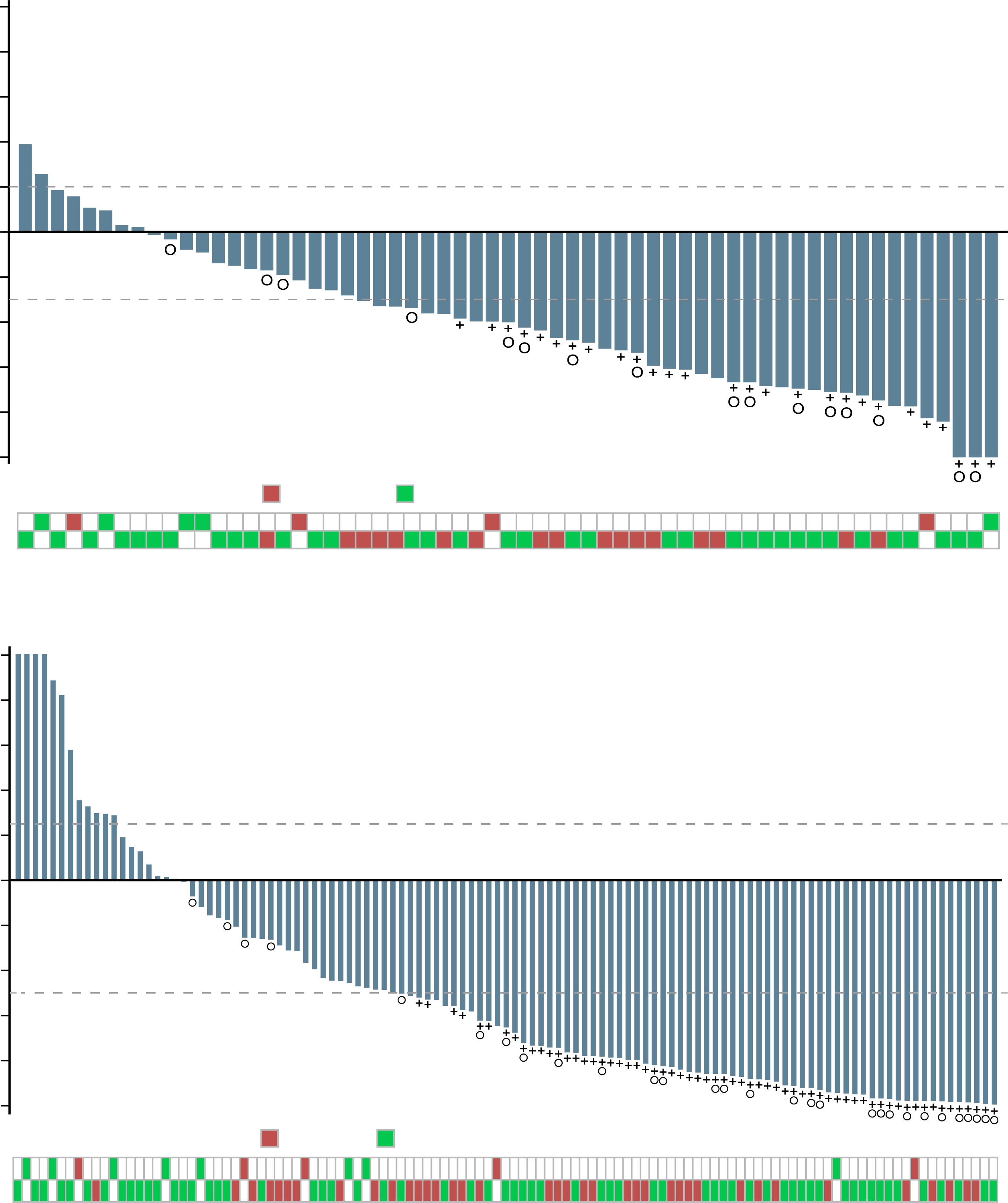 80
80
60
60
40
40
20
20
0
Change from baseline (%)
Change from baseline (%)
0
-20
-20
-40
-40
-60
-60
-80
-80
-100
-100
Germline/somatic status:
Germline
Somatic
Germline/somatic status:
Germline
Somatic
BRCA1
BRCA1
BRCA2
BRCA2
Best change from baseline in (A) sum of target lesion(s) in the independent radiology review-evaluable population and in (B) prostate-specific antigen (PSA) in the overall efficacy population
BRCA1/2, breast cancer type 1/2 susceptibility protein; PSA, prostate specific antigen
Abida W, et al. J Clin Oncol. 2020;38:3763-3772
33
TRITON2: Rucaparib in mCRPC non-BRCA DDR gene alterations
78 patients
ATM49 patients
CDK1215 patients
CHEK212 patients
Other DDR gene14 patients
Measurable disease19 patients
No measurable disease30 patients
Measurable disease10 patients
No measurable disease5 patients
Measurable disease9 patients
No measurable disease3 patients
Measurable disease14 patients
B
C
D
100
90
80
70
60
50
40
30
20
10
0
-10
-20
-30
-40
-50
-60
-70
-80
-90
-100
100
90
80
70
60
50
40
30
20
10
0
-10
-20
-30
-40
-50
-60
-70
-80
-90
-100
100
90
80
70
60
50
40
30
20
10
0
-10
-20
-30
-40
-50
-60
-70
-80
-90
-100
A
100
90
80
70
60
50
40
30
20
10
0
-10
-20
-30
-40
-50
-60
-70
-80
-90
-100
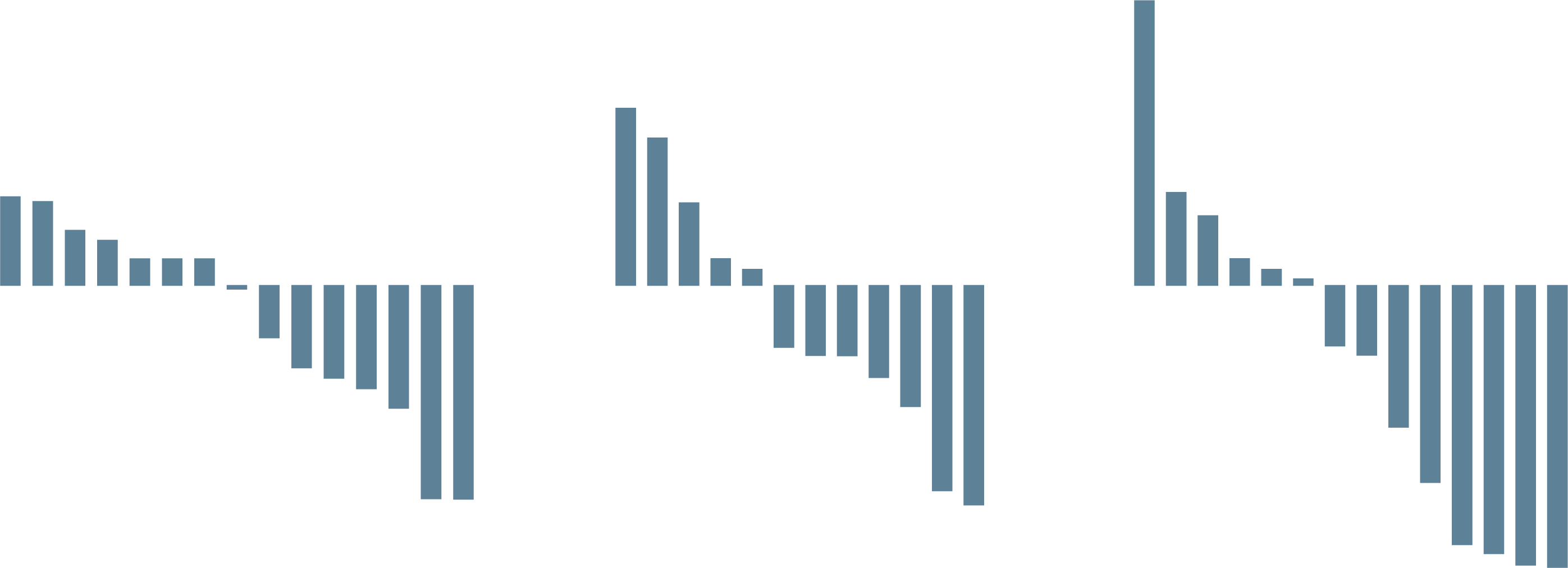 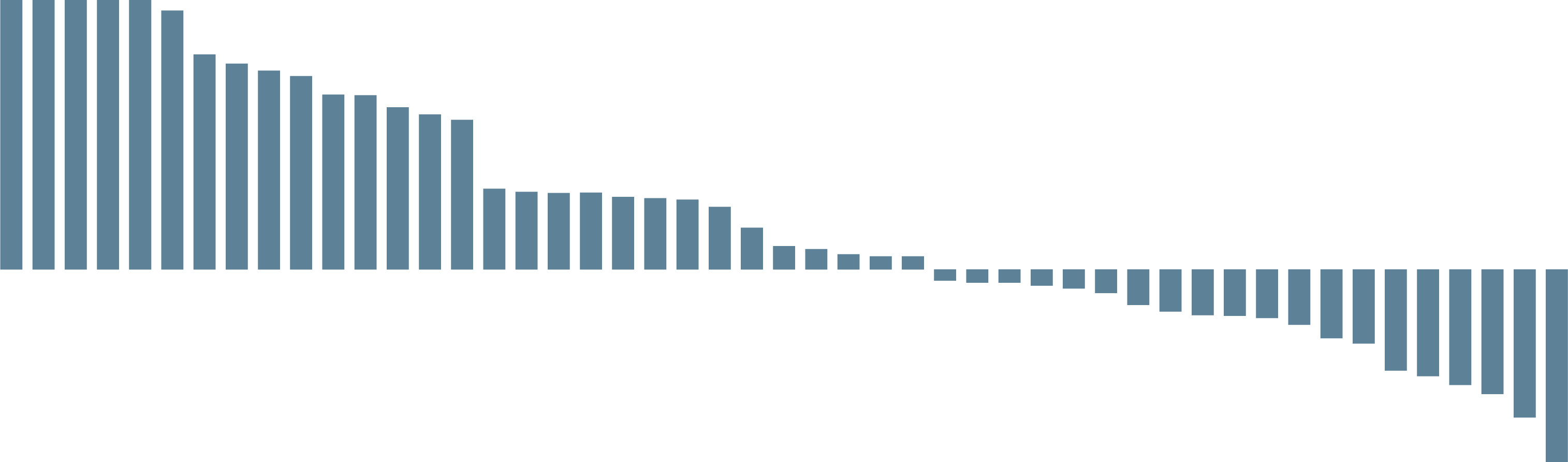 + =	Confirmed 	PSA response
o = 	Ongoing
+ =	Confirmed 	PSA response
o = 	Ongoing
+ =	Confirmed 	PSA response
o = 	Ongoing
+ = Confirmed PSA response
o = Ongoing
o
o
o
o
o
o
o
o
Change from baseline (%)
Change from baseline (%)
o
o
o
o
o
o
o
o
o
o
+
o
+
+
o
+
+
o
+
o
+
o
+
o
+
o
+
o
Best change from baseline in PSA in patients with an ATM alteration (A), CDK12 alteration (B), CHEK2 alteration (C), or other DDR gene alteration (D). PSA increases for patients 1-5 were 319%, 142%, 126%, 109%, and 106%; bars were capped at 100% for visual clarity. Patients 55, 56, 57, 61, 62, 63, and 64 had 2 distinct CDK12 alterations identified through tissue and/or plasma testing and were considered to have biallelic loss.
Measurable disease
Germline
Somatic
Unknown
ATM, ataxia telangiectasia mutated; BRCA (2), breast cancer type (2) susceptibility protein CR, complete response; DDR, DNA damage repair; mCRPC, metastatic castration resistant prostate cancer; mo, month; PR, partial response; PSA, prostate specific antigen; SLD, sum of the longest diameter
Abida W, et al. Clin Cancer Res. 2020;26:2487-2496
34
Rucaparib side effects
ALT, alanine aminotransferase; AST, aspartate aminotransferase; TEAE, treatment-emergent adverse event
Abida W, et al. J Clin Oncol. 2020;38:3763-3772
35
Other PARPi in development: relative strength
bid, twice daily; FP, fluorescence polarisation; IC50, 50% inhibitory concentration; PARP, poly-ADP ribose polymerase; qd, once daily
a The smaller the value, the lower the concentration of drug required to have an effect
Antonarakis E, et al. Eur Urol Oncol. 2020;3(5):594-611
36
PARPi in development for mCRPC
AEs, adverse events; ATM, ataxia telangiectasia mutated; BRCA1/2, breast cancer type 1/2 susceptibility protein; m, mutated; mCRPC, metastatic castration resistant prostate cancer; mo, months; OS, overall survival; ORR, objective response rate; PARP, poly-ADP ribose polymerase; PSA, prostate specific antigen; RECIST, Response Evaluation Criteria In Solid Tumours; rPFS, radiographic progression free survival. Antonarakis E, et al. Eur Urol Oncol. 2020;3(5):594-611; 1. Smith M, et al. Lancet Oncology 2022. 23: 362-373; 2. de Bono J, et al. Lancet Oncol. 2021; 22: 1250-1264;
37
What should you/your patient expect: RESPONSE
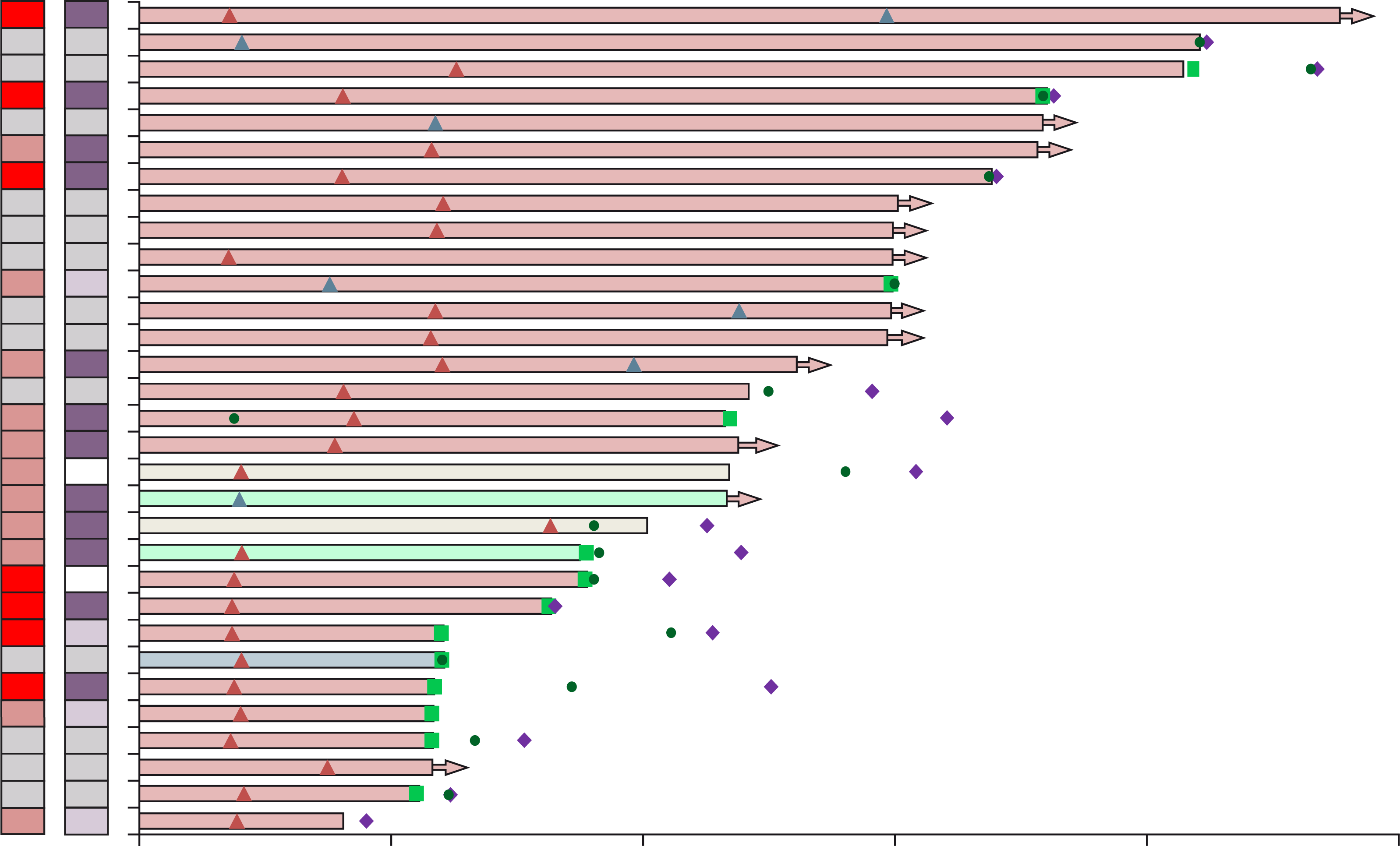 TALAPRO-1a: RESPONSE TO TALAZOPARIB IN mCRPC PATIENTS
Tumour alteration origin
Germline
Somatic
Unknown
Not evaluable
Zygosity
Homozygous
Heterozygous
Unknown
Not evaluable
Complete response
Partial response
Progressive disease
Start of anti-cancer therapy
Ongoing response
Talazoparib off treatment
Patients
Hierarchical mutation subgroup
BRCA1 (n=2)
BRCA2 (n=26)
PALB2 (n=1)
ATM (n=2)
0
20
40
60
80
100
Tumour alteration origin
Zygosity
Time from first treatment (weeks)
aOpen-label, single arm, phase 2 trial
ATM, ataxia telangiectasia mutated; BRCA1/2, breast cancer type 1/2 susceptibility protein
DeBono JS, et al. Lancet Oncol. 2021;22:1250-1264
38
[Speaker Notes: Many responses occurred by 8 weeks, but clearly some LATE RESPONSES therefore try to avoid early discontinuation]
Talazoparib side effects
Talapro-1 study: All-cause TEAEs incidence ≥10% (N=127)
Data are n (%). Data presented are for events reported in at least 10% of patients
DeBono JS, et al. Lancet Oncol. 2021;22:1250-1264
39
Niraparib: galahad, phase 2, single-arm study
OBJECTIVE RESPONSE RATE
RADIOGRAPHIC PROGRESSION-FREE SURVIVAL
OVERALL SURVIVAL
100
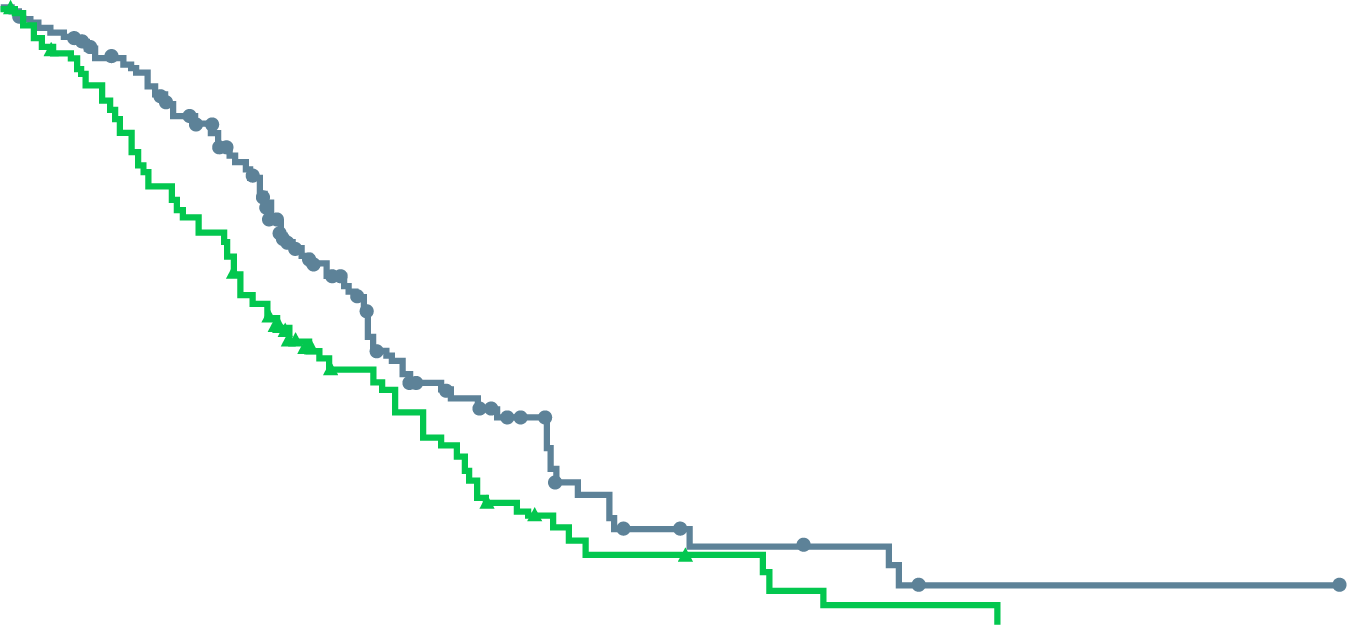 90
100
BRCA
Non-BRCA
BRCA
Non-BRCA
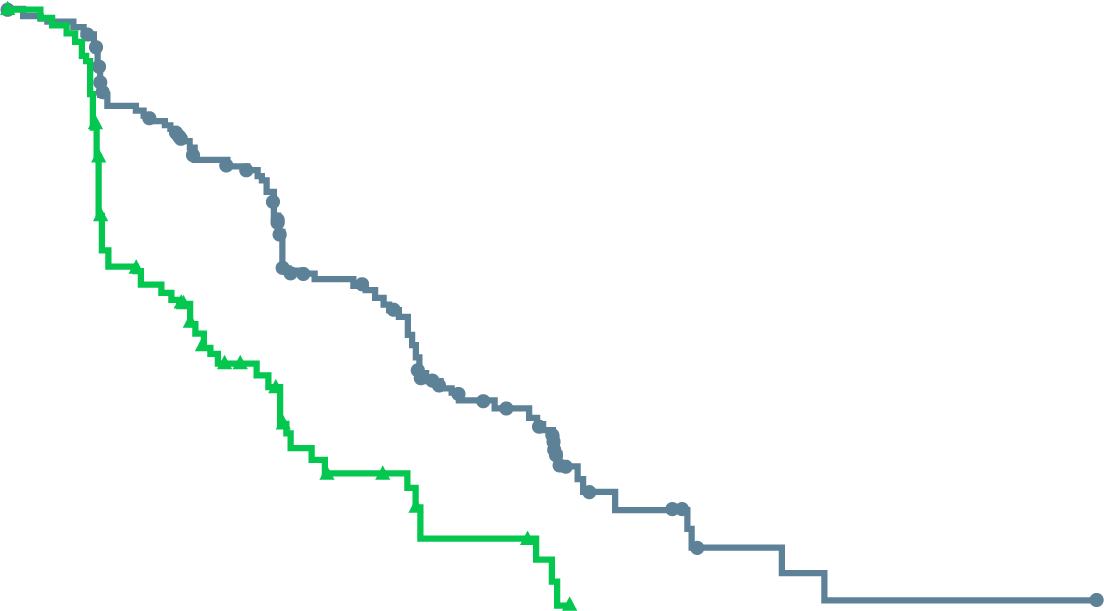 80
90
70
80
60
13.01 months (95% CI: 11.04-14.29)
70
Overall survival (%)
50
60
Radiographic progression-free survival (%)
40
50
8.08 months (95% CI: 5.75-8.97)
30
40
20
9.63 months (95% CI: 8.05-13.44)
30
10
20
3.71 months (95% CI: 1.97-5.49)
0
10
0
4
8
12
16
20
24
28
32
36
40
44
48
0
Time since enrolment (months)
Number at risk(number censored)
BRCA
Non-BRCA
0
4
8
12
16
20
24
Number at risk(number censored)
BRCA
Non-BRCA
142 (0)81 (0)
126(5)
66(2)
100(11)
49(2)
53(33)
23(13)
26(43)
16(13)
12(49)
7(15)
7(50)
5(15)
5(51)
2(16)
2(52)
1(16)
1(53)
0(16)
1(53)
0(16)
1(53)
0(16)
0(54)
0(16)
142 (0)81 (0)
91 (19)27 (15)
49 (33)10 (21)
9 (51)0 (24)
2 (54)0 (24)
1 (54)0 (24)
0 (55)0 (24)
CI, confidence interval
Smith M, et al. Lancet Oncol. 2022;23:362-373
40
Niraparib side effects
Galahad study: All-cause TEAEs (N=288)
Data are n (%). Data are presented for grade 1–2 treatment-emergent adverse events with a combined incidence of ≥20% or any higher-grade (grade 3–5) treatment-emergent adverse events with an incidence of ≥2%.
Smith M, et al. Lancet Oncol. 2022;23:362-373
41
Parp inhibitors in other cancer
Approved indications
Extensive safety data reported across all tumour types
Product Prescribing Information
42
Safety of PARP inhibitors in other cancers/ LTFU
Maintenance Olaparib in Ovarian CA with BRCA mutation1,2 (SOLO1/GOG3004) n=260 
1% MDS/AML in primary report; no additional cases in the long-term follow up
Olaparib LTFU Breast/Ovarian/Fallopian tube cancer3 n=21: 
Grade 2+ anaemia most common in cycles 1-6 (29%); dropped to 19% in cycles 7-12 and 18% in cycles 13-24 while grade 2+ lymphopaenia stable over time 
Rucaparib maintenance Ovarian CA (ARIEL3)4
23% grade 3+ anaemia in those taking >12 months, 21% in 6-≤ 12 months
Niraparib  LTFU Ovarian CA (ENGOT-OV16/NOVA)5
Grade ≥ 3 thrombocytopenia decreased from 28% (month 1) to 9% and 5% (months 2 and 3, respectively) with protocol-directed dose interruptions and/or reductions
AML and MDS were reported in 2 and 6 niraparib-treated patients, respectively, and in 1 placebo patient each
Talazoparib final OS analysis Breast CA (EMBRACA trial)6
Haematologic grade 3-4 AEs in 56.6% of patients treated with talazoparib and 38.9% of patients, respectively. 
Grade 3 or 4 anaemia was reported in 40.2% of patients who received talazoparib and 4.8% of patients who received placebo
No confirmed cases of MDS. 1 case of AML in a patient who received capecitabine and 1 case of AML in a patient who received talazoparib
AML, acute myeloid leukaemia; CA, cancer; LTFU, long-term follow-up; MDS, myelodysplastic syndromes; OS, overall survival
1. Moore K, et al. N Engl J Med. 2018;379(26):2495-505; 2. Banerjee S, et al. Lancet Oncol. 2021;22:1721-31; 3. Van der Noll R, et al. Br J Cancer. 2015;113:396-402; 4. Clamp AR, et al. Int J Gyn Cancer. 2021;31:949-58; 5. Mirza M, et al. Gynecol Oncol 2020;159:442-8; 6. Litton J, et al. Annals of Oncology. 2020;31:1526-35
43
[Speaker Notes: In SOLO1 260 received Olaparib (130 on placebo)
Toxicity profile not impacted by age in ARIEL3]
Toxicity management
Bone marrow toxicities are predominant cause of treatment discontinuation
Anaemia
In TALAPRO-1: 35% received ≥1 blood transfusion
In PROfound: 21% grade 3+ anaemia
In TRITON2: 25.2% grade 3+ anaemia, 28% ≥1 transfusion
Leukopenia/infection
8% grade 3 ANC talazoparib, 4% grade 3+ olaparib
Pulmonary emboli
PROfound: 4% with olaparib vs 1% with abi/enza control; 6% in TALAPRO-1
No MDS or AML seen
Abi, abiraterone; AML, acute myeloid leukaemia; ANC, absolute neutrophil count; enza, enzalutamide; MDS, myelodysplastic syndromes
DeBono J, et al. N Engl J Med. 2020;382(22):2091-2102; Abida W, et al. J Clin Oncol. 2020;38:3763-3772; DeBono J, et al. Lancet Oncol. 2021;22:1250-1264
44
Questions of sequencing
Most PARPi trials mCRPC include post-docetaxel majority
PROFOUND: 35% of patients without prior taxanes
TALAPRO-1: nearly 50% had two prior lines of taxane chemo
TRITON2: rucaparib lumped AR and chemo lines
TRITON2
PROfound
0
20
40
60
80
100
0.06
0.25
1.00
4.00
16.00
ORR (95% CI)
Olaparib better
Control better
AR, androgen receptor; chemo, chemotherapy; CI, confidence interval; IRR, independent radiology review; mCRPC, metastatic castration resistant prostate cancer; ORR, objective response rate; PARPi, poly-ADP ribose polymerase inhibitors
DeBono J, et al. N Engl J Med. 2020;382(22):2091-2102; Abida W, et al. J Clin Oncol. 2020;38:3763-3772; DeBono J, et al. Lancet Oncol. 2021;22:1250-1264; DeBono J, et al. Journal of Clinical Oncology 2020; 38, no. 6_suppl: 119-119.
45
CONCLUSIONS
Level 1 evidence for overall survival prolongation with olaparib in HRR-mutated (particularly BRCA) mCRPC
Mostly post-taxane chemo
Lower-level evidence for ATM and other HRD (non-BRCA mutations)
Need more patients with these alterations
Level 2 evidence for rucaparib, talazoparib
Strong efficacy signal 
Toxicity: primarily myelosuppression (ANAEMIA) 
Optimal sequence of PARPi is unknown
Combination strategies and patient selection are still being defined
ATM, ataxia telangiectasia mutated; BRCA, breast cancer type susceptibility protein; chemo, chemotherapy; HRD, homologous repair defects; HRR, homologous recombination repair; mCRPC, metastatic castration resistant prostate cancer; PARPi, poly-ADP ribose polymerase inhibitors
46
when to consider combinationsCombination therapy with parpistrategy for improving first-line therapy in mcrpcProf. Fred Saad, MD FRCS Professor and Chairman of Urology, Director of GU OncologyRaymond Garneau Chair in Prostate CancerUniversity of Montreal Hospital Center, Montreal, QC, Canada
47
mCRPC, metastatic castration resistant prostate cancer; PARPI, poly-ADP ribose polymerase inhibitors
disclosures
Prof. Fred Saad has received honorarium as a consultant and funding for research (institution) from the following companies: 
Amgen, Astellas, AstraZeneca, Bayer, BMS, Janssen, Myovant, Pfizer, Sanofi
48
Phase 3 trials in mCRPC
All studies monotherapeutic and had an inactive/non-life prolonging  control arm
aResults for cohort A of study: patients with alterations in BRCA1, BRCA2, ATM
ABI, abiraterone; CABA, cabazitaxel; DOC, docetaxel; ENZ, enzalutamide; HR, hazard ratio; HRRm, homologous recombination repair gene mutation; mCRPC, metastatic castration resistant prostate cancer; mito, mitoxantrone; mo, months; NHT, neoadjuvant hormonal therapy; OS, overall survival; P, prednisone; PBO, placebo1. Tannock IF, et al. N Engl J Med. 2004;351:1502-1512; 2. Ryan CJ, et al. Lancet Oncol. 2015;16:152-160; 3. Fizazi K, et al. Lancet Oncol. 2012;13(10):983-992; 4. Beer TM, et al. Eur Urol. 2017;71:151-154; 5. Scher HI, et al. N Engl J Med. 2012;367:1187-1197; 6. de Bono JS, et al. Lancet. 2010;376:1147-1154; 7. Parker C, et al. N Engl J Med. 2013;369: 213-23; 8. Hussain M, et al. N Engl J Med. 2020;383:2345-2357
49
Abiraterone: radiographic Progression-Free Survival
100
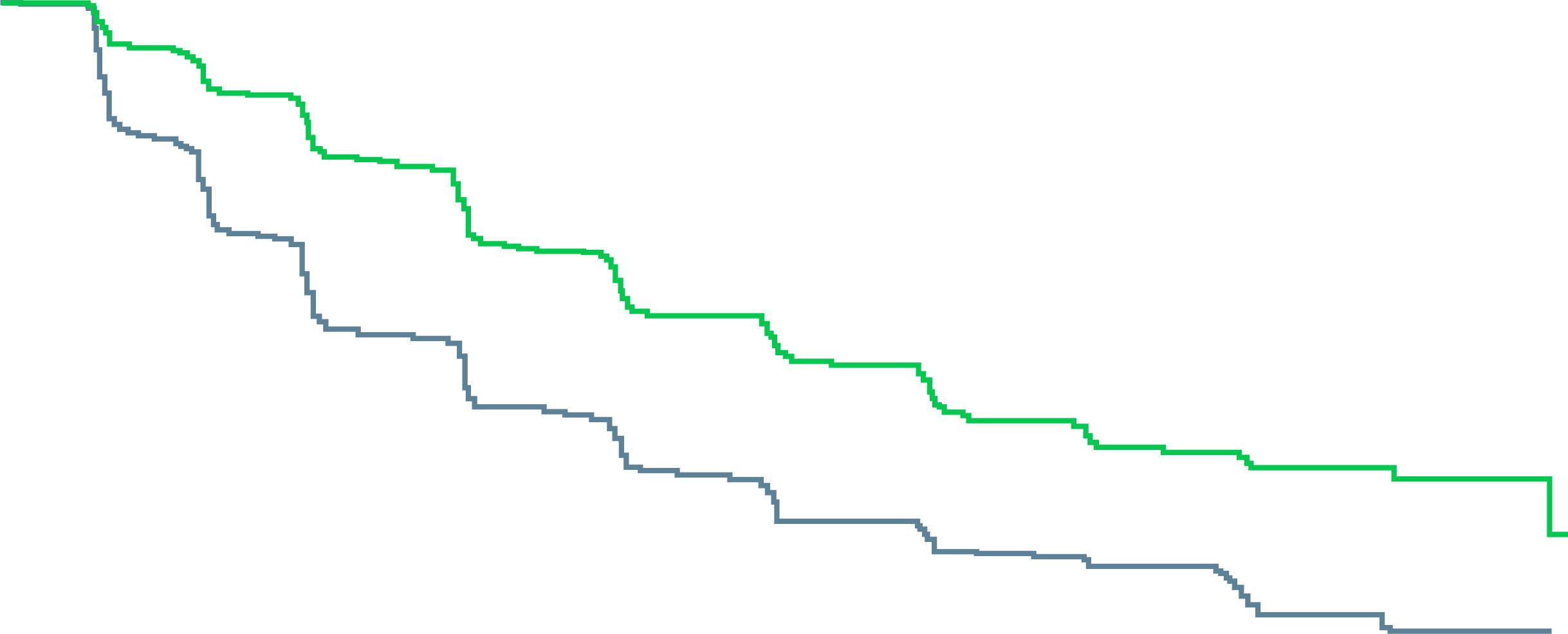 HR: 0.53 (95% CI, 0.45-0.62)p<0.001
80
60
Abiraterone-prednisone, 16.5 mo
Progression-free survival (%)
Prednisone alone, 8.3 mo
40
No. of EventsAbiraterone-prednisone: 271
Prednisone alone: 336
20
0
0
3
6
9
12
15
18
21
24
27
30
Months
AA + PP alone
546
542
485
406
389
244
311
177
240
133
195
100
155
80
85
37
38
14
9
1
0
0
AA, abiraterone acetate; CI, confidence interval; HR, hazard ratio; P, prednisone
Ryan C, et al. N Engl J Med 2013; 368:138-148
50
Abiraterone First-Line: Overall Survival
100
ABI + P 
Median 34.7 mo
80
60
Overall survival (%)
40
HR=0.81  
95% CI (0.70-0.93)
p=0.0033
P + PBO
Median 30.3 mo
20
0
9
12
15
18
21
30
36
45
60
3
6
24
27
33
39
42
48
51
54
57
0
Time to death (months)
ABI + P
P + PBO
546
542
538
534
525
509
504
493
483
466
453
438
422
401
394
363
359
322
330
292
296
261
273
227
235
201
218
176
202
148
189
132
118
84
59
42
15
10
0
1
0
0
ABI, abiraterone; CI, confidence interval; HR, hazard ratio; mo, months; P, prednisone; PBO, placebo
Ryan CJ, et al. Lancet Oncol. 2015;16:152-160
51
Why did patients live so long?Patients better treated than in the real world
ABI, abiraterone; P, prednisone; PBO, placebo
1. Ryan CJ, et al. Lancet Oncol. 2015;16:152-160
52
Real-world Treatment Patterns in mCRPC
Patients With mCRPC Receiving Life-prolonging Anti-cancer Treatment by Line of Therapy
mCRPC(N=2,559)
1L
2L
3L
29%(122/414)
43%(414/969)
77%(1,980/2,559)
49%(969/1,980)
28%(267/969)
23%(447/1,980)
Patients with mCRPC (N=2,559)
Patients receiving life-prolonging therapy(1L, n=1,980; 2L, n=969; 3L, n=414)
Patients who died without receivinga subsequent line of therapy
A total of 23%, 28% and 29% of patients did not receive a subsequent line of therapy after 1L, 2L and 3L therapy, respectively. In this Sankey diagram, a node to the right illustrates patients with mCRPC (grey)transitioning to a subsequent line of therapy (green) or death without receiving a subsequent line (blue).
1L, first line; 2L, second line; 3L, third line; mCRPC, metastatic castration resistant prostate cancer
George DJ, et al. Clin Genitourin Cancer. 2020;18(4):284-294
53
[Speaker Notes: Fred Saad]
Real-world Treatment Patterns and Outcomes in Patients With mCRPC: Results
OS in patients with mCRPC
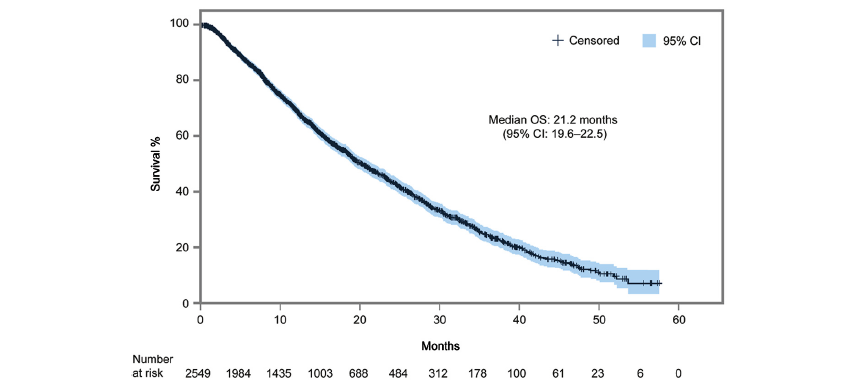 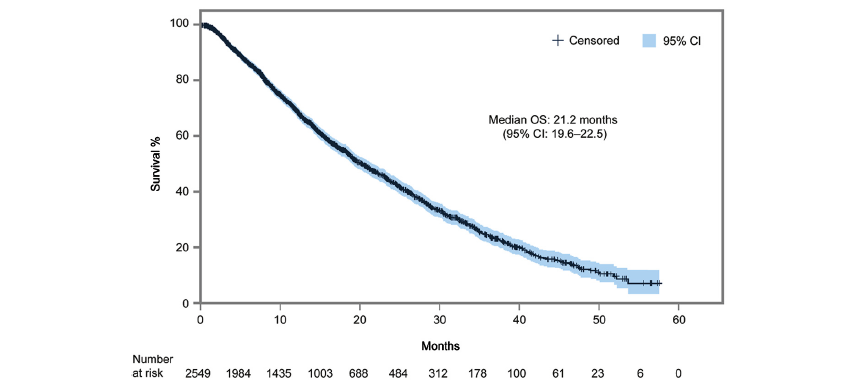 Median OS: 21.2 months(95% CI: 19.6-22.5)
Survival %
Months
Number at risk
2549
1984
1435
1003
688
484
312
178
100
61
23
6
0
CI, confidence interval; mCRPC, metastatic castration resistant prostate cancer; OS, overall survival
George DJ, et al. Clin Genitourin Cancer. 2020;18(4):284-294
54
[Speaker Notes: Fred Saad]
Rationale for combining PARP inhibitors and NHAs
Interaction between PARP signalling and AR signalling pathways may explain the combined effect of agents observed in preclinical models
PARP inhibitor + NHA2-4
NHA-induced HRR deficiency increasing susceptibility to PARP inhibition3,4
PARP involved in androgen-receptor dependent transcription; PARP inhibition may increase activity of NHAs2
Combined effect
Antitumour activity in HRRm and non-HRRm prostate cancer2-4
AR, androgen receptor; HRR, homologous recombination repair; HRRm, homologous recombination repair gene mutation; NHA, novel hormonal agent; PARP, poly-ADP ribose polymerase
Adapted from 2. Schiewer MJ, et al Cancer Discov. 2012;2:1134-1149; 3. Polkinghorn WR, et al. Cancer Discov. 2013;3:1245-1253; 4. Asim M, et al. Nat Commun. 2017;8:374; Saad F, et al. J Clin Oncol 40, 2022 (suppl 6; abstr 11)
55
Phase 3 PARPi + NHA combination studies in 1L mCRPC
1L, first-line; BICR, blinded independent central review; BID, twice daily; DDR, DNA damage repair; INV, investigator-assessed; ITT, intention to treat; (n)mCRPC, (non)metastatic castration resistant prostate cancer; (n)mCSPC, (non)metastatic castration-sensitive prostate cancer; NHA, novel hormonal agents; OS, overall survival; PARPI, poly-ADP ribose polymerase inhibitors; PCa, prostate cancer; QD, once daily; rPFS, radiographic progression-free survival; Internally created summary document based on data contained in these respective ClinicalTrials.gov reference sources
56
PROpel Study Design
a global, randomised, double-blind phase 3 trial
Primary endpoint:
Radiographic progression or death (rPFS) by investigator assessment
Key secondary endpoint: 
OS (alpha control)
Additional endpoints:
TFST, ORR, PFS2
HRRmb prevalence (retrospective testing)
Health-related quality of life
Safety and tolerability
Key eligibility criteria
1L mCRPC
Docetaxel allowed at mCSPC stage
No prior abiraterone
Other NHAs allowed if stopped ≥12 months prior to enrolment
Ongoing ADT
ECOG performance status 0-1
Stratification Factors
Site of distant metastases: bone only vs visceral vs other
Prior taxane at mCSPC: yes vs no
Olaparib 300 mg BID +abiraterone 1000 mg QDa(n=399)
Randomise 
1:1
Placebo +abiraterone 1000 mg QDa(n=397)
NCT03732820
First patient randomized: Nov 2018​; Last patient randomized: Mar 2020; DCO1: July 30, 2021, for interim analysis of rPFS and OS. 
Multiple testing procedure is used in this study: 1-sided alpha of 0.025 fully allocated to rPFS. If the rPFS result is statistically significant, OS to be tested in a hierarchical fashion with alpha passed on to OS. aFull dose of Olaparib and/or abiraterone used, in combination with prednisone or prednisolone 5 mg bid. bHRRm, homologous recombination repair mutation, including 14 genes panel.
1L, first-line; ADT, androgen deprivation therapy; BICR, blinded independent central review; BID, twice daily; ECOG, Eastern Cooperative Oncology Group ; HRR, homologous recombination repair; mCRPC, metastatic castration resistant prostate cancer; mHSPC, metastatic hormone sensitive prostate cancer; NHA, novel hormonal agents; ORR, objective response rate; OS, overall survival; PFS2, time to second progression; PO, orally; QD, per day; rPFS, radiographic progression-free survival; TFST, time to first subsequent therapy or death; TTPP, time to pain progression
Clarke NW, et al. J Clin Oncol. 2019;37, no. 7_suppl:TPS340; ClinicalTrials.gov identifier: NCT03732820. Accessed Feb 2022. https://clinicaltrials.gov/ct2/show/NCT03732820; Saad F, et al. J Clin Oncol 40, 2022 (suppl 6; abstr 11)
57
PROpel: baseline patient characteristics
Well-balanced between treatment arms
aPatients with symptomatic pain at baseline: BPI-SF item #3 score ≥4 and/or opiate use at baseline. 
bThe HRRm status of patients in PROpel was determined retrospectively using results from tumour tissue and plasma ctDNA HRRm tests. Patients were classified as HRRm if (one or more) HRR gene mutation was detected by either test; patients were classified as non-HRRm if no HRR gene mutation was detected by either test; patients were classified as unknown HRRm if no valid HRR test result from either test was achieved.
BPI-SF, Brief Pain Inventory – Short Form; ctDNA, circulating tumour DNA; HRRm, homologous recombination mutation; IQR, interquartile range; PSA, prostate-specific antigen.
Saad F, et al. J Clin Oncol. 2022; 40 (suppl 6; abstr 11)
58
PROpel primary endpoint: rPFS by investigator-assessment
34% risk reduction of progression or death with olaparib + abiraterone
12-month rate
71.8%
63.4%
1.0
24-month rate
51.4%
33.6%
0.9
0.8
0.7
0.6
0.5
Probability of rPFS
0.4
0.3
0.2
Pre-specified 2-sided alpha: 0.0324
0.1
Median rPFS improvement of 8.2 months 
favors olaparib + abirateronea
0.0
0
2
4
6
8
10
12
14
16
18
20
22
24
26
28
30
Time from randomisation (months)
No. at risk
Events: 394; Maturity 49.5%
aIn combination with prednisone or prednisoloneCI, confidence interval; HR, hazard ratio.
Olaparib + abiraterone
399
395
367
354
340
337
313
309
301
277
274
265
251
244
277
221
219
170
167
163
104
100
87
59
57
28
26
25
5
4
4
0
Placebo + abiraterone
397
393
359
356
338
334
306
303
297
266
264
249
232
228
198
190
186
143
141
137
87
84
73
45
43
21
17
16
2
2
1
0
CI, confidence interval; HR, hazard ratio; rPFS, radiographic progression-free survival
Saad F, et al. J Clin Oncol. 2022; 40 (suppl 6; abstr 11)
59
PROpel: rPFS by blinded independent central reviewa
39% risk reduction of progression or death with olaparib + abiraterone. Highly consistent with the primary analysis
12-month rate
73.8%
60.6%
1.0
24-month rate
53.7%
34.1%
0.9
0.8
0.7
0.6
0.5
Probability of rPFS
0.4
0.3
0.2
Median rPFS improvement of 11.2 months 
favours olaparib + abirateronec
0.1
0.0
0
2
4
6
8
10
12
14
16
18
20
22
24
26
28
30
Time from randomisation (months)
No. at risk
aPredefined sensitivity analysis. bNominal. cIn combination with prednisone or prednisolone
Olaparib + abiraterone
399
389
353
347
332
331
314
309
303
283
275
267
249
240
221
217
215
165
161
159
96
89
80
55
53
30
28
26
5
4
4
0
Placebo + abiraterone
397
388
345
340
322
319
294
289
282
251
245
226
209
204
177
172
168
131
126
124
73
70
62
39
38
21
16
15
2
2
1
0
CI, confidence interval; HR, hazard ratio; rPFS, radiographic progression-free survival
Saad F, et al. J Clin Oncol. 2022; 40 (suppl 6; abstr 11)
60
PROpel: subgroup analysis of rPFS
rPFS benefit observed across all pre-specified subgroups
Median rPFS, months
Number of patients, n
HR (95% CI)
All patients
0.66 (0.54‒0.81)
16.6
796
24.8
Age at randomisation
<65
0.51 (0.35‒0.75)
16.4
227
NR
≥65
0.78 (0.62‒0.98)
16.7
569
22.0
ECOG performance status at baseline
0
0.67 (0.52‒0.85)
16.8
558
24.9
1
0.75 (0.53‒1.06)
14.6
236
17.5
Global interaction test not significant at 10% level
Site of distant metastases
Bone only
0.73 (0.54‒0.98)
22.2
434
27.6
Visceral
0.62 (0.39‒0.99)
10.9
105
13.7
Other
0.62 (0.44‒0.85)
13.7
257
20.5
Docetaxel treatment at mHSPC stage
Yes
0.61 (0.40‒0.92)
13.8
189
27.6
No
0.71 (0.56‒0.89)
16.8
607
24.8
Baseline PSA
Below median baseline PSA
0.75 (0.55‒1.02)
22.0
396
25.2
Above or equal to median baseline PSA
0.63 (0.48‒0.82)
13.8
397
18.5
HRRm statusa
HRRm
0.50 (0.34‒0.73)
13.9
226
NR
Non-HRRm
0.76 (0.60‒0.97)
19.0
552
24.1
0.1
10
1
Placebo + abiraterone better
Olaparib + abiraterone better
Global interaction test not significant at 10% level. aThe HRRm status of patients in PROpel was determined retrospectively using results from tumour tissue and plasma ctDNA HRRm tests. Patients were classified as HRRm if (one or more) HRR gene mutation was detected by either test; patients were classified as non-HRRm patients if no HRR gene mutation was detected by either test; patients were classified as unknown HRRm if no valid HRR test result from either test was achieved. 18 patients did not have a valid HRR testing result from either a tumour tissue or ctDNA test and were excluded from the subgroup analysis. This subgroup analysis is post hoc exploratory analysis.
CI, confidence interval; ctDNA, circulating tumour DNA; ECOG, Eastern Cooperative Oncology Group; HR, hazard ratio; HRR(m), homologous recombination (mutation); mHSPC, metastatic hormone sensitive prostate cancer; NR, not reached; PSA, prostate specific antigen; rPFS, radiographic progression-free survival
Saad F, et al. J Clin Oncol. 2022; 40 (suppl 6; abstr 11)
61
PROpel: overall survival
28.6% maturity; trend towards improved OS with olaparib + abiraterone
1.0
0.9
0.8
0.7
0.6
0.5
Probability of OS
0.4
0.3
0.2
Pre-specified 2-sided alpha: 0.001
0.1
0.0
32
0
2
4
6
8
10
12
14
16
18
20
22
24
26
28
30
Time from randomisation (months)
No. at risk
Olaparib + abiraterone
399
398
398
394
391
387
385
379
374
369
364
359
349
343
333
322
316
313
290
263
231
193
159
135
116
92
73
51
37
24
11
4
1
0
Placebo + abiraterone
397
394
392
386
385
383
381
377
374
371
368
363
353
345
335
322
314
308
286
258
223
186
151
121
104
88
63
44
22
13
6
0
0
0
Events: 228
CI, confidence interval; HR, hazard ratio; NR, not reached; OS, overall survival
Saad F, et al. J Clin Oncol. 2022; 40 (suppl 6; abstr 11)
62
PROpel: TFST and PFS2
TFST and PFS2 results support longer-term benefit with olaparib + abiraterone
Time to first subsequent therapy or death(TFST)
Time to second progression or death(PFS2)
1.0
0.9
1.0
0.8
0.9
0.7
0.8
0.6
0.7
Probability of second progression-free survival
0.5
0.6
Probability of not experiencing first subsequent therapy or death
0.4
0.5
0.3
0.4
0.2
0.3
0.1
0.2
0.0
0.1
32
0
2
4
6
8
10
12
14
16
18
20
22
24
26
28
30
0.0
Time from randomisation (months)
32
0
2
4
6
8
10
12
14
16
18
20
22
24
26
28
30
No. at Risk
Olaparib + abiraterone
399
396
387
383
372
366
353
347
338
326
318
311
300
297
291
284
282
279
261
237
209
177
148
126
106
85
68
49
34
22
10
4
1
0
Time from randomisation (months)
No. at risk
Placebo + abiraterone
397
394
381
374
367
363
351
346
339
322
320
312
300
294
286
276
269
259
239
212
179
152
124
99
85
71
50
36
18
11
5
0
0
0
Olaparib + abiraterone
399
398
396
385
374
365
358
345
338
328
317
308
295
285
272
260
250
245
222
202
174
148
124
104
87
67
53
41
28
19
8
3
1
0
Placebo + abiraterone
397
394
390
377
368
354
345
329
319
313
303
292
273
261
250
231
222
214
191
174
147
121
98
76
63
53
38
25
12
6
4
0
0
0
aNominal
CI, confidence interval; HR, hazard ratio; NR, not reached;
Saad F, et al. J Clin Oncol. 2022; 40 (suppl 6; abstr 11)
63
PROpel: most common adverse events
AE profile was consistent with the known toxicity profiles for the individual drugs
Olaparib + abiraterone (n=399)
Placebo + abiraterone (n=399)
a
Grade ≥3
All grade
Grade ≥3
All grade
Safety was assessed through the reporting of AEs according to the National Cancer Institute Common Terminology Criteria for Adverse Events (NCI CTCAE v4.03) and laboratory assessments.aAnaemia category includes anaemia, decreased haemoglobin level, decreased red-cell count, decreased haematocrit level, erythropenia, macrocytic anaemia, normochromic anaemia, normochromic normocytic anaemia, and normocytic anaemia.
AE, adverse event
Saad F, et al. J Clin Oncol. 2022; 40 (suppl 6; abstr 11)
64
MAGNITUDE: Randomised, Double-Blind, Placebo-Controlled Study
Prospectively selected biomarker cohorts designed to test HRR BM+ and HRR BM–
Study start: February 2019
Prescreening for 
BM statusa
Allocation
 to cohort
1:1 
randomisation
Primary endpoint
rPFS by central review
Patient eligibility
L1 mCRPC
≤4 months prior AAP allowed for mCRPC
ECOG PS 0 or 1
BPI-SF worst pain score ≤3

Stratifications
Prior taxane-based chemo for mCSPC
Prior ARi for nmCRPC or mCSPC
Prior AAP for L1 mCRPC
BRCA1/2 vs other HRR gene alterations (HRR BM+ cohort)
Niraparib + AAP
HRR BM+
Planned N=400
Secondary endpoints
Time to cytotoxic chemotherapy
Time to symptomatic progression
OS
HRR BM+ panel: 
ATM 
BRCA1
BRCA2 BRIP1 CDK12 CHEK2 FANCA HDAC2 PALB2
Placebo + AAP
Other prespecified endpoints
Time to PSA progression
ORR
PFS2
Time to pain progression
Patient-reported outcomes
Niraparib + AAP
HRR BM– 
Planned N=600
Placebo + AAP
Note: Patients could request to be unblinded by the study steering committee and go on to subsequent therapy of the investigator's choice.
Clinical data cut-off was October 8, 2021 for the final rPFS analysis.
a Tissue and Plasma assays: FoundationOne tissue test (FoundationOne®CDx), Resolution Bioscience liquid test (ctDNA), AmoyDx blood and tissue assays, Invitae germline testing (blood/saliva), local lab biomarker test results demonstrating a pathogenic germline or somatic alteration listed in the study biomarker gene panel.
AAP, abiraterone acetate + prednisone/prednisolone; AR, androgen receptor; ARi, androgen receptor inhibitor; BM, biomarker; BPI-SF, Brief Pain Inventory–Short Form; ctDNA, circulating tumor deoxyribonucleic acid; ECOG PS, Eastern Cooperative Oncology Group performance status; HRR, homologous recombination repair; L1, first line; mCRPC, metastatic castration-resistant prostate cancer; mCSPC, metastatic castration-sensitive prostate cancer; nmCRPC, nonmetastatic castration-resistant prostate cancer; ORR, overall response rate; OS, overall survival; PFS, progression-free survival; PFS2, progression-free survival on first subsequent therapy; PSA, prostate-specific antigen; rPFS, radiographic progression-free survival.
Chi K, et al. J Clin Oncol. 2022; 40 (suppl 6; abstr 12)
65
[Speaker Notes: Kim Chi to voiceover 
Importance/stringency of BICR
Study is grounded in RW clinical practice (pts can receive prior AAP). Knowing more about what pts received prior to will allow us to see how, longitudinally, pts do
Patients could receive a subsequent PARP inhibitor (could request to be unblinded and go onto subseq therapy of investigator's choice). 
Open label cohort was enrolled at a later time]
MAGNITUDE BRCA1/2-mutated: Primary Endpoint NIRA + AAP Reduced the Risk of rPFS or Death by 47%
rPFS assessed by central review
rPFS assessed by investigator
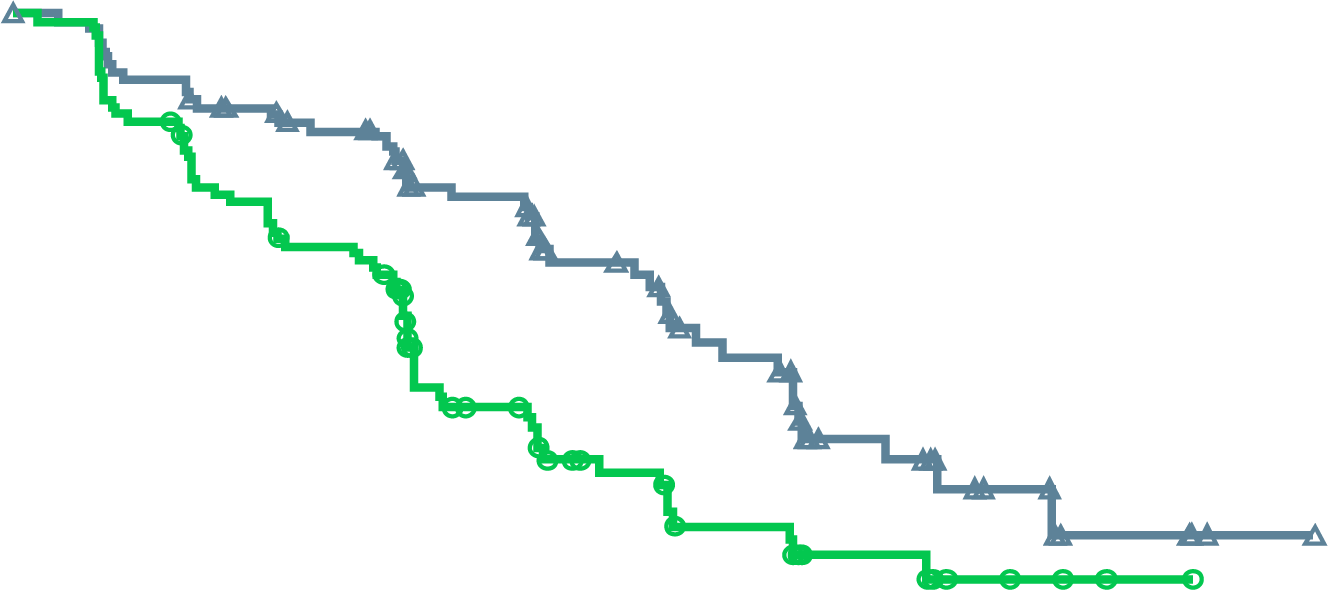 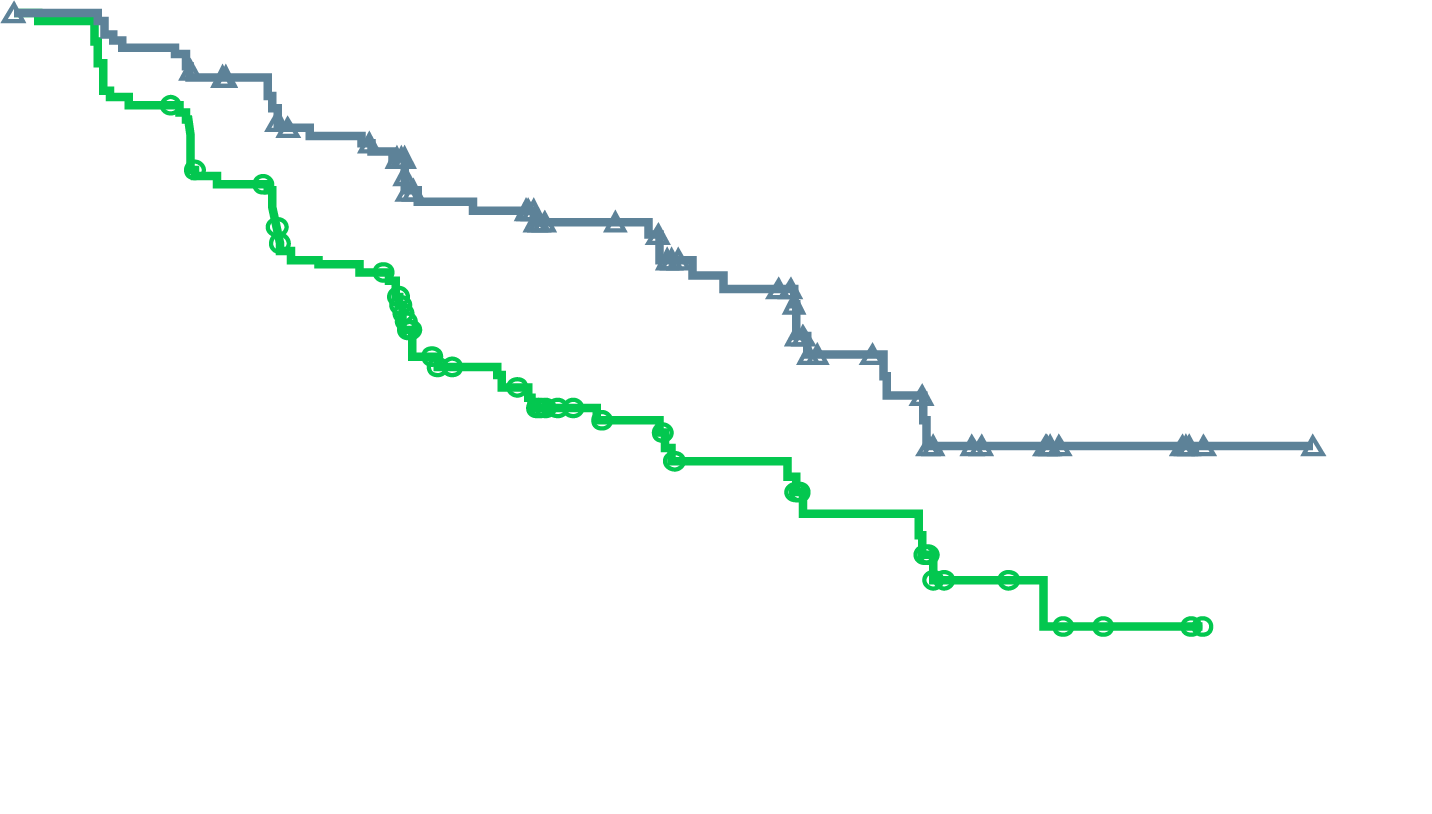 NIRA + AAP: 16.6 mo
NIRA + AAP: 19.3 mo
PBO + AAP: 10.9 mo
PBO + AAP: 12.4 mo
HR: 0.50 (95% CI, 0.33-0.75)
Nominal p=0.0006
HR: 0.53 (95% CI, 0.36-0.79)
p=0.0014
Median follow-up 16.7 months
Median follow-up 16.7 months
AAP, abiraterone acetate + prednisone/prednisolone; CI, confidence interval; HR, hazard ratio; NIRA, niraparib; PBO, placebo; 
rPFS, radiographic progression-free survival.
Chi K, et al. J Clin Oncol. 2022; 40 (suppl 6; abstr 12)
66
[Speaker Notes: Here, control arm does worse which is driving the difference. The combination of Nira + AA provides a consistent benefit]
MAGNITUDE All HRR BM+: Primary EndpointNIRA + AAP Reduced the Risk of rPFS or Death by 27%
rPFS assessed by investigator
rPFS assessed by central review
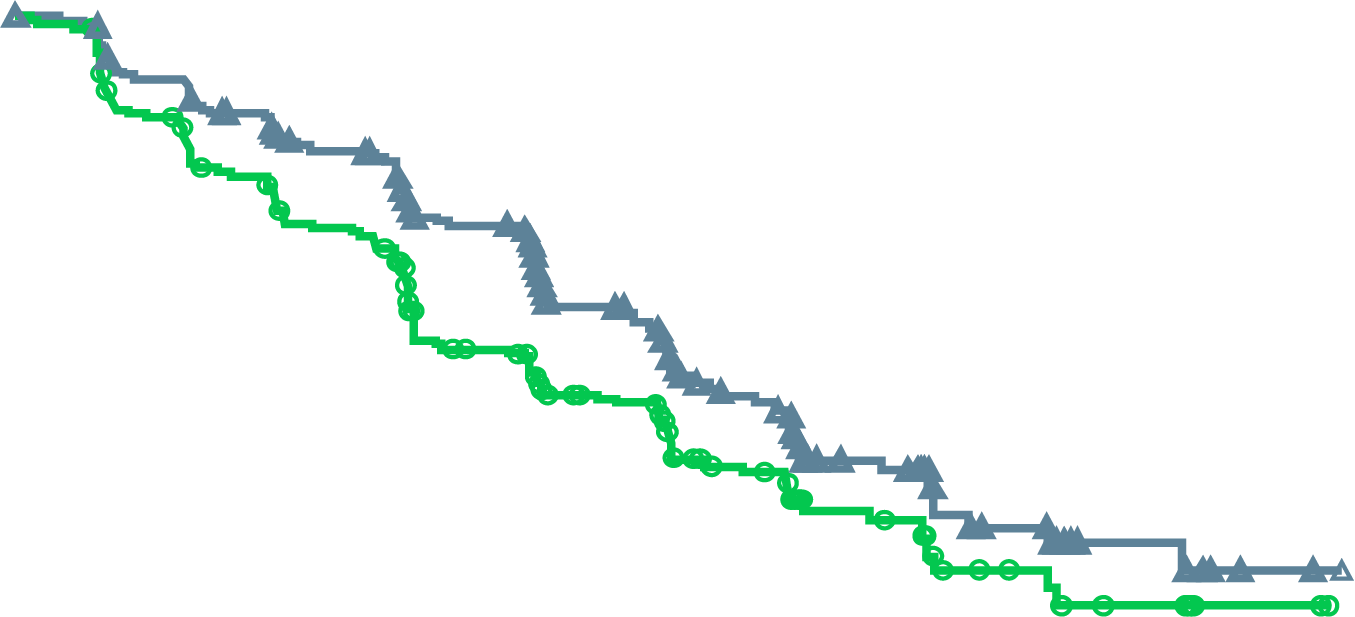 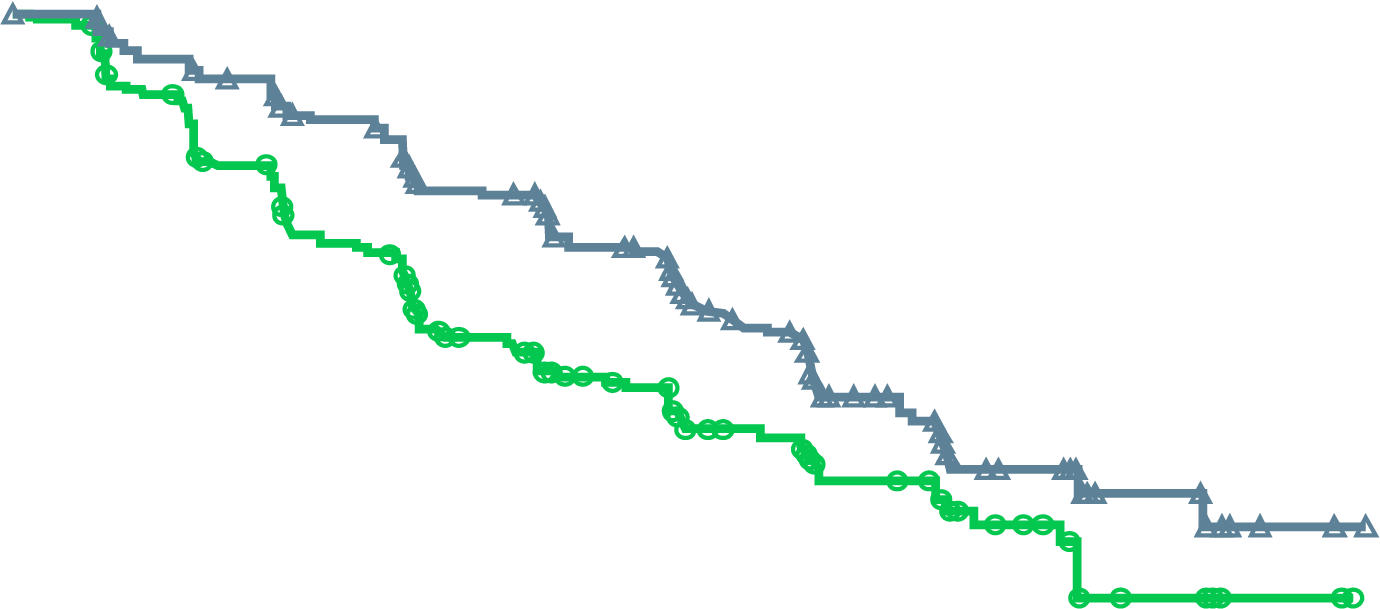 NIRA + AAP: 19.0 mo
NIRA + AAP: 16.5 mo
PBO + AAP: 13.9 mo
PBO + AAP: 13.7 mo
HR: 0.73 (95% CI, 0.56-0.96)
p=0.0217
HR: 0.64 (95% CI, 0.49-0.86)
Nominal P = 0.0022
Median follow-up 18.6 months
AAP, abiraterone acetate + prednisone/prednisolone; BM, biomarker; CI, confidence interval; HR, hazard ratio; HRR, homologous recombination repair; NIRA, niraparib; PBO, placebo; rPFS, radiographic progression-free survival.
Chi K, et al. J Clin Oncol. 2022;40 (suppl 6; abstr 12)
67
[Speaker Notes: Add a comment pertaining to the rigor of BICR-this can probably be voiced by Kim Chi]
MAGNITUDE All HRR BM+: Prespecified Subgroup Analysis of rPFS
Median (months)
Events/N
Median (months)
Events/N
Variable
Subgroup
niraparib
control
HR (95% CI)
niraparib
control
Variable
Subgroup
niraparib
control
HR (95% CI)
niraparib
control
Yes
13.4
10.9
0.89 (0.48–1.66)
20/40
21/41
All HRR+ patients
All
16.5
13.7
0.74 (0.57–0.97)
100/212
117/211
Past taxane–based chemotherapy
No
16.6
13.8
0.71 (0.53–0.96)
80/172
96/170
<65
13.9
13.9
1.01 (0.61–1.66)
32/61
30/62
Age group
Past androgen receptor-targeted 
therapya
Yes
NE
4.3
0.19 (0.03–1.23)
2/8
3/4
≥65-74
19.4
13.6
0.58 (0.38–0.89)
34/88
57/100
No
16.5
13.8
0.76 (0.58-1.00)
98/204
114/207
≥75
16.4
10.9
0.76 (0.46–1.24)
34/63
30/49
Prior AAP useb
Yes
13.9
14.6
0.95 (0.54–1.67)
23/47
26/45
Asian
22.0
10.9
0.48 (0.22–1.05)
9/29
22/41
Race group
No
16.7
12.7
0.71 (0.52–0.96)
77/165
91/166
White
14.4
13.8
0.83 (0.61–1.13)
82/160
83/153
Presence of visceral metastases
Yes
11.0
8.1
1.03 (0.60–1.77)
34/51
22/39
Other
18.4
9.0
0.47 (0.20–1.14)
9/23
12/17
0
19.5
13.9
0.65 (0.46–0.92)
53/130
76/146
No
19.4
13.8
0.64 (0.47–0.87)
66/161
95/172
Baseline ECOG performance 
status
1
13.1
10.5
0.84 (0.55–1.28)
47/82
41/65
Bone only metastasis at entry
Yes
19.4
15.4
0.72 (0.45–1.14)
32/78
41/85
0
16.7
16.8
0.75 (0.51–1.12)
47/108
53/103
No
14.8
10.9
0.73 (0.53–1.02)
68/134
76/126
Baseline BPI-SF#3 Score
1 to 3
13.9
10.5
0.78 (0.52–1.17)
46/88
50/86
Number of bone lesions at baseline
≤10
19.4
15.4
0.76 (0.53–1.10)
54/127
65/128
>3
13.7
13.7
0.68 (0.26–1.79)
6/14
14/22
>10
13.8
8.4
0.69 (0.47–1.04)
46/85
52/83
Asia Pacific
19.5
13.8
0.64 (0.35–1.17)
17/43
27/52
Baseline PSA above median
Yes
15.7
8.3
0.58 (0.40–0.82)
56/110
66/101
Region
Europe
14.4
13.7
0.82 (0.58–1.14)
68/128
71/120
No
16.7
18.2
0.93 (0.62–1.40)
44/102
51/110
Gene mutation type
16.6
16.4
0.60 (0.30–1.18)
15/41
19/39
North and South America
BRCA
16.6
10.9
0.55 (0.38–0.81)
45/113
64/112
Other HRR
14.8
16.4
0.99 (0.68–1.45)
55/99
53/99
0.1
1
0.1
1
Favoring Niraparib
Favoring Control
Favoring Niraparib
Favoring Control
aPast AR-targeted therapy was considered prior novel anti-androgen therapy, such as enzalutamide, apalutamide, or darolutamide.
bPrior AAP use was up to 4 months prior to study start.
AAP, abiraterone acetate + prednisone/prednisolone; AR, androgen receptor; BM, biomarker; BPI-SF, Brief Pain Inventory–Short Form; CI, confidence interval; ECOG PS, Eastern Cooperative Oncology Group performance status; HR, hazard ratio; HRR, homologous recombination repair; NE, not estimable; PSA, prostate-specific antigen; rPFS, radiographic progression-free survival.
Chi K, et al. J Clin Oncol. 2022;40 (suppl 6; abstr 12)
68
[Speaker Notes: Statistically there was no heterogeneity of effect across subgroups. ECOG 0, no prior AAP use, no visceral metastases and patients with a BRCA alteration had the greatest benefit with niraparib.]
MAGNITUDE All HRR BM+: Overall Survival First Interim Analysis
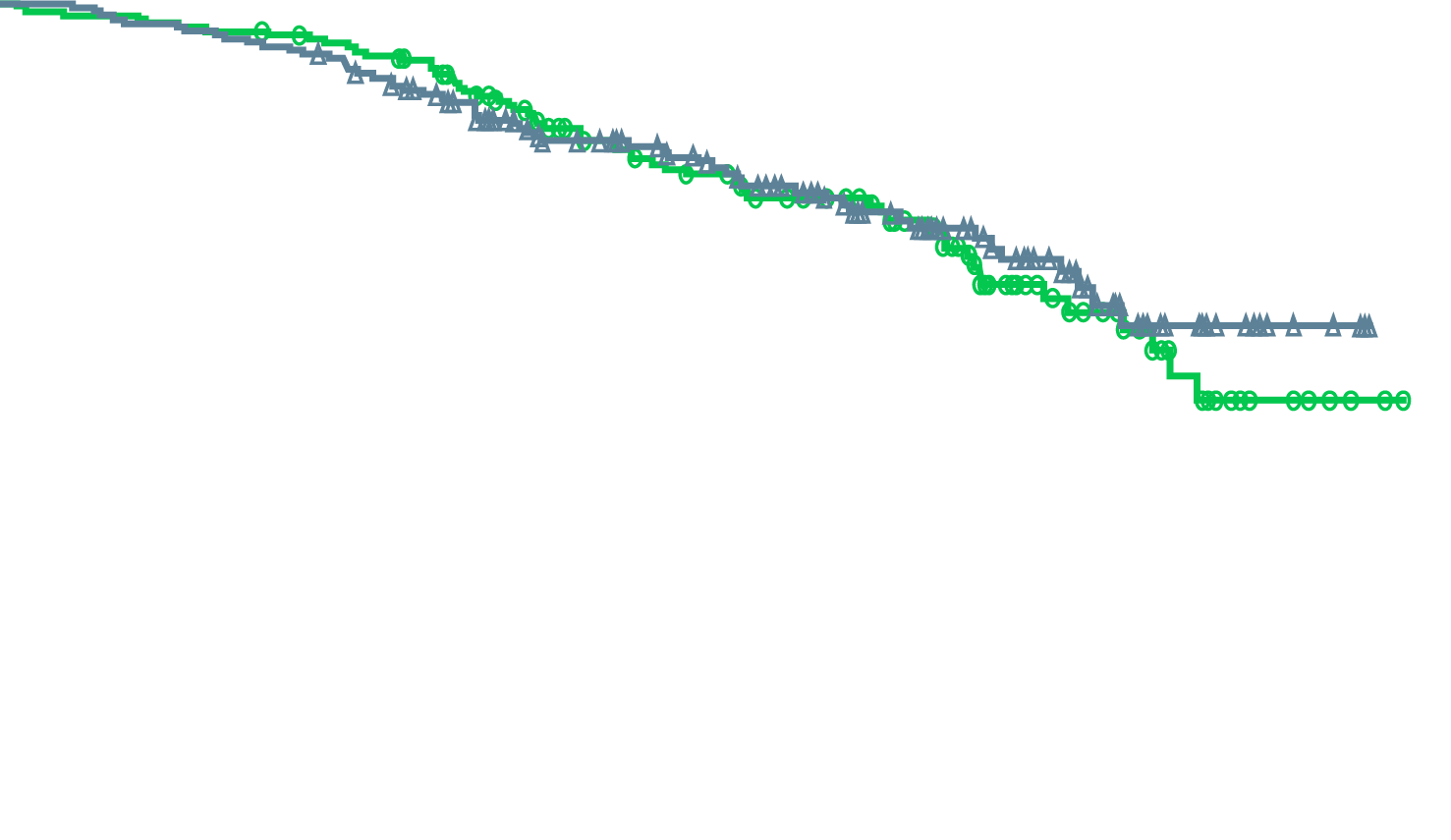 NIRA + AAP: NE(55 death events)
PBO + AAP: NE(59 death events)
HR: 0.94 (95% CI, 0.65-1.36)
p=0.733 (boundary for significance, 0.0005)
46.3% of the required death events for the final analysis observed and thus overall survival data are immature
.
AAP, abiraterone acetate + prednisone/prednisolone; BM, biomarker; CI, confidence interval; HR, hazard ratio; HRR, homologous recombination repair; NE, not estimable; NIRA, niraparib; PBO, placebo
Chi K, et al. J Clin Oncol. 2022;40 (suppl 6; abstr 12)
69
[Speaker Notes: Kim Chi to voiceover that the immature result was consistent across genetic alterations. Median FU time is 18.6 months]
MAGNITUDE HRR BM+: TEAEs Consistent With the Known Safety Profile for Each Therapy
a Includes 1 grade 5 event.
b Includes 3 grade 5 events.
AAP, abiraterone acetate + prednisone/prednisolone; BM, biomarker; HRR, homologous recombination repair; NIRA, niraparib; PBO, placebo.
Chi K, et al. J Clin Oncol. 2022;40 (suppl 6; abstr 12)
70
[Speaker Notes: Additional details: 
Re: arrhythmia: higher numbers of the following in NIRA vs PBO (all grade): Tachycardia (7 vs 4), Palpitations (6 vs 1), Atrial Fibrillation (5 vs 3), Sinus tachycardia (5 vs 0)
Sinus tachycardia was related to anemia, majority of arrhythmias were grade 1-2 and related to older age and anemia like extrasystoles, sinus tachycardia. The key is how many patients had atrial fibrillation or ventricular tachyarrhythmias which require specific acute and/or chronic management. 
Grade 3 arrhythmias included tachycardia (n=1) atrial fibrillation (n=2) in the NIRA group; palpitations (n=1), atrial flutter (n=1), and ventricular tachycardia (n=1) in the PBO group
Grade 3+ cardiac failure included cardiac failure (n=1 gr4), cardiac failure congestive (n=1 gr3), and 1 death in the NIRA group; cardiac failure (n=1 gr3) in the PBO group
Grade 3+ ischemic heart disease included myocardial infarction (n=2 gr 3 and n=1 gr4) and 1 death due to cardiorespiratory arrest in the NIRA group; myocardial infarction (n=1 gr3), coronary artery disease (n=2 gr3), and 3 deaths (myocardial infarction n=2 and acute myocardial infarction n=1) in the PBO group]
Personal view and challenges in mCRPC
Survival of men with mCRPC in the real world remains a problem 
Good first-line options but early resistance/progression is a challenge
Second-line options are available, but many patients do not get more than 1 line of effective therapy in the real world
Less than half the men with prostate cancer will receive chemotherapy before dying from prostate cancer 
Building on effective first-line options for mCRPC is critically needed 
PARP/NHT combination fulfills an unmet need of effective and tolerable first-line combinations
mCRPC, metastatic castration resistant prostate cancer; NHT, novel hormonal therapy; PARP, poly-ADP ribose polymerase
71
REACH GU CONNECT VIA TWITTER, LINKEDIN, VIMEO & EMAILOR VISIT THE GROUP’S WEBSITEhttps://guconnect.cor2ed.com/
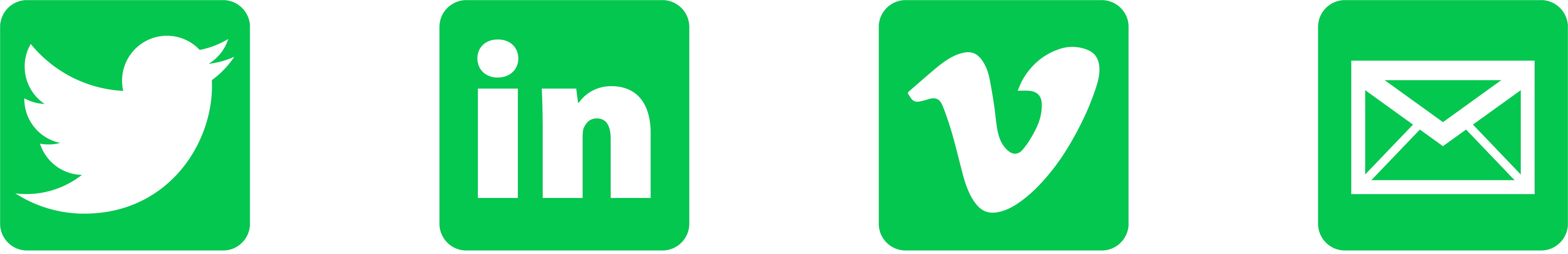 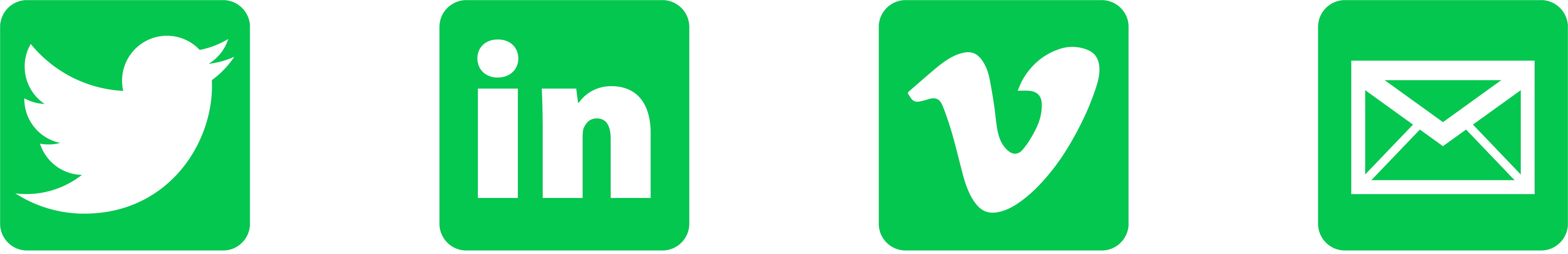 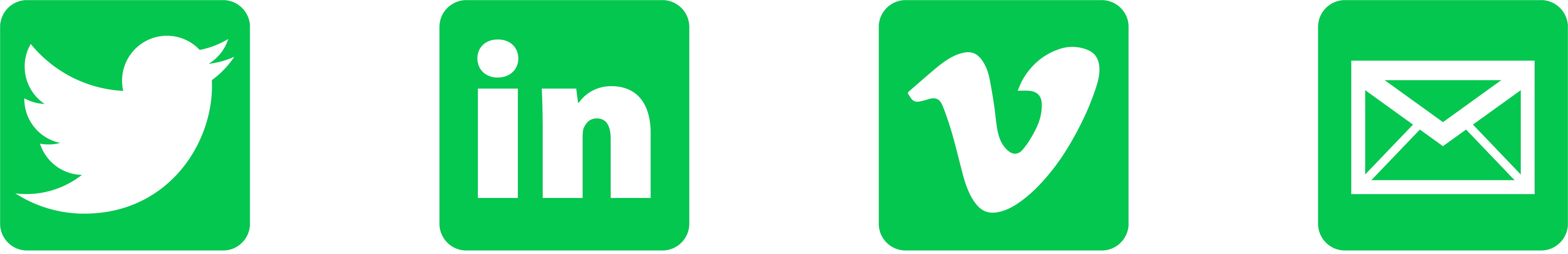 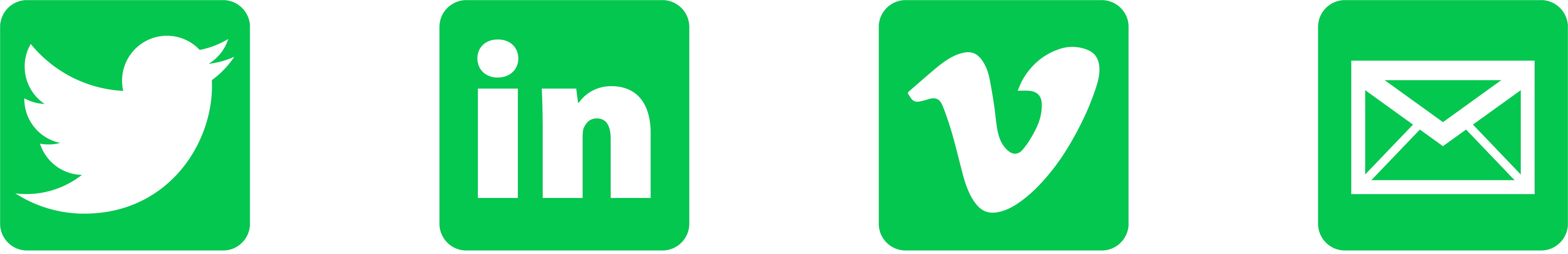 Follow us on Twitter @guconnectinfo
Watch us on theVimeo ChannelGU CONNECT
Follow the GU CONNECTgroup on LinkedIn
Emailsam.brightwell@cor2ed.com
72